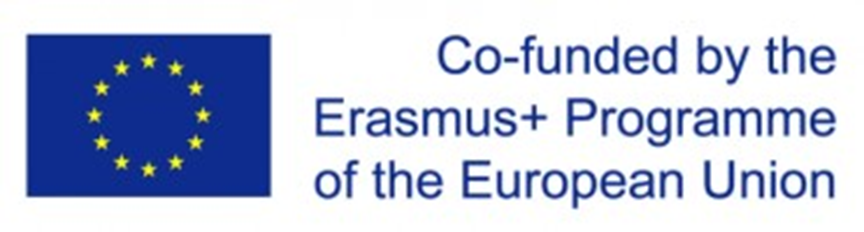 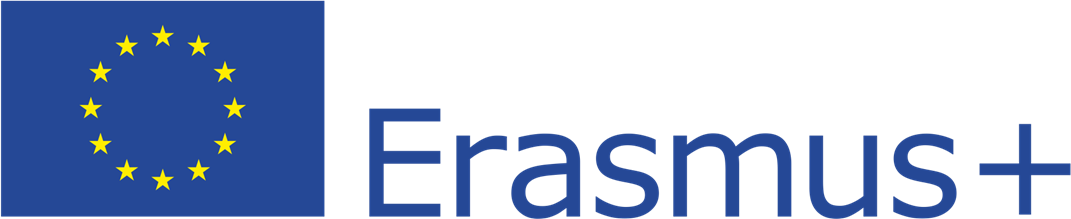 The development of the innovative educational method of ACCESSIBLE tourism in Central Europe2022-2-HU01-KA220-HED-000099410
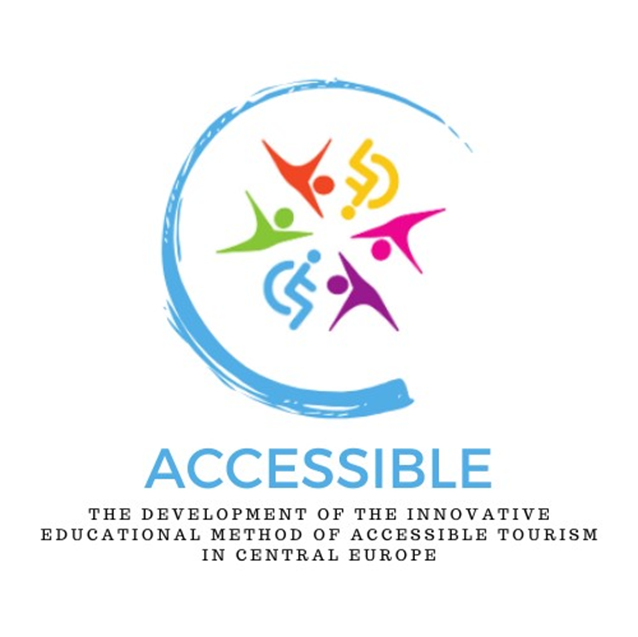 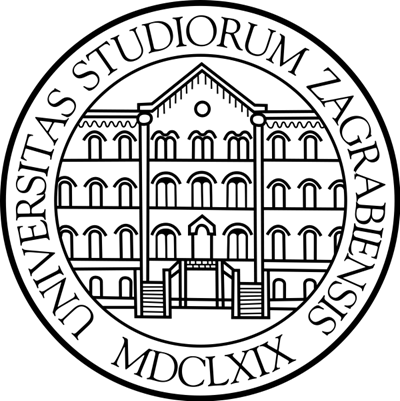 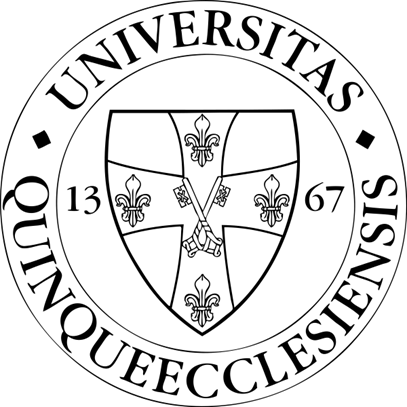 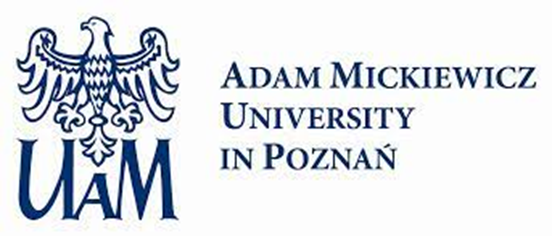 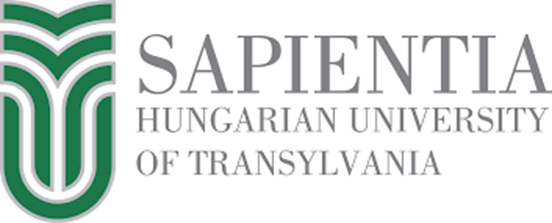 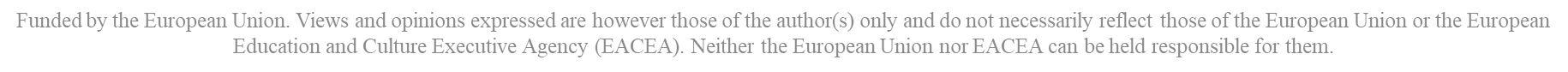 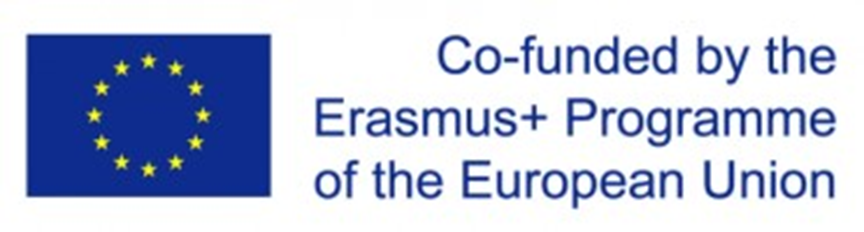 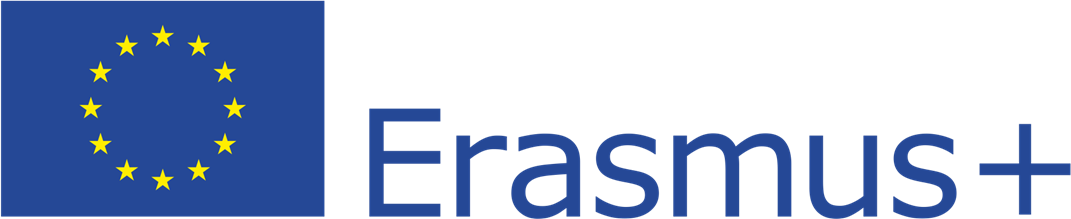 4. Legal regulation and policy documents on accessibility and accessible tourism
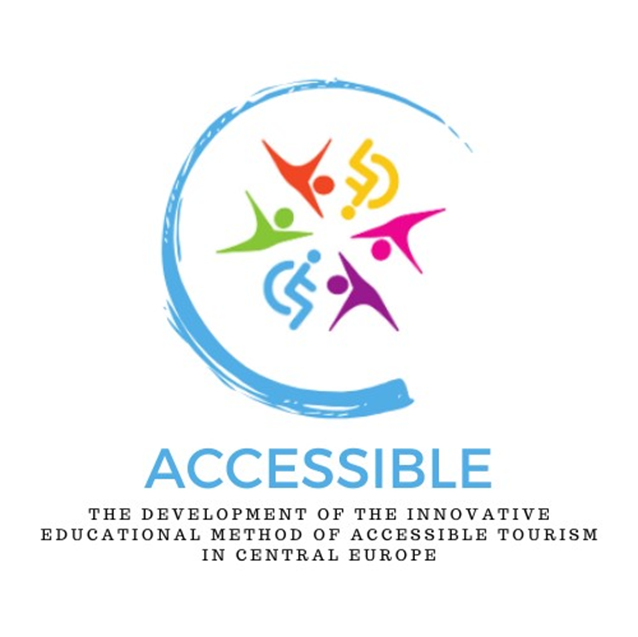 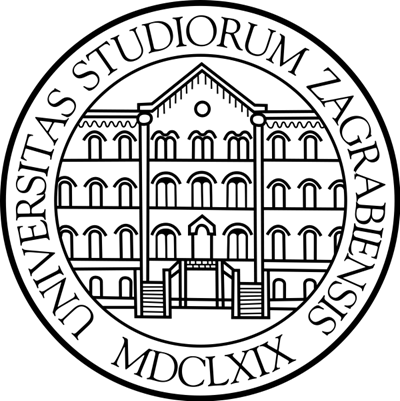 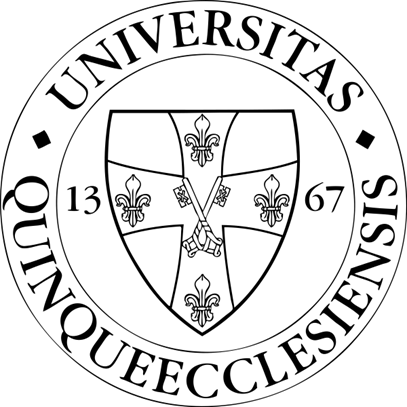 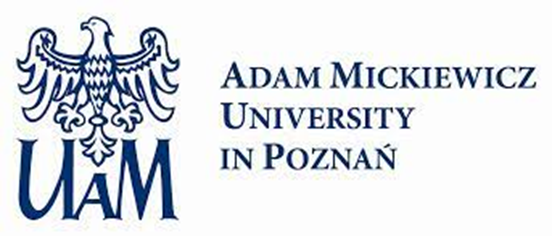 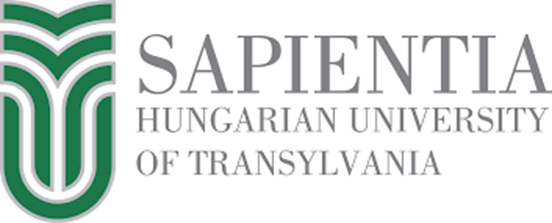 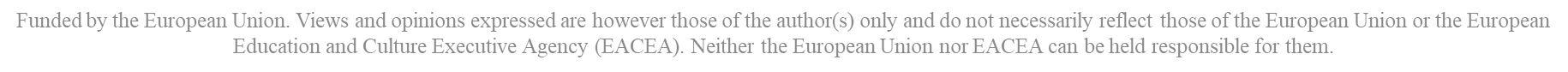 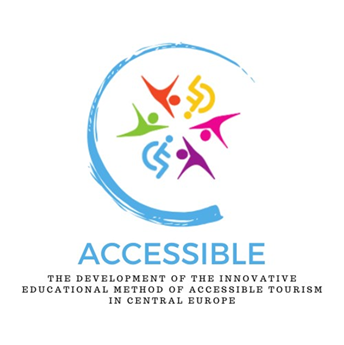 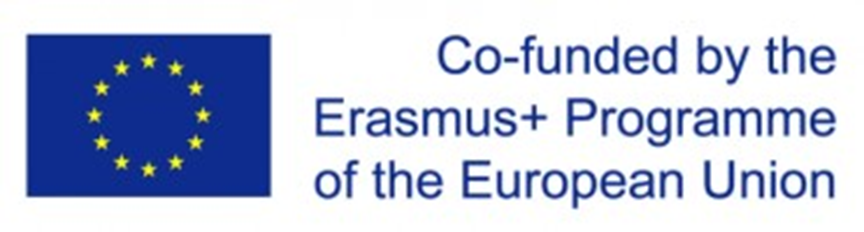 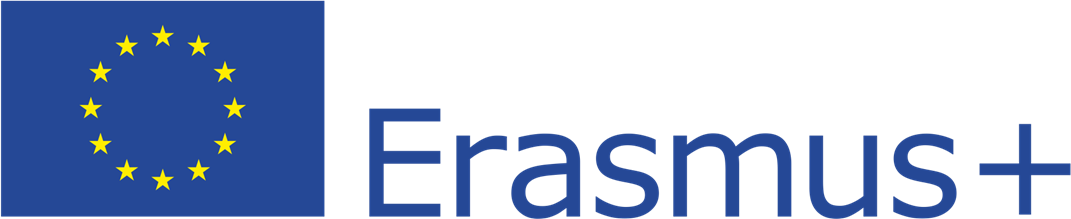 Legal regulation of accessibility and accessible tourism – some preliminary thoughts
The main aim of accessibility legislation is to promote equal opportunities and ensure equal participation for all, regardless of the conditions of people with disabilities. Legal regulation has a huge role to play in creating good and ethical practice. Legislation on disability and accessible tourism is basically adequate in most countries; the basic legislation on this issue has been made and harmonisation has taken place. The problems lie more in the practical implementation of the legal provisions
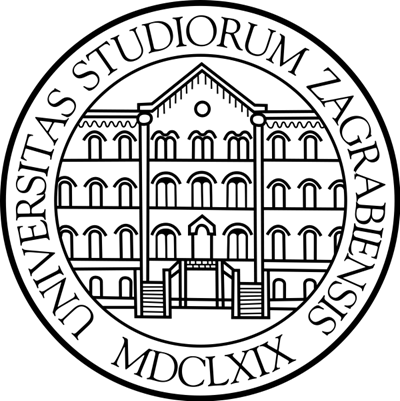 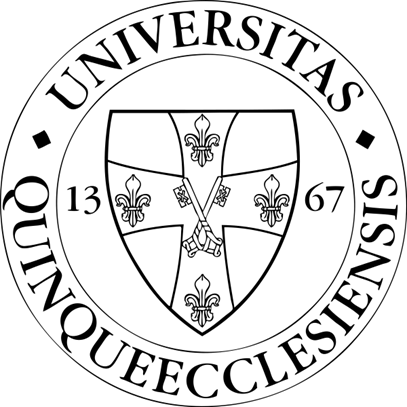 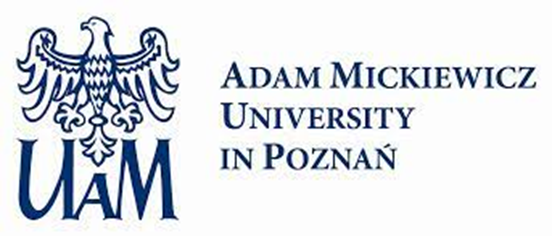 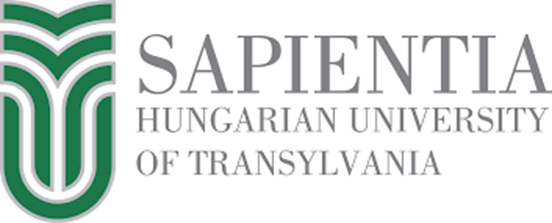 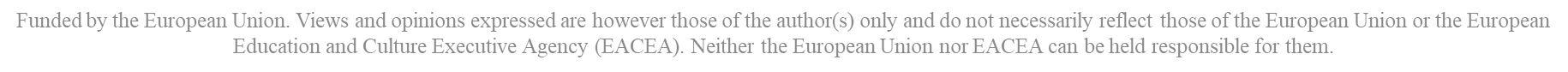 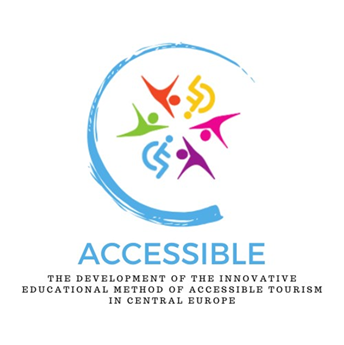 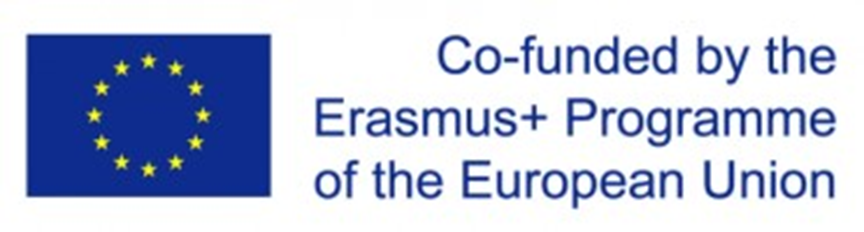 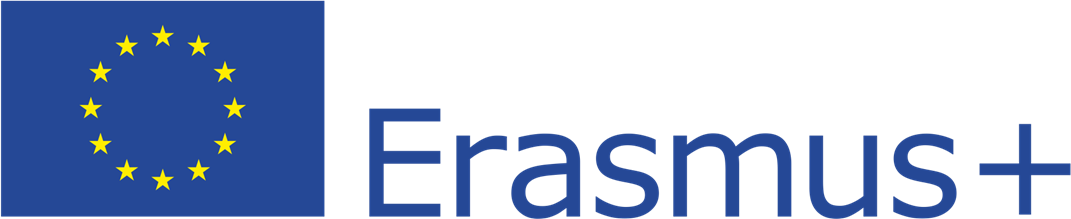 Legal regulation of accessibility and accessible tourism – some preliminary thoughts
In civilised societies, it is evident that any direct or indirect discrimination against minorities in any area of life is prohibited, including, by analogy, the right to travel and the prohibition of discrimination of participation in tourism. Broadening the scope of disadvantaged groups, those who, because of any physical or mental disability, are unable to travel without assistance, or are only able with difficulty, can be considered a special minority (definitely in the sense, unfortunately, that they still often suffer discrimination)
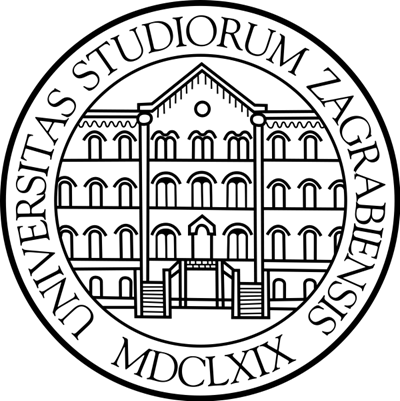 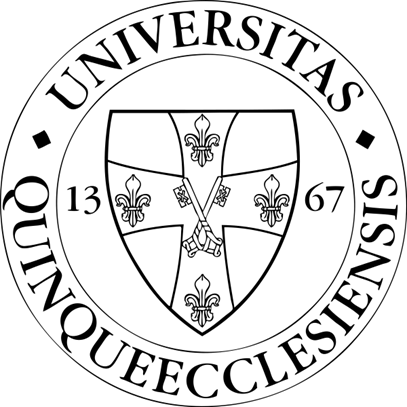 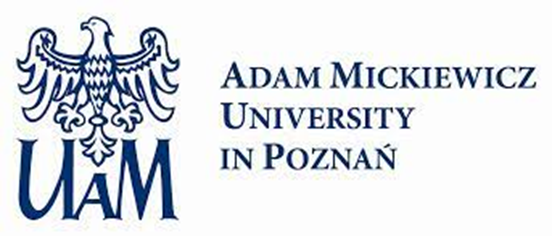 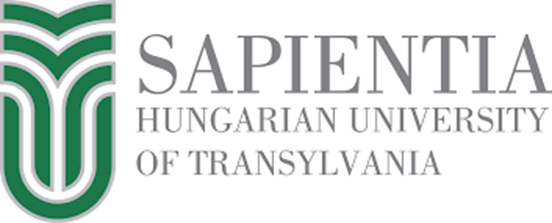 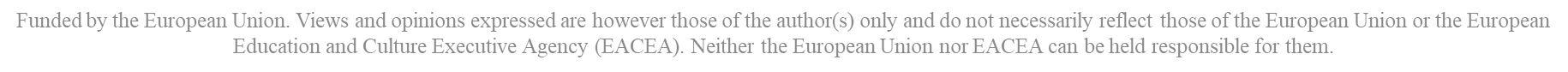 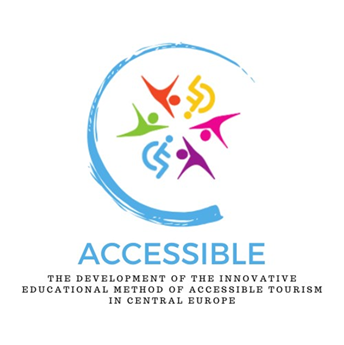 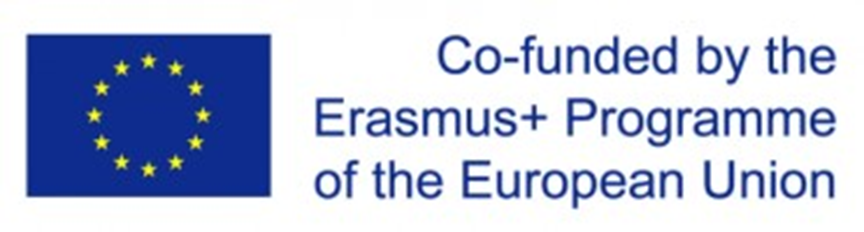 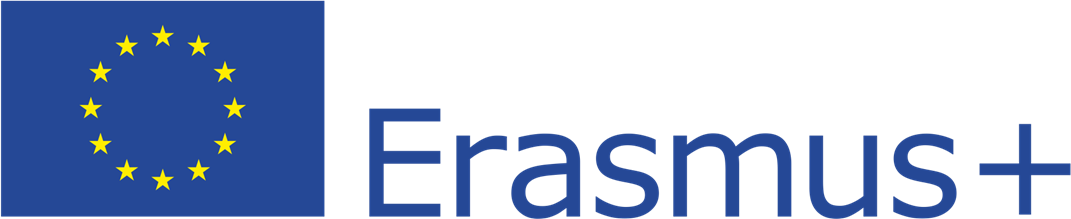 Legal regulation of accessibility and accessible tourism – some preliminary thoughts
Disability can take many forms. “We can include not only people with reduced mobility, visual and hearing impairments, intellectual disabilities, but also those with other conditions that have a long-term impact on their quality of life, such as allergies.” (Zsarnóczky, 2018:39) Based on WHO estimates, the UNWTO puts the number of people affected by disabilities at 1 billion. We can be affected at any time, with our ageing and the fact that an accident can make someone temporarily or permanently disabled
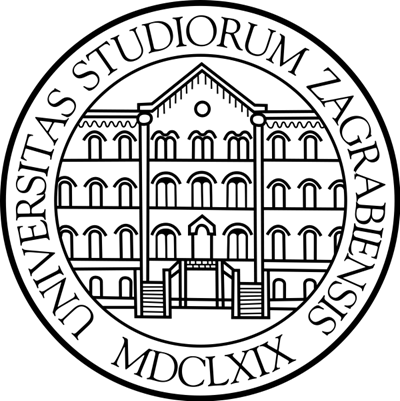 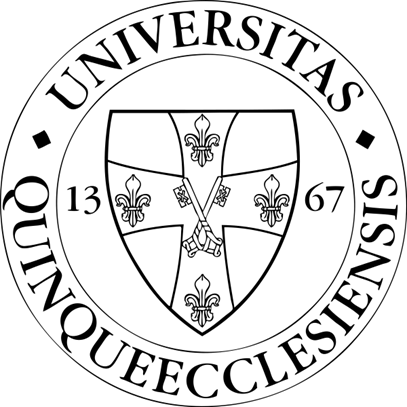 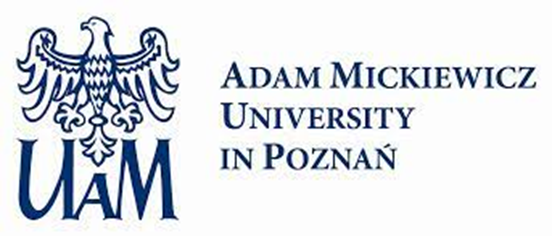 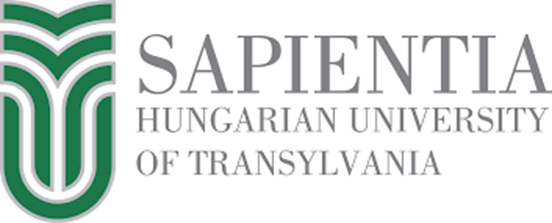 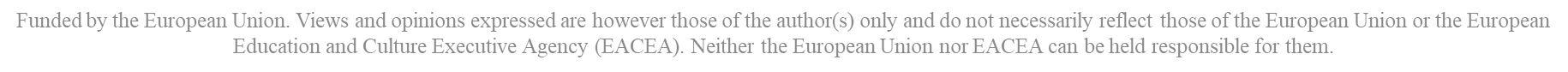 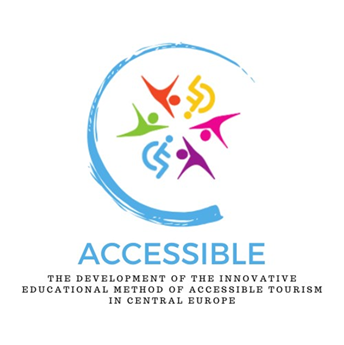 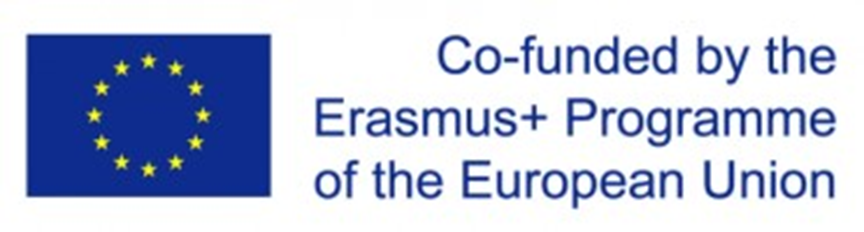 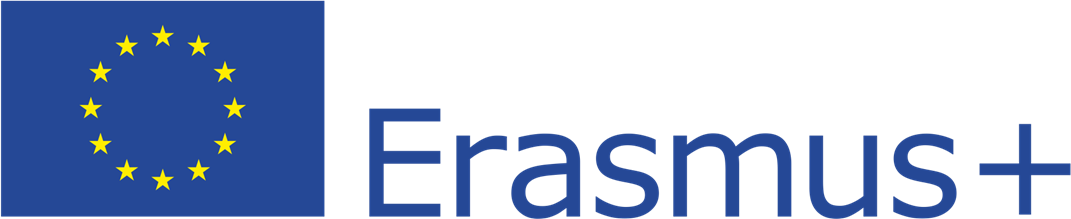 Legal regulation of accessibility and accessible tourism – some preliminary thoughts
The problem is particularly acute now due to the ageing of societies. Besides special needs in older age, there are many other life situations that may give rise to special needs: e.g. people undergoing rehabilitation after an accident, families with young children (Darcy & Dickson, 2009). Today, it is fortunately accepted that it is our human, ethical, moral and legal duty to facilitate travel for people with disabilities and to provide the necessary physical conditions. The fact that tourism for people with disabilities is also an important economic issue cannot be neglected
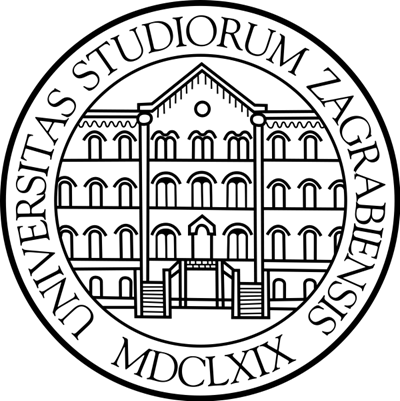 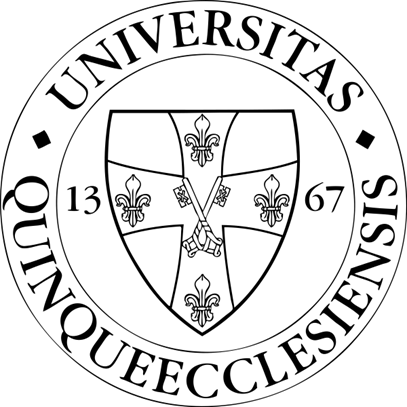 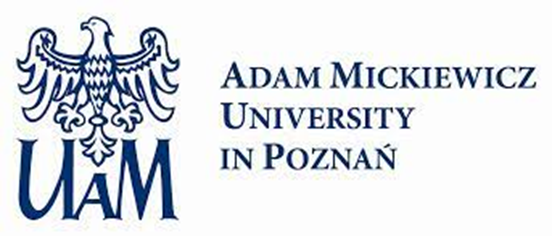 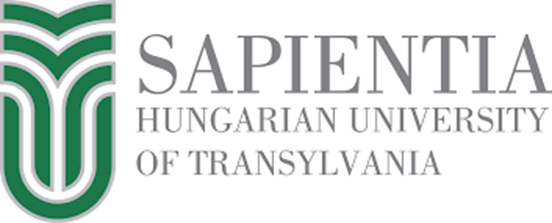 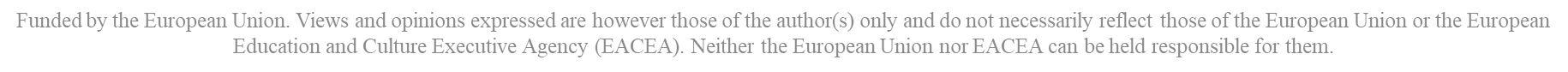 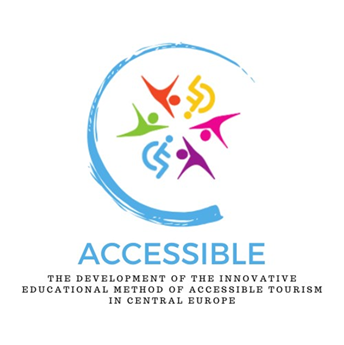 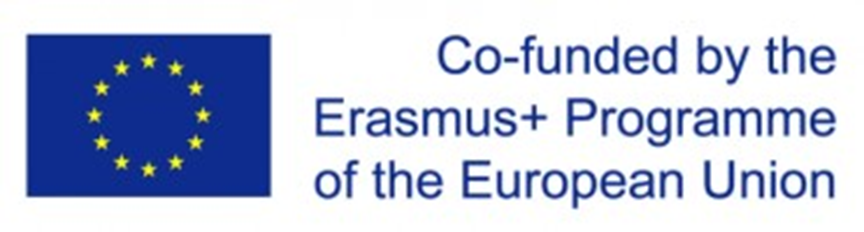 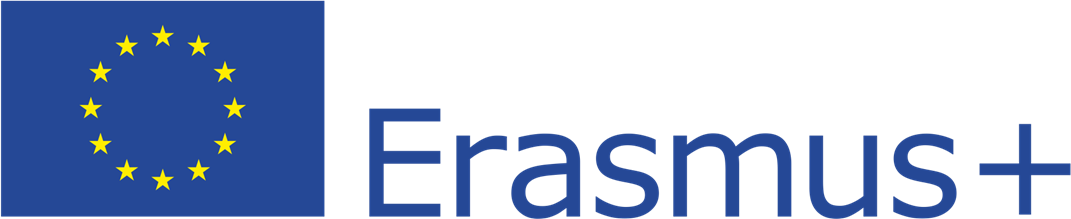 Legal regulation of accessibility and accessible tourism – some preliminary thoughts
Looking at the national legislations in the area of accessibility, people with disabilities, and equal treatment, there are hundreds of laws in all the countries concerned that deal in some way with people with disabilities. A paradigm shift has taken place since the 1990s, (also) due to the more intensive focus on human rights. This shift in approach is based on the idea that people with disabilities should not be hidden or segregated from other people but should be given the same opportunities as able-bodied people, thus promoting social inclusion. In this context, their social care has been transformed, with personalised services and better living conditions available to them
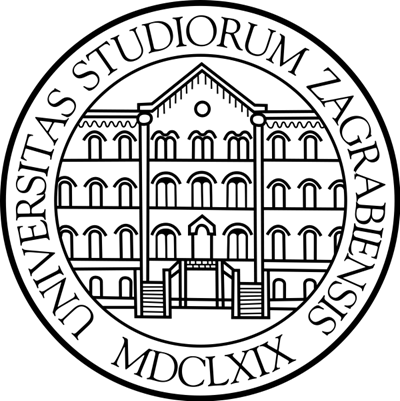 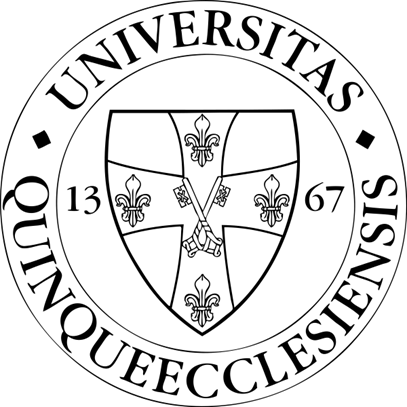 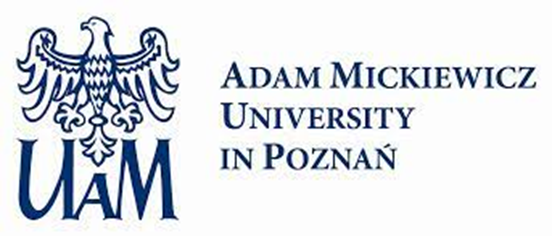 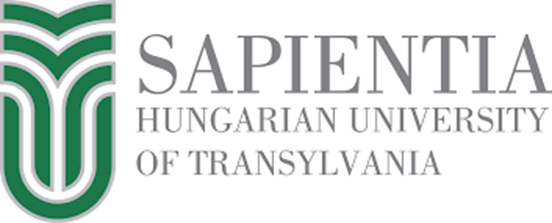 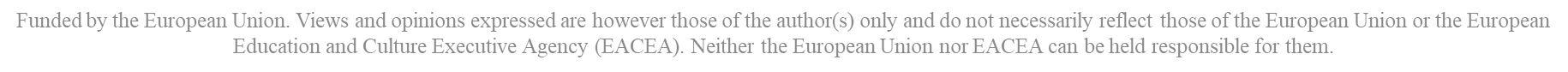 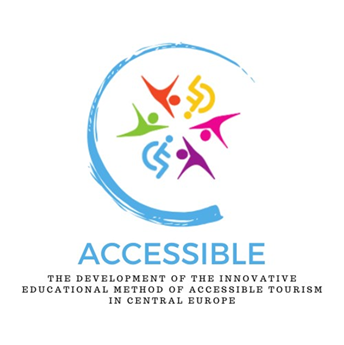 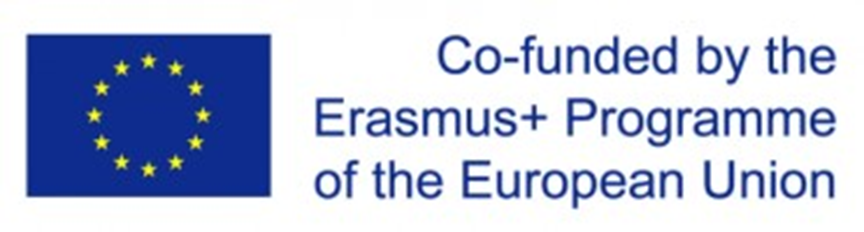 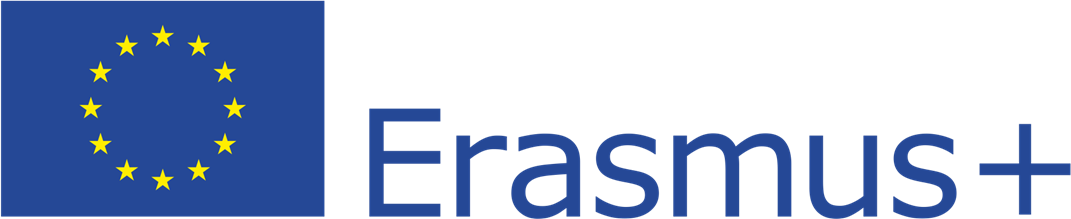 Legal regulation of accessibility and accessible tourism – some preliminary thoughts
The legal documents have a significant impact on the lives of persons with disabilities and help to create equal access. The very existence of conventions and laws on disability rights at global, European and national level is important. The Convention on the Rights of Persons with Disabilities, adopted by the UN in 2006, obliges States Parties to ensure access for persons with disabilities to sport, recreation and tourism facilities and services. Based on the European Commission’s paper made in 2010, the document called “European Disability Strategy 2010-2020: a renewed commitment to a barrier-free Europe”, a new and strengthened Disability Rights Strategy (2021-2030) was prepared, building on the achievements of the previous ten years and offering solutions to the challenges ahead
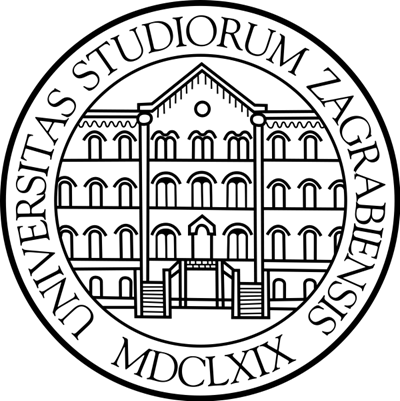 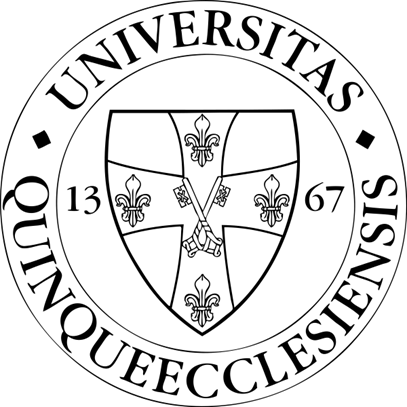 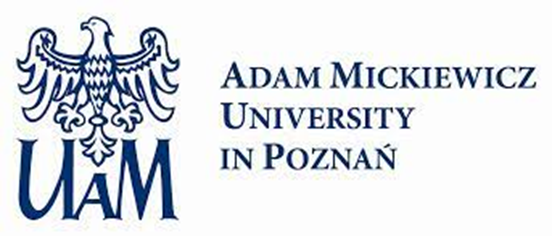 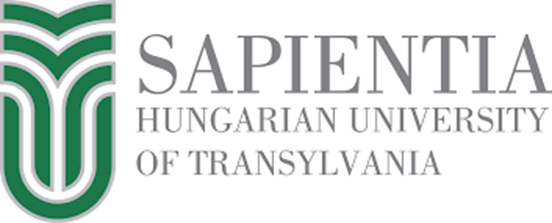 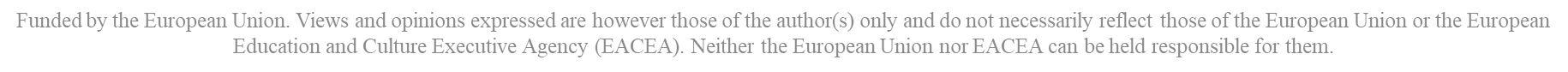 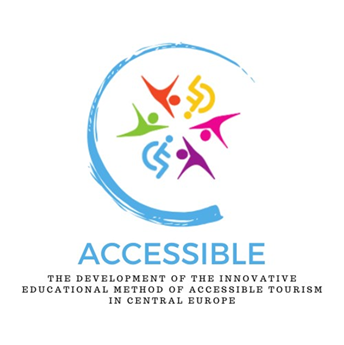 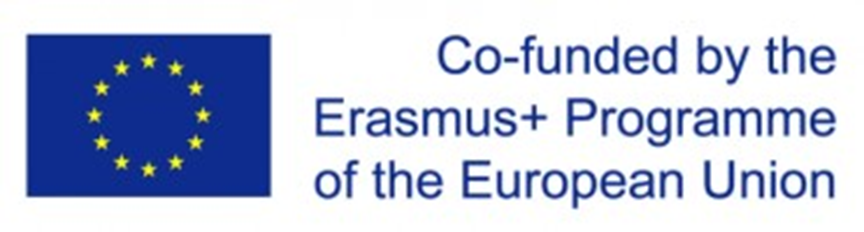 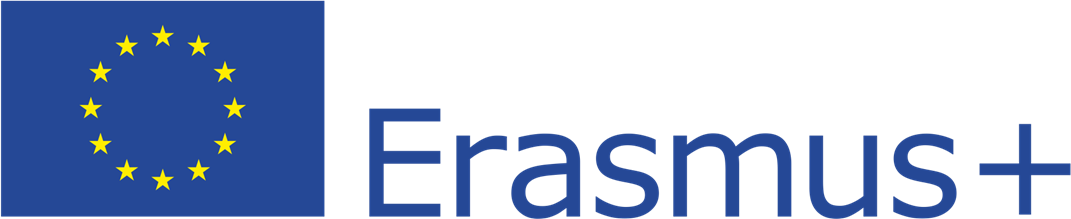 The UN Convention on the Rights of Persons with Disabilities
The adoption by the UN General Assembly of the UN-CRPD in 2006 (and its entering into force in 2008) was a breakthrough in setting minimum standards for the rights of persons with disabilities. It was ratified by the European Union in 2010 and by 2015 had been ratified by a total of 156 states. The CRPD is the latest in a line of UN human rights declarations that begins with the 1948 Universal Declaration of Human Rights. The guiding principles are as follows: respect for inherent dignity, individual autonomy, including freedom to make one’s own decisions, non-discrimination, full and effective social participation and inclusion, equal opportunities and accessibility
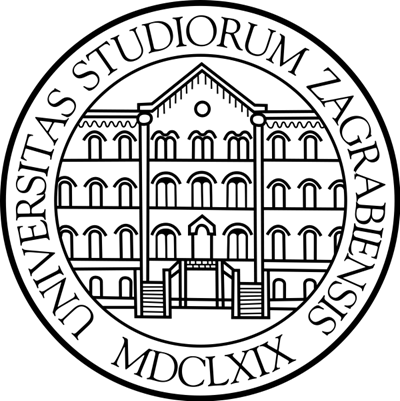 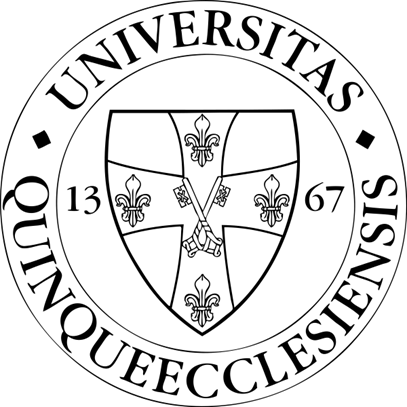 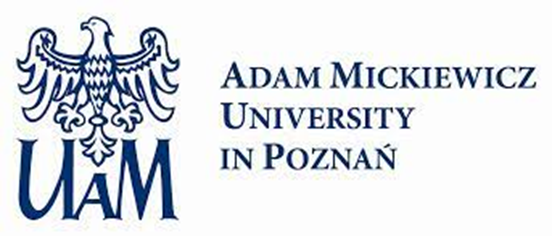 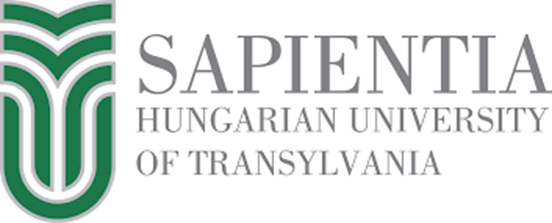 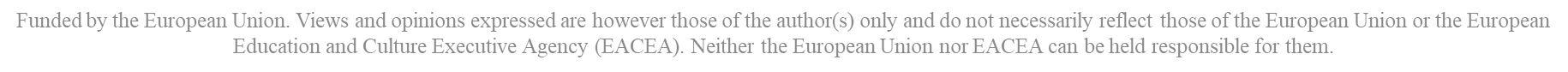 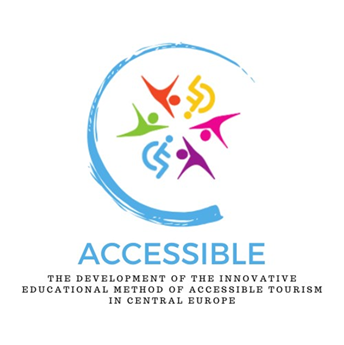 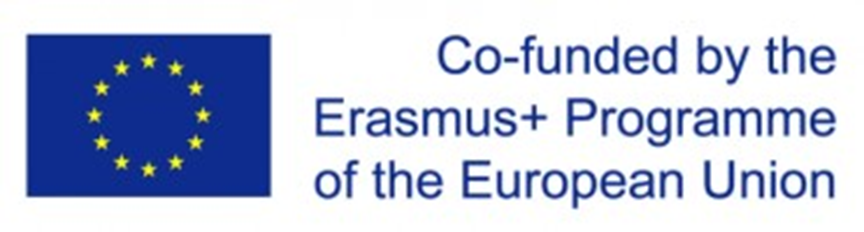 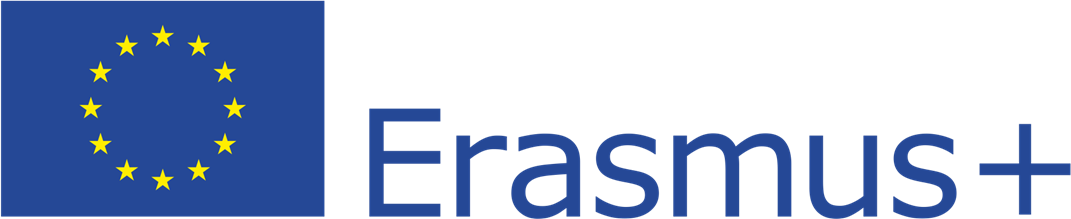 The UN Convention on the Rights of Persons with Disabilities
The general idea of the CRPD is to integrate people with disabilities into society and communities, rather than creating special rules and institutions. The CRPD aims to stimulate profound changes and social progress in many areas of society, such as schools, the workplace and public transport (Steinert et al., 2016). The preamble of the Convention emphasises the inherent dignity and worth of all human beings, their equal and inalienable rights and that all rights and freedoms should be enjoyed by all, without discrimination of any kind
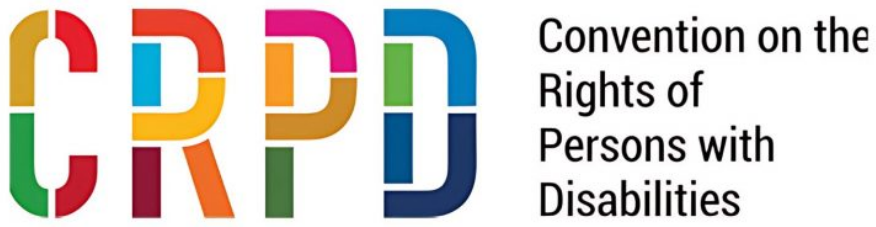 https://ds-int.org/the-convention-on-the-rights-of-persons-with-disabilities/
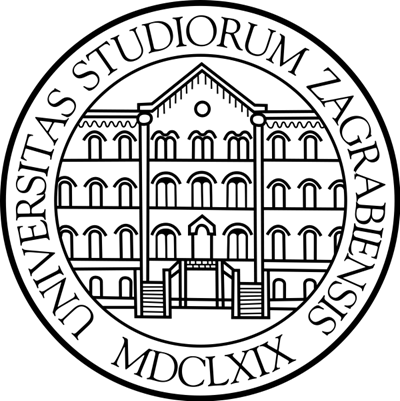 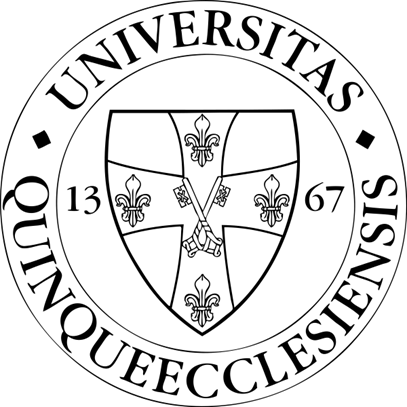 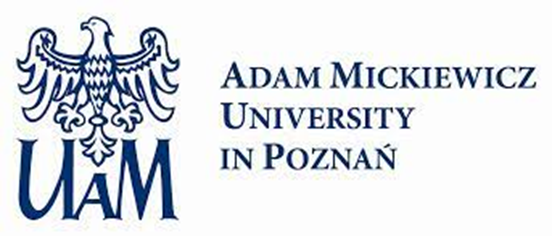 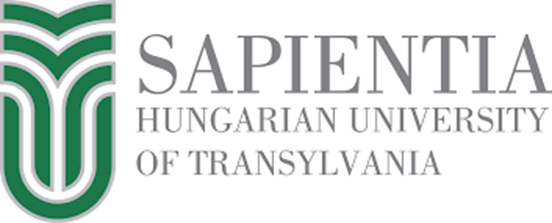 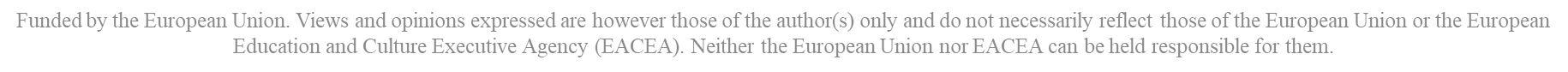 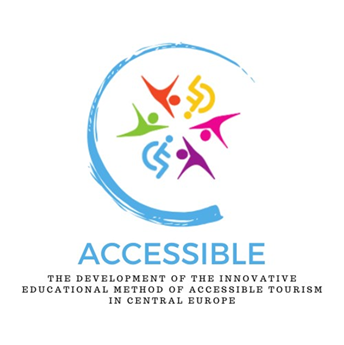 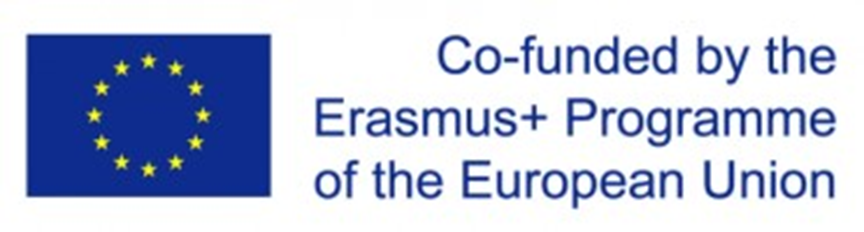 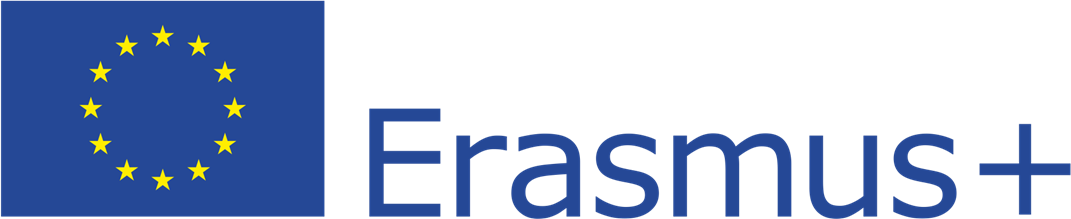 The UN Convention on the Rights of Persons with Disabilities
The Convention recognises that disability is a changing concept, and that disability is the result of the interaction between persons with disabilities and attitudinal and environmental barriers that prevent them from participating fully and effectively in society, on an equal basis with others (i.e. someone disabled in one country because of their disability and prevented from moving and living a full and dignified human life may be barrier-free with the same problems in another country). It also recognises the diversity of people with disabilities, which, in better cases, does not stop at technical accessibility provided with ramps
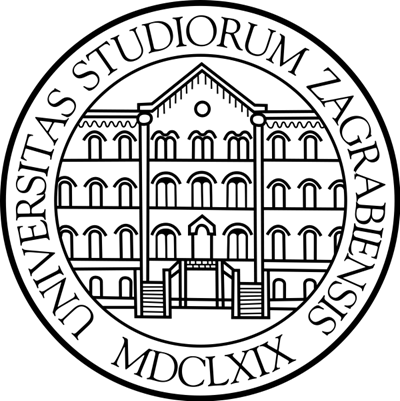 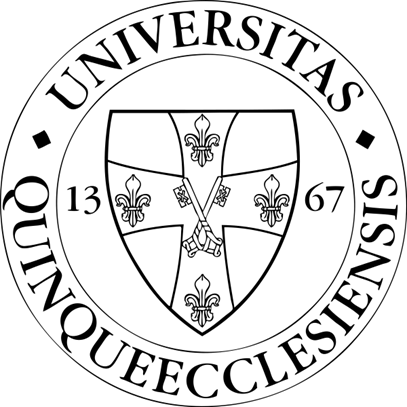 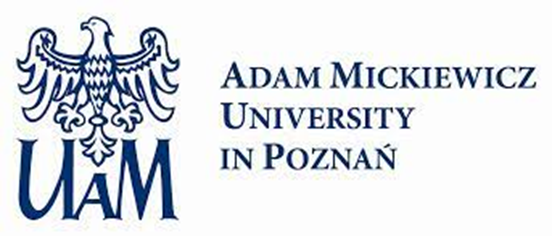 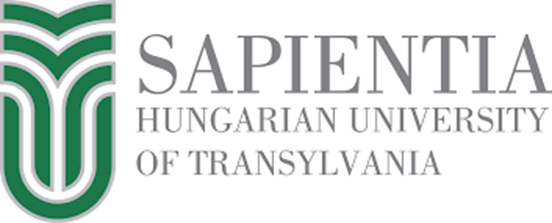 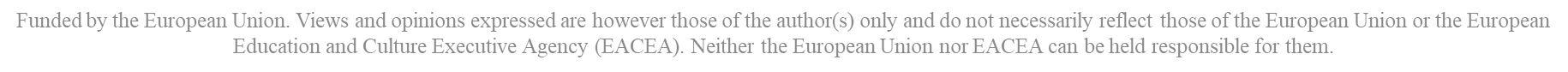 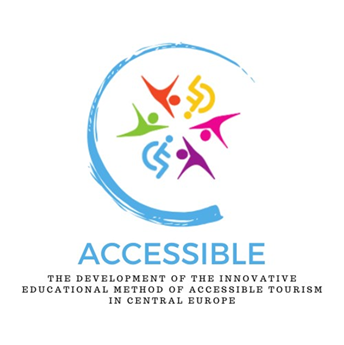 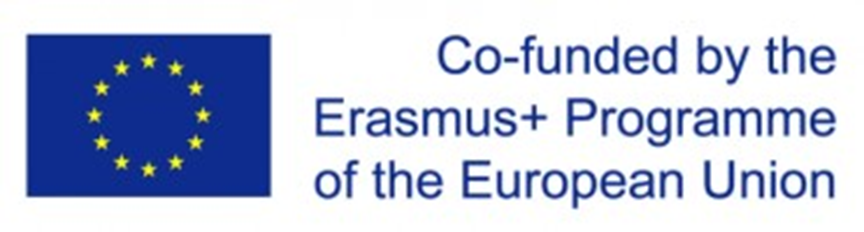 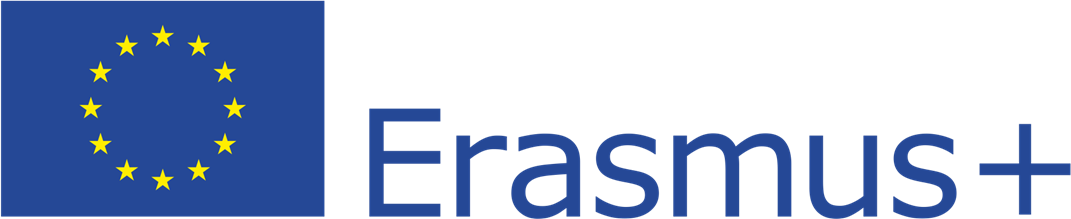 The UN Convention on the Rights of Persons with Disabilities
The preamble to the Convention also points out that persons with disabilities continue to face barriers to their equal participation in society and that discrimination against anyone on the basis of disability is violation of the inherent dignity and worth of the human person. The document also emphasises that persons with disabilities can make a significant contribution to the overall well-being and diversity of their communities, that promoting their full participation enhances their sense of belonging to society and that it leads to significant progress in the human, social and economic development of society and the eradication of poverty
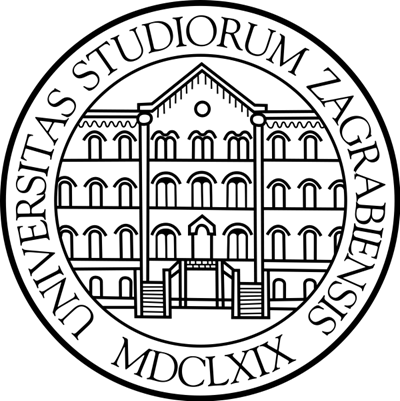 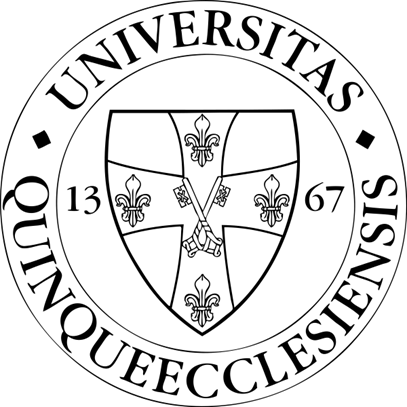 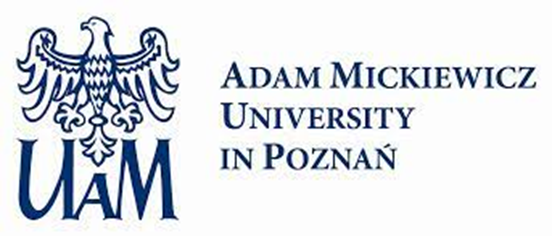 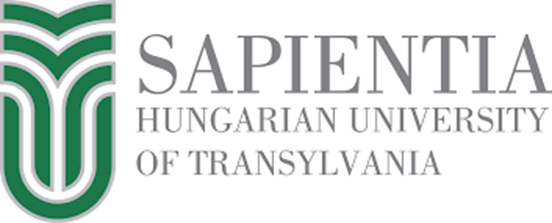 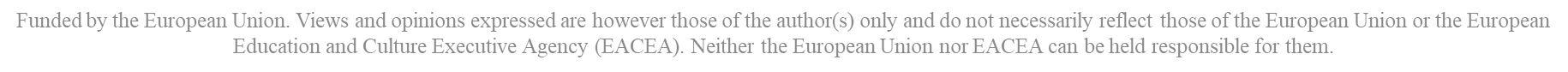 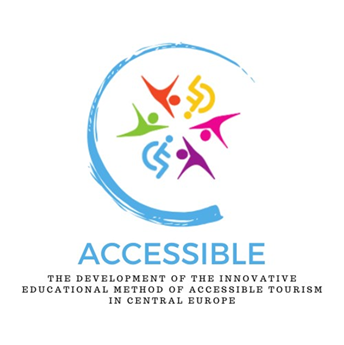 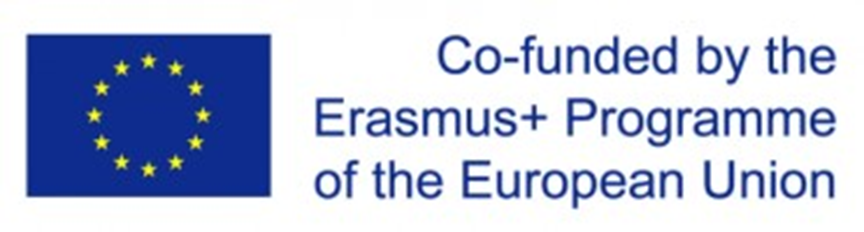 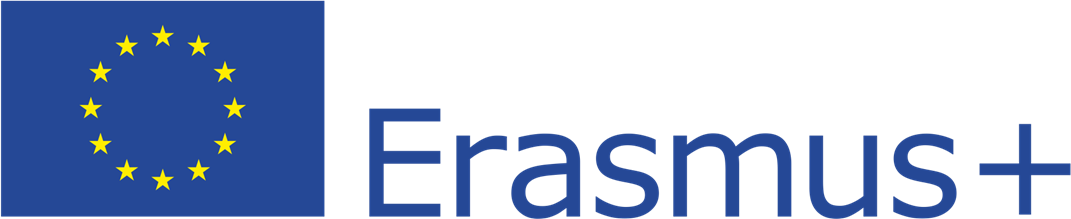 The UN Convention on the Rights of Persons with Disabilities
The document recognises the importance of the individual autonomy and independence of persons with disabilities, including the freedom to make their own decisions (including to travel as freely as possible) and the importance of actively involving persons with disabilities in decision-making processes regarding programmes and policies, especially those that directly affect them (it is not good when “able-bodied” people design travel packages and programmes for them, the solution is to make all experiences, attractions, physical facilities and services accessible to the extent that allows their participation)
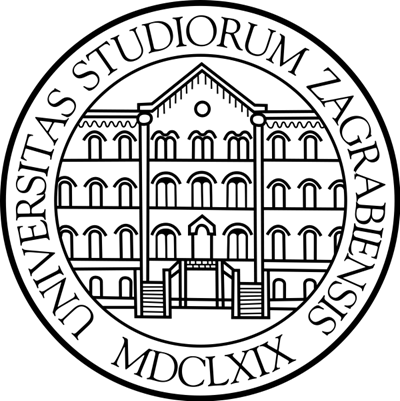 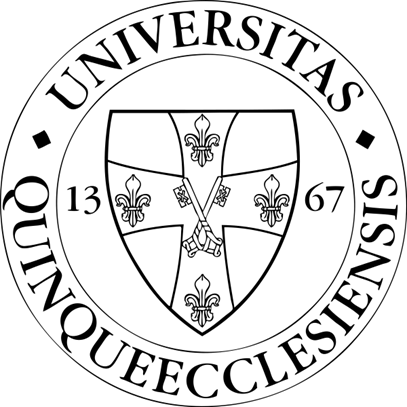 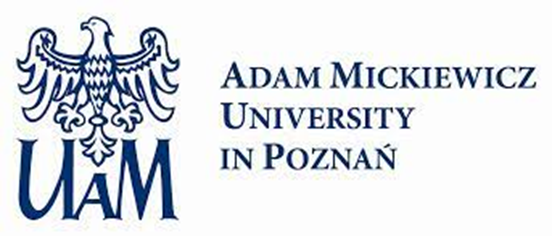 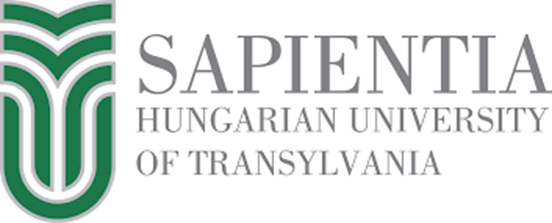 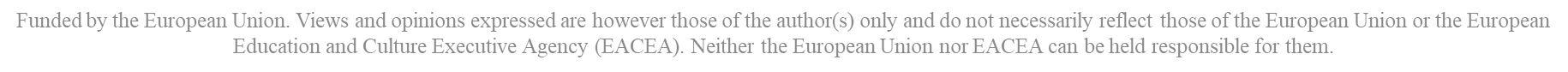 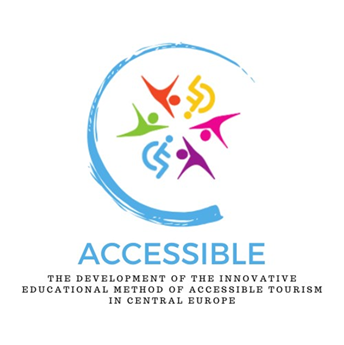 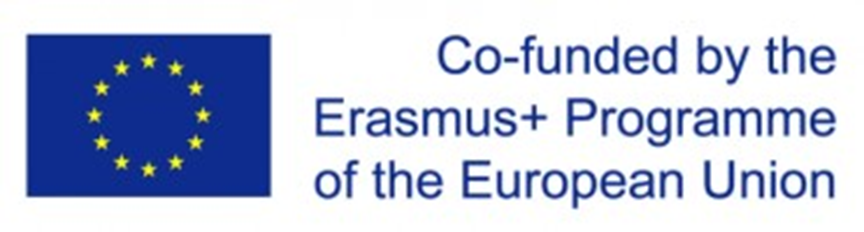 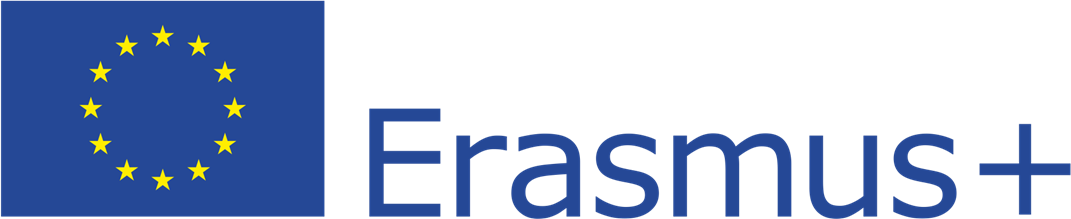 The UN Convention on the Rights of Persons with Disabilities
It is a sad fact that the majority of persons with disabilities live in unfavourable financial conditions, so the adverse impact of poverty on persons with disabilities must be addressed – including, for example, financial support for travel for persons whose financial means do not allow it. The Convention also recognises the importance of accessibility to the physical, social, economic and cultural environment, health and education, and information and communication, in order to enable persons with disabilities to fully enjoy all human rights and fundamental freedoms
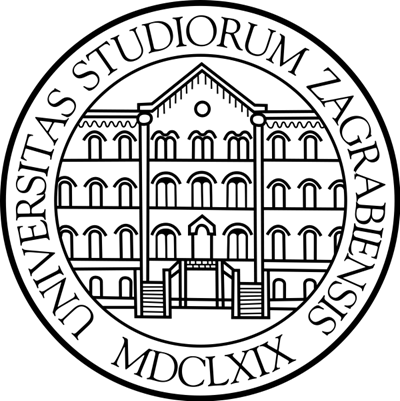 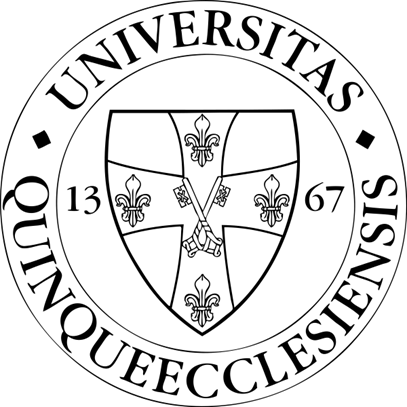 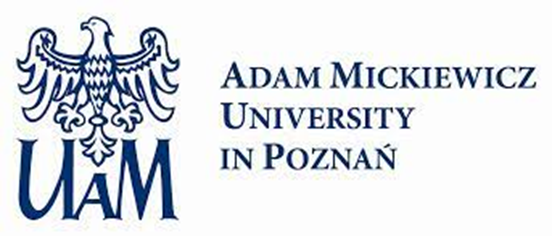 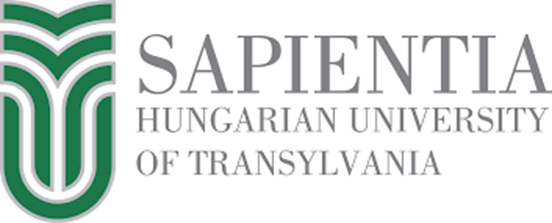 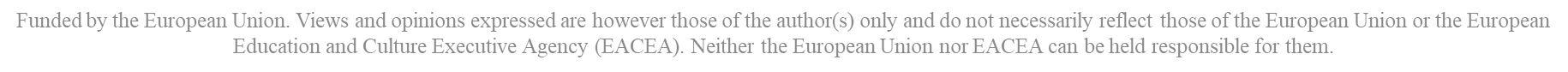 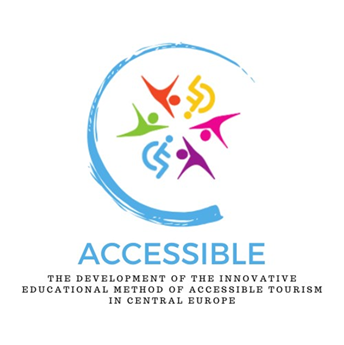 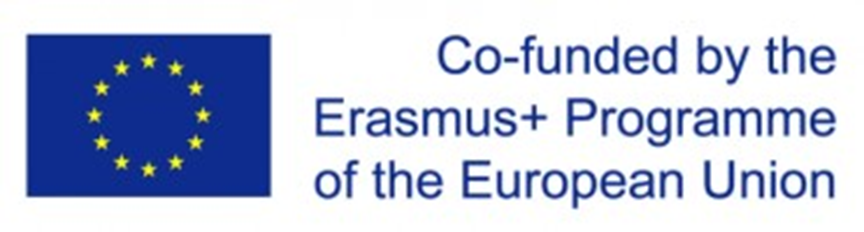 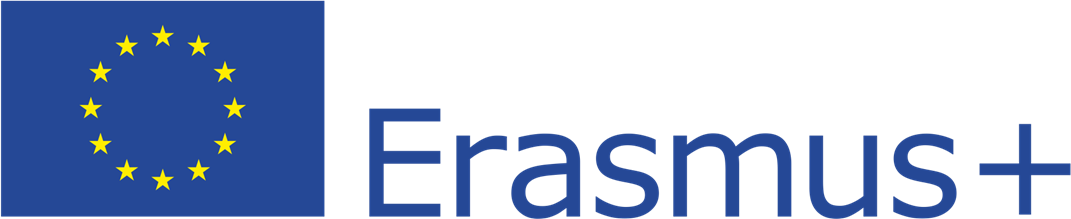 The UN Convention on the Rights of Persons with Disabilities
Article 30, paragraph 5 of the Convention (Participation in cultural life, recreation, leisure and sport) already deals specifically with the promotion of the participation of persons with disabilities in tourism:“With a view to enabling persons with disabilities to participate on an equal basis with others in recreational, leisure and sporting activities, States Parties shall take appropriate measures:
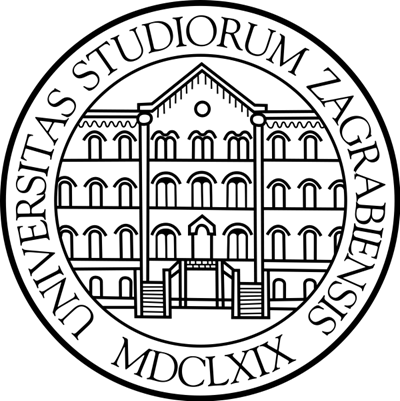 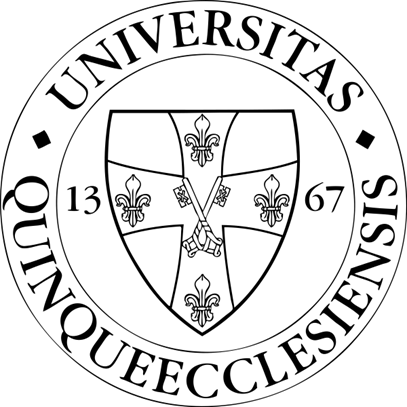 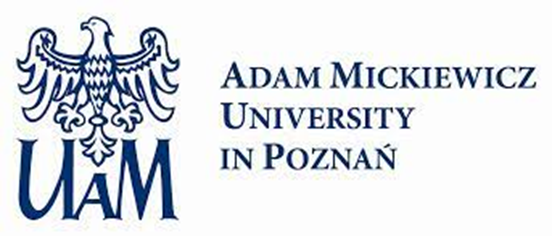 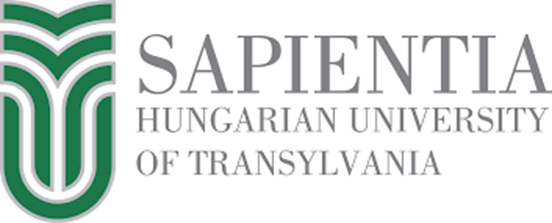 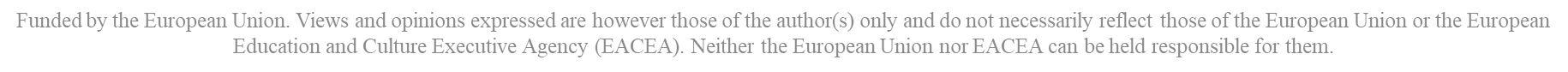 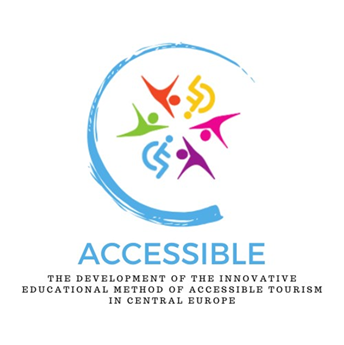 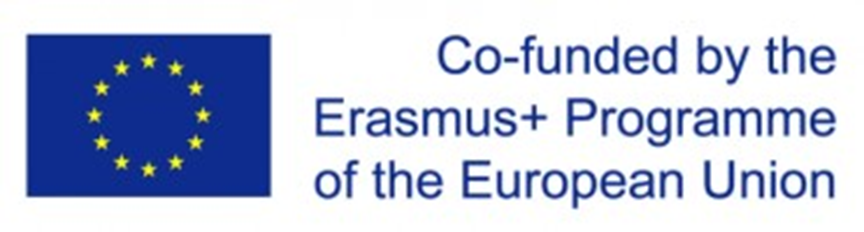 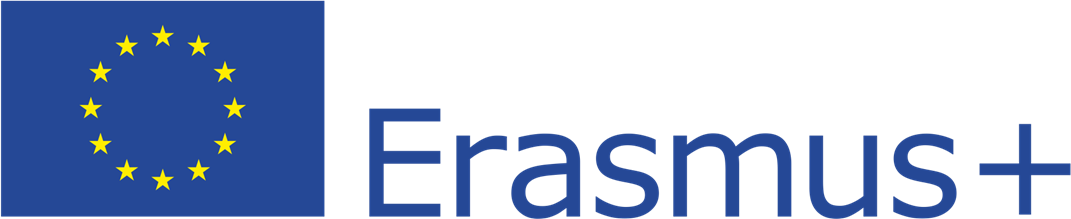 The UN Convention on the Rights of Persons with Disabilities
a) 	To encourage and promote the participation, to the fullest extent possible, of persons with disabilities in mainstream sporting activities at all levels;(b) 	To ensure that persons with disabilities have an opportunity to organize, develop and participate in disability-specific sporting and recreational activities and, to this end, encourage the provision, on an equal basis with others, of appropriate instruction, training and resources;c) 	To ensure that persons with disabilities have access to sporting, recreational and tourism venues;
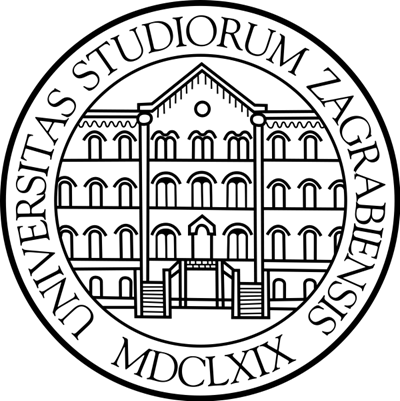 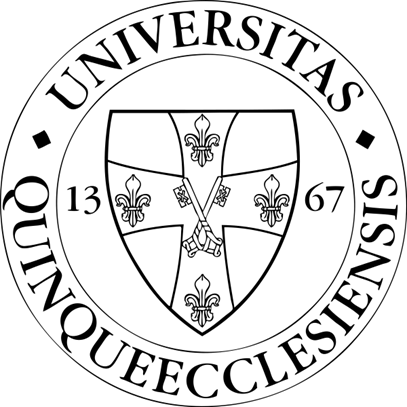 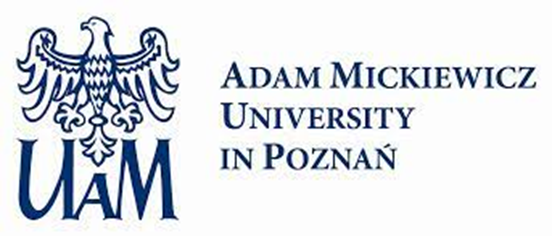 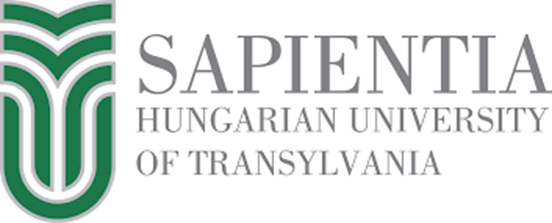 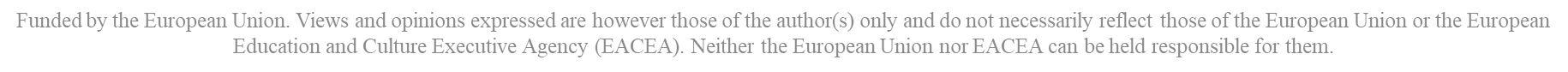 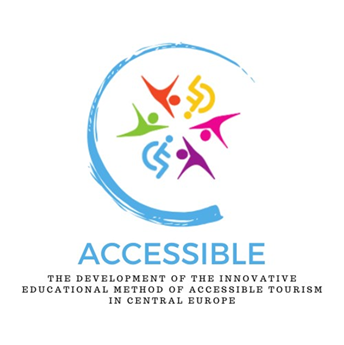 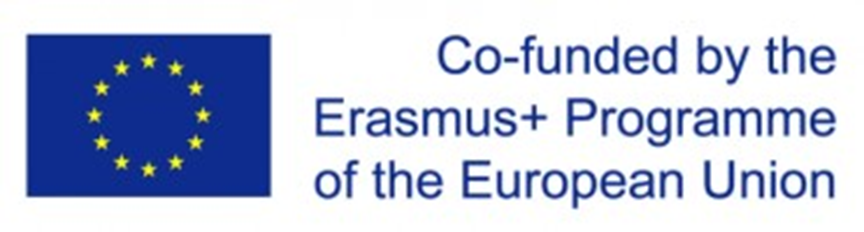 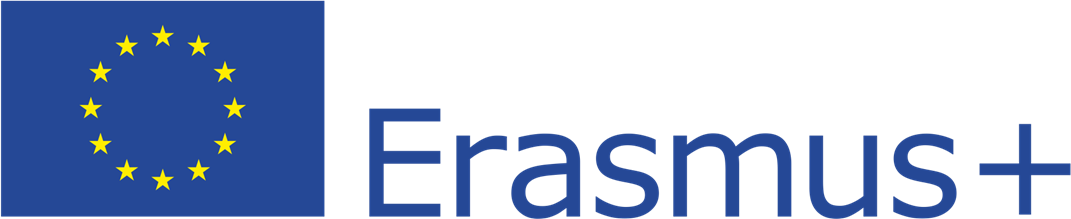 The UN Convention on the Rights of Persons with Disabilities
(d) 	To ensure that children with disabilities have equal access with other children to participation in play, recreation and leisure and sporting activities, including those activities in the school system;e) 	To ensure that persons with disabilities have access to services from those involved in the organization of recreational, tourism, leisure and sporting activities.”(https://www.ohchr.org/en/instruments-mechanisms/instruments/convention-rights-persons-disabilities)
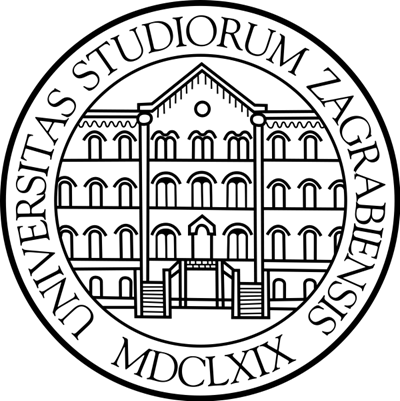 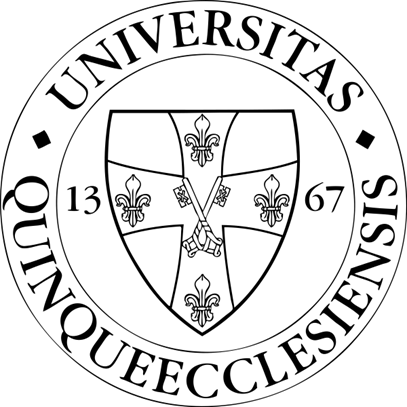 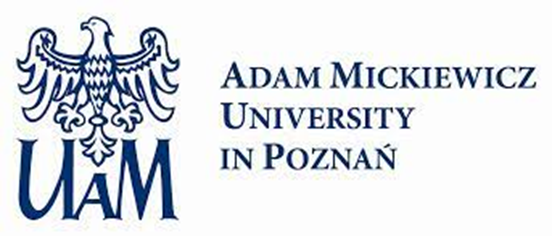 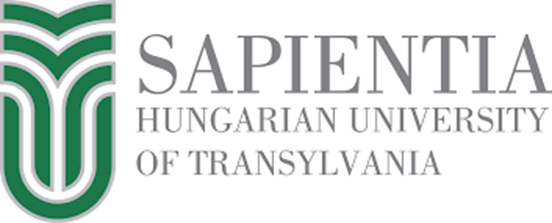 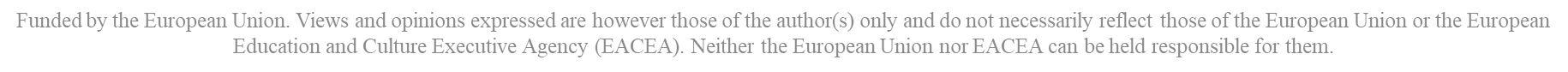 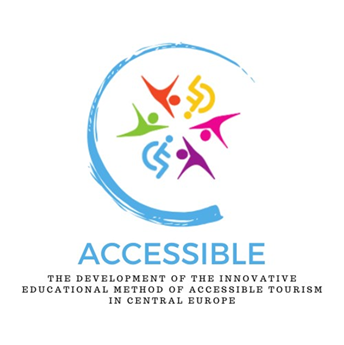 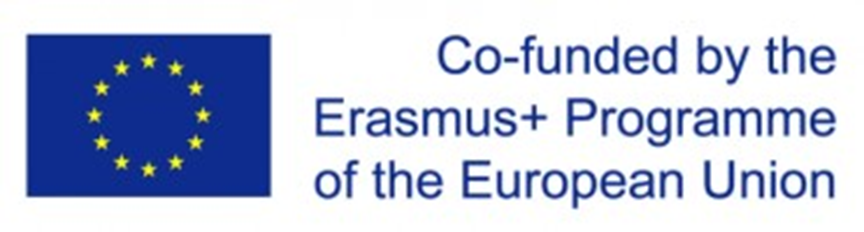 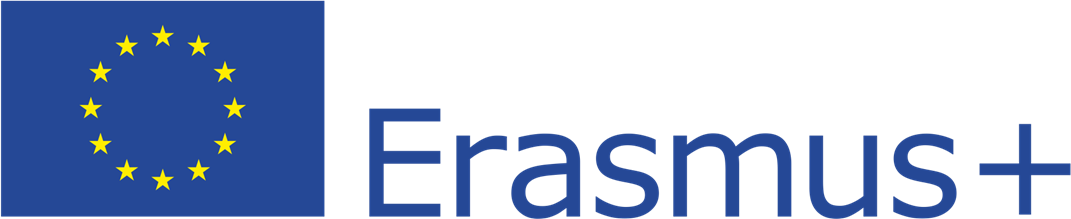 The UN Convention on the Rights of Persons with Disabilities
In Paragraph 2 of the same article, the document mentions the right of persons with disabilities to participate in cultural life on an equal basis with others, which has much tourism relevance: all necessary measures must be taken to ensure that persons with disabilities have access to venues for cultural performances or services, such as theatres, museums, cinemas, libraries and travel agencies, and, where possible, to monuments and major national cultural sitesIn other articles, the importance of travel and the need to support it is indirectly mentioned in several places
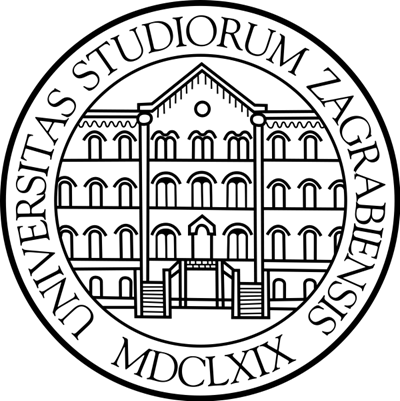 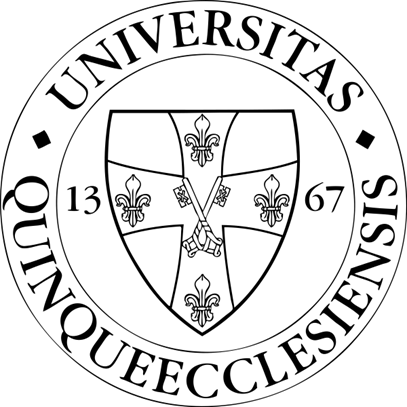 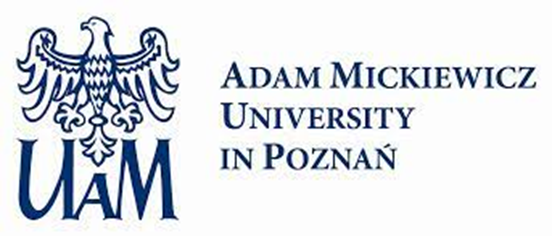 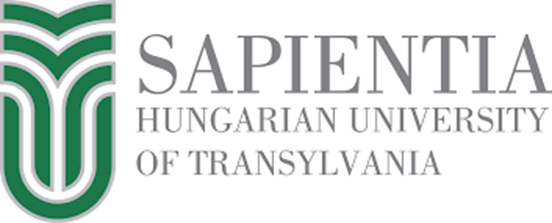 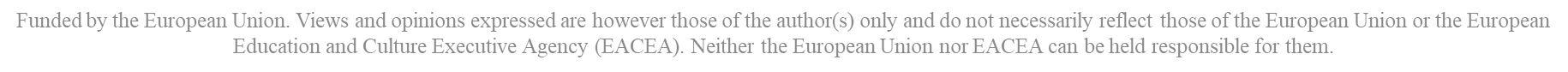 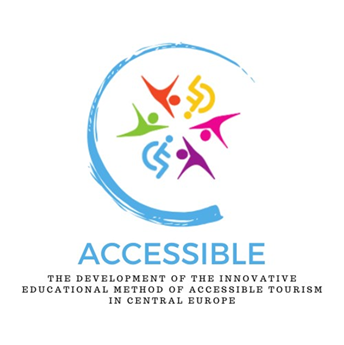 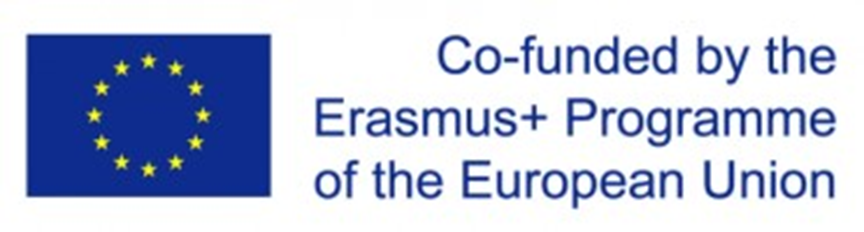 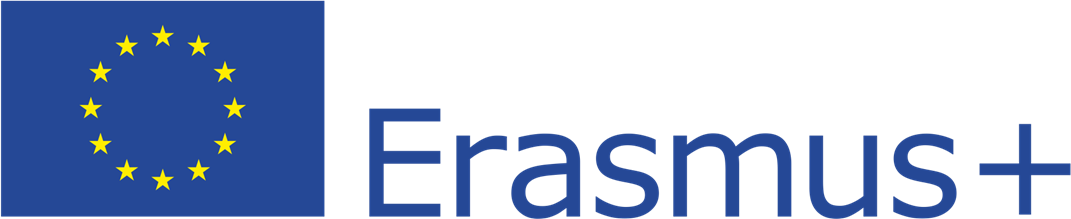 The UN Convention on the Rights of Persons with Disabilities
Article 4, General obligations: States Parties undertake to implement or promote research and development of universally designed goods, services, devices and facilities that meet the special needs of PwD with the least possible modification and financial expenditure, facilitating their usability and use, and to promote universal design in the development of standards and guidelines; research and development of new technologies suitable for PwD, including information and communication technologies, to promote the availability and use of transport/mobility equipment, appliances and assistive devices, giving priority to technologies that are affordable; and the provision of accessible information to PwD on transport equipment, appliances and assistive devices, including new technologies, as well as other forms of assistance, support services and other types of services
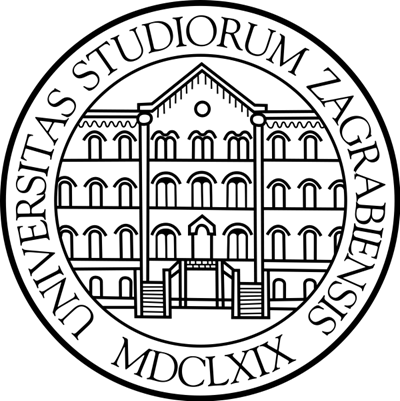 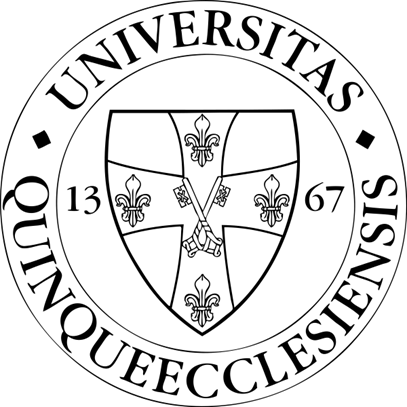 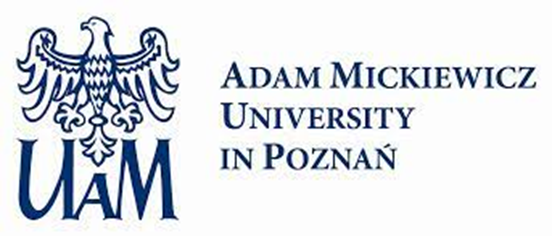 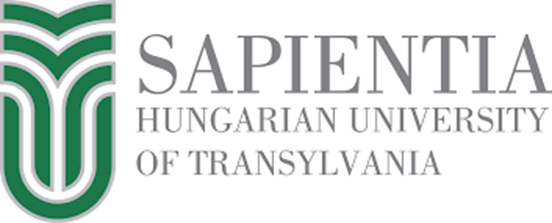 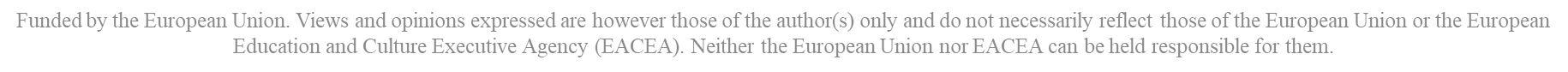 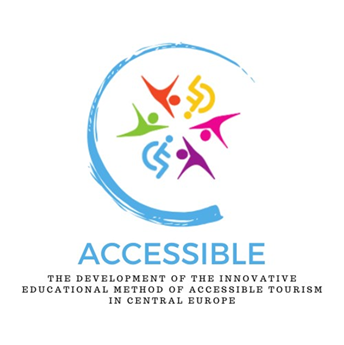 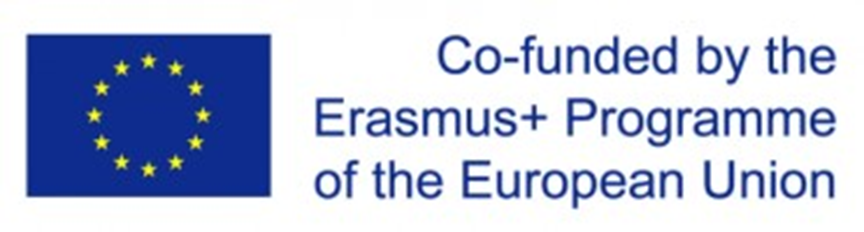 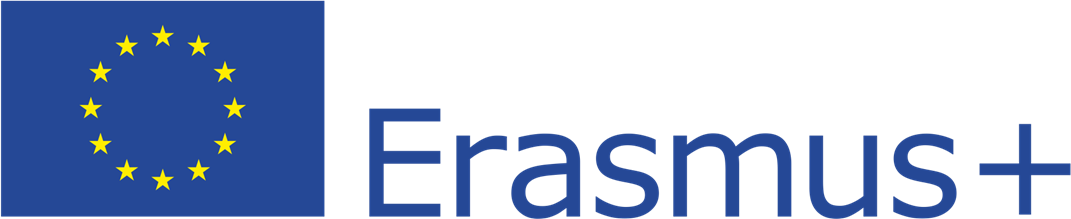 The UN Convention on the Rights of Persons with Disabilities
Article 9, Accessibility: In order to enable PwD to lead independent lives and participate fully in all aspects of life, States Parties shall take appropriate measures to ensure that PwD have access, on an equal basis with others, to the physical environment, transport, information and communication (including information and communication technologies and systems), and other facilities and services that are publicly available or accessible. Measures to identify and remove barriers and obstacles to access include, inter alia, buildings, roads, transport and other indoor and outdoor facilities; and information, communication and other services, including electronic services and emergency services. States Parties shall also take the necessary measures to develop, enforce and monitor the application of minimum standards and guidelines for the accessibility of facilities and services open and available to the public
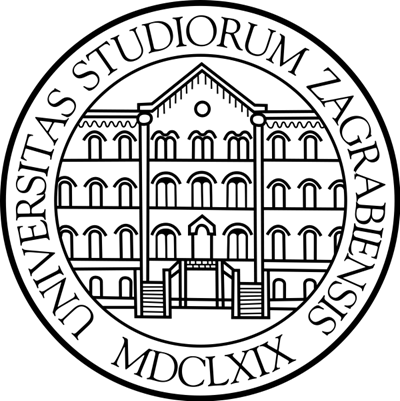 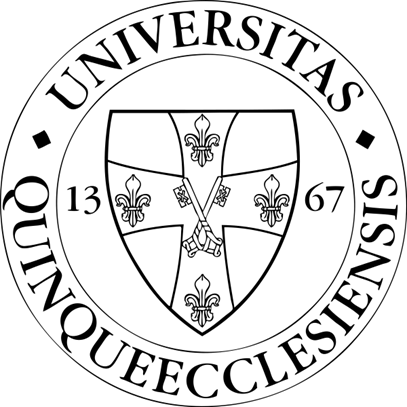 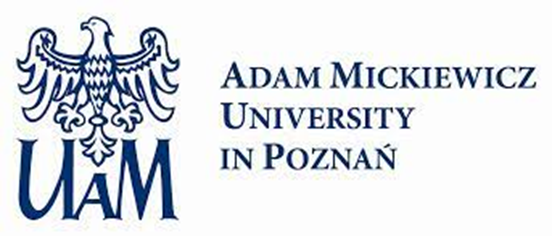 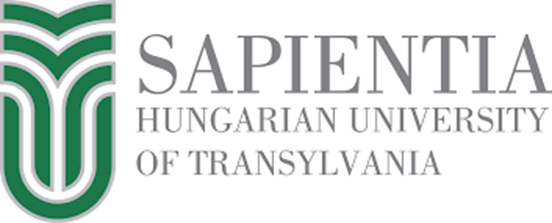 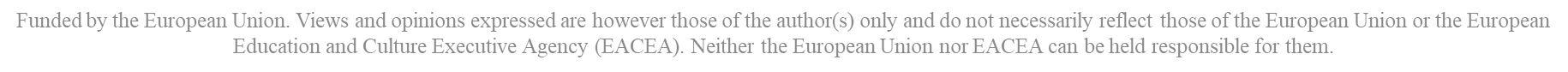 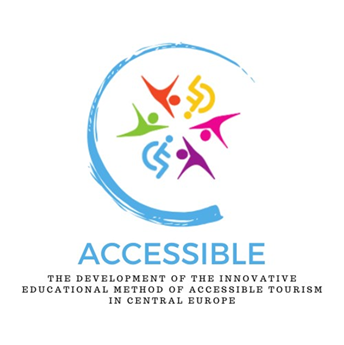 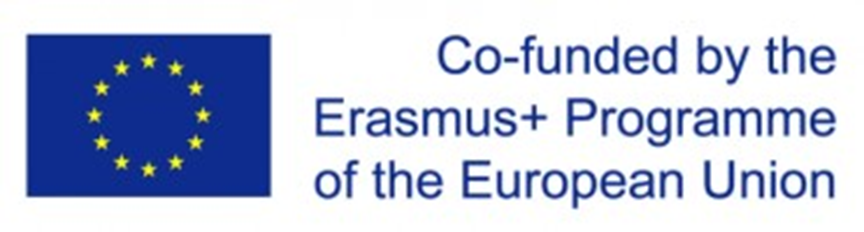 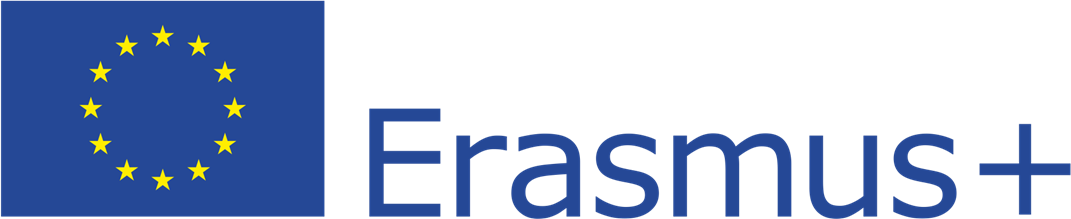 The UN Convention on the Rights of Persons with Disabilities
The Convention also deals with general issues that affect travel: – equality and non-discrimination: States Parties prohibit discrimination on the basis of disability and ensure equal and effective legal protection against discrimination in all areas for persons with disabilities; – awareness-raising: States Parties undertake to take prompt, effective and appropriate measures to a) raise awareness of persons with disabilities at the societal level, including the family, and promote respect for the rights and dignity of persons with disabilities; b) combat stereotypes, prejudices and harmful practices against persons with disabilities in all aspects of life
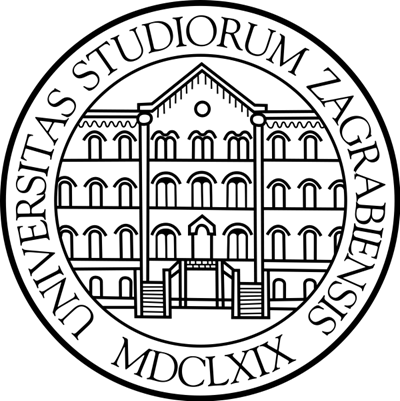 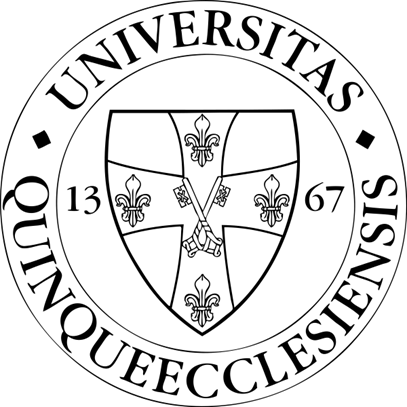 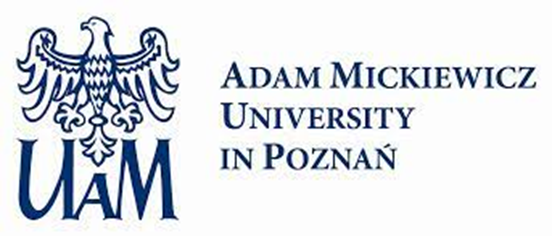 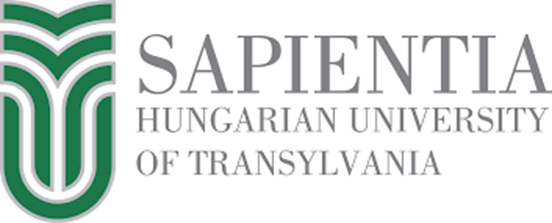 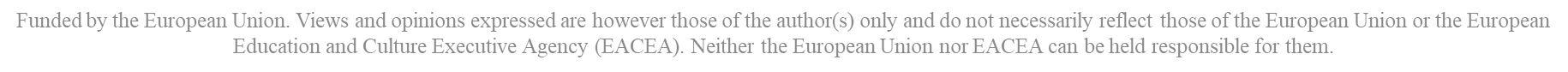 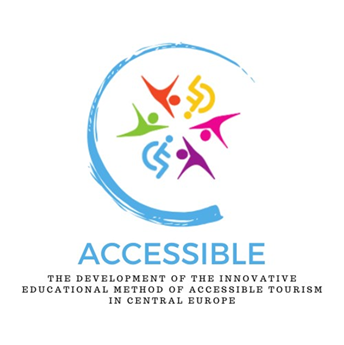 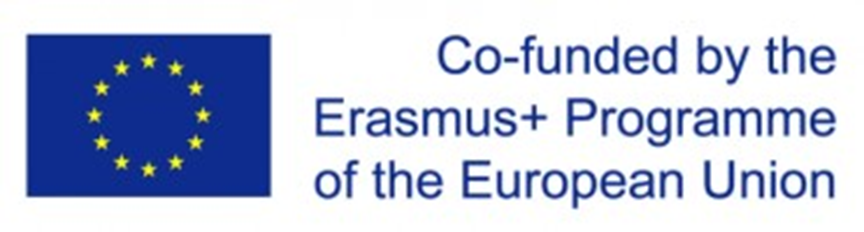 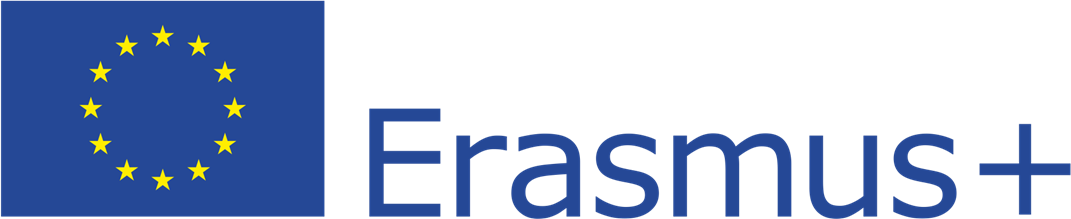 The UN Convention on the Rights of Persons with Disabilities
Article 20, Personal Mobility: States Parties shall, while ensuring to the maximum extent possible the independence of PwD, take effective measures to ensure personal mobility, including, inter alia, facilitating access of PwD to quality mobility supports, equipment, assistive technology and various forms of personal assistance and mediators, including making them available at affordable prices; and providing training on mobility-related skills for PwD and their professionalsArticle 26, Habilitation and Rehabilitation: States Parties shall take all effective and necessary measures, including the provision of family assistance, to ensure that PwD enjoy the fullest independence in all aspects of life
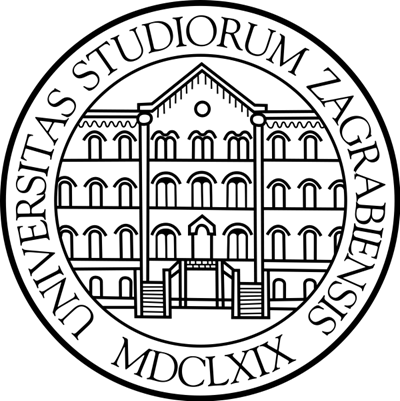 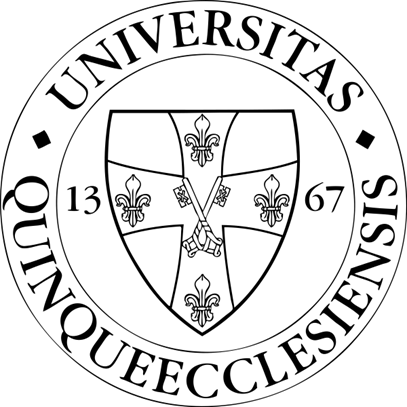 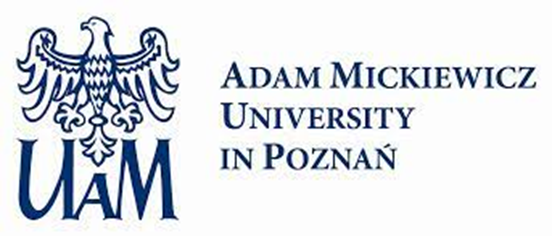 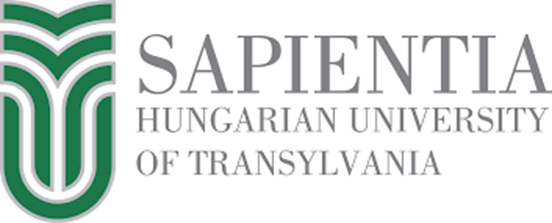 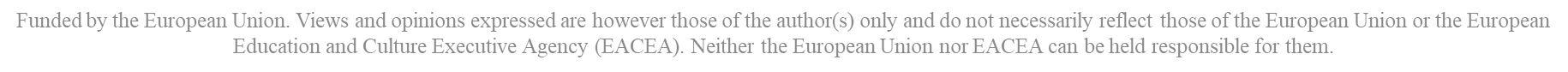 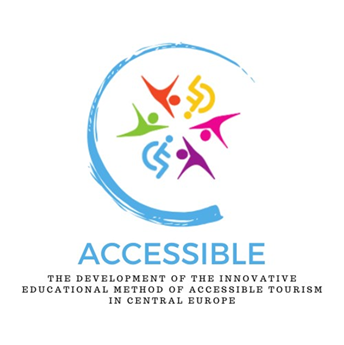 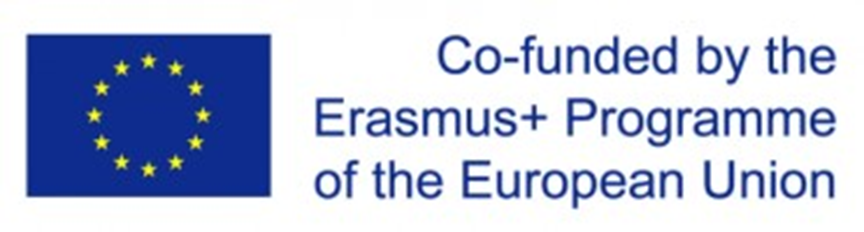 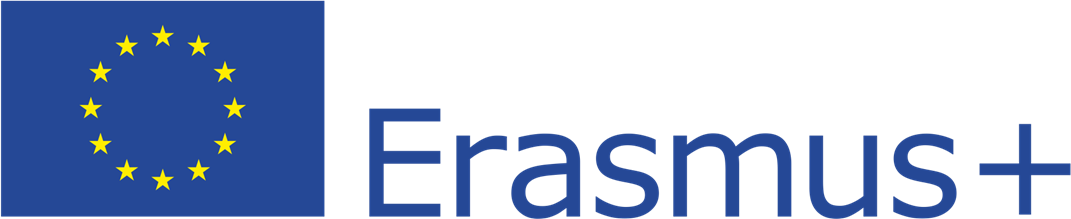 The UN Convention on the Rights of Persons with Disabilities – a summary
Overall, the document is of crucial importance for the development of national practices on disability and accessible tourism. It represented a paradigm shift in the field and the principles and values it contains have since become a benchmark and reference point. The only noticeable shortcoming is that the Convention does not address the sensitisation of the “able-bodied” society (especially service providers), of people who live without disabilities
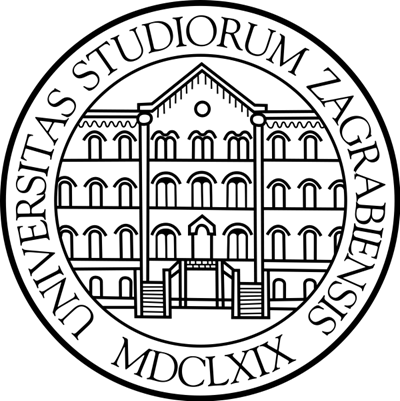 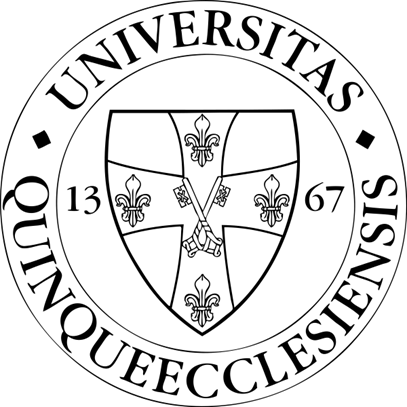 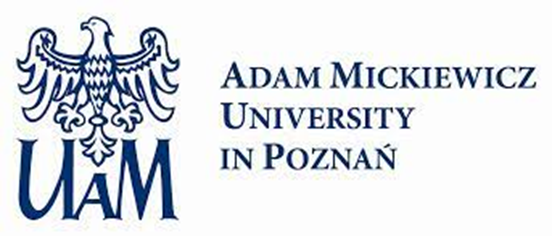 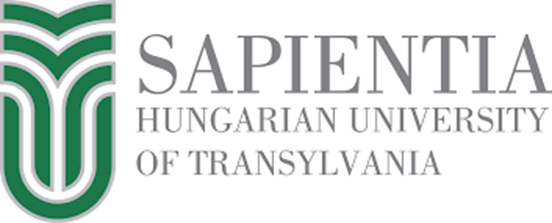 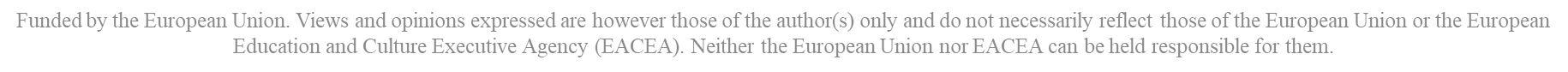 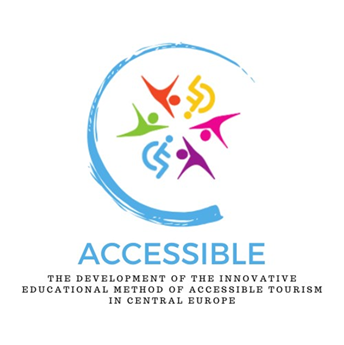 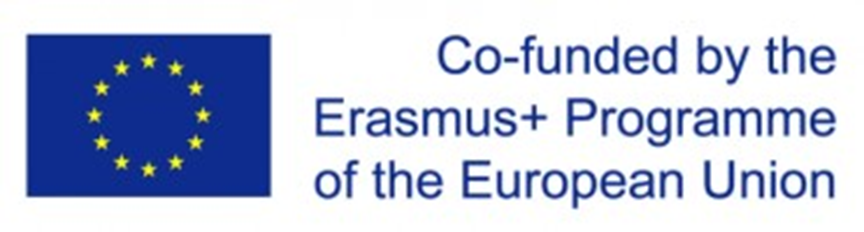 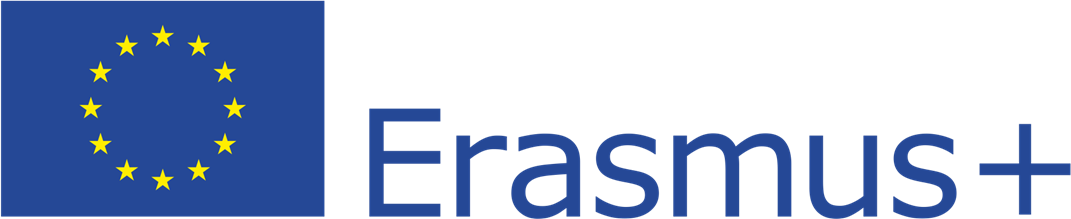 An EU for Equality: a strategy for the rights of people with disabilities (2021-2030)
Both the EU and the Member States are party to the UN Convention on the Rights of Persons with Disabilities, which is part of the EU legal order and obliges States Parties to protect the fundamental freedoms of people with disabilities. The EU strategy is the EU’s main instrument to implement the requirements of the UN Convention and to ensure that Member States always bear it in mind. An estimated 87 million people in the EU live with disability; the goal is to create an inclusive society in which the rights of people with disabilities are adequately protected and there is no discriminationTo this end, in June 2020, the Parliament set out its priorities for a new disability strategy post-2020, building on the 2010-2020 strategy. It includes recommendations directly affecting travel and tourism
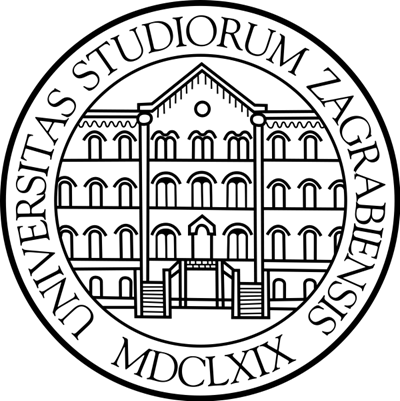 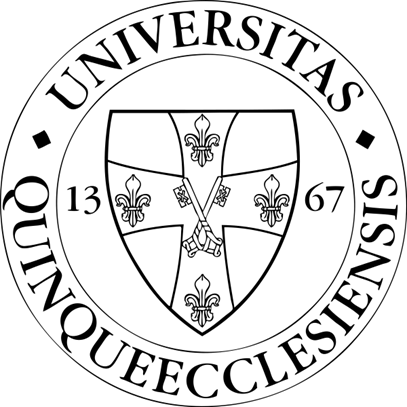 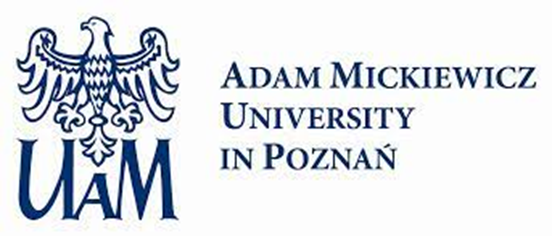 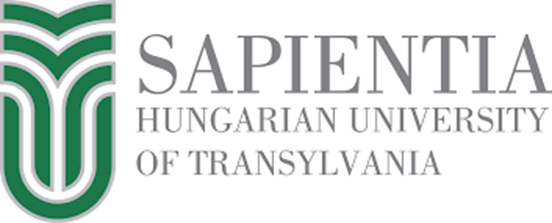 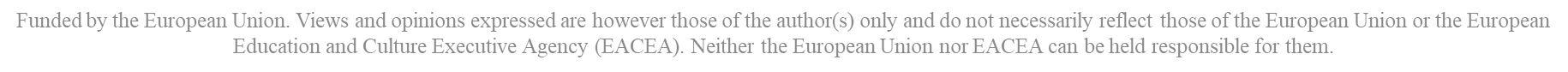 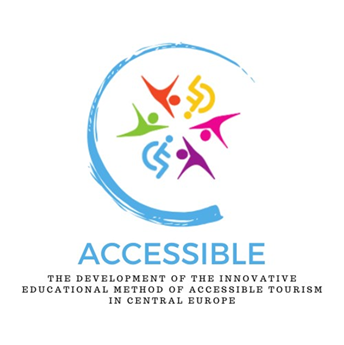 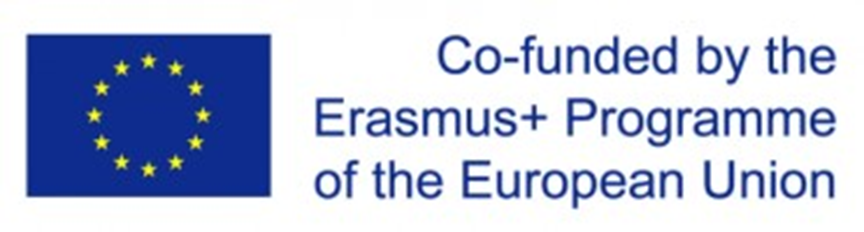 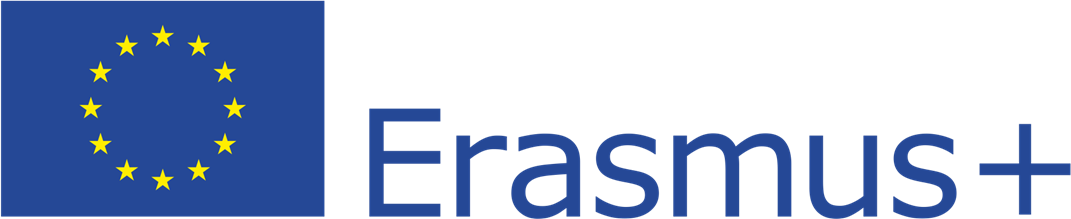 An EU for Equality: a strategy for the rights of people with disabilities (2021-2030)
Main recommendations directly affecting travel and tourism in the EU strategy:– The rights of people with disabilities must be asserted in all areas and policies (including, of course, tourism);– equal access to health care, employment, public transport and housing for people with disabilities;– people with disabilities, their families and their organisations should take part in the dialogue and be part of the implementation process – in the field of tourism: it is not the majority of the society without disabilities and decision-makers who should determine which tourism services can be provided, but all together, people affected and not affected
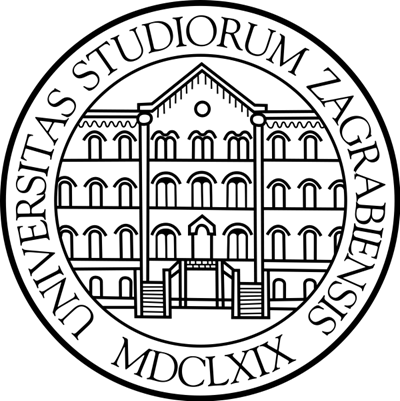 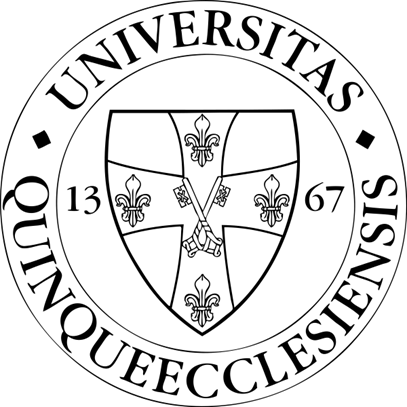 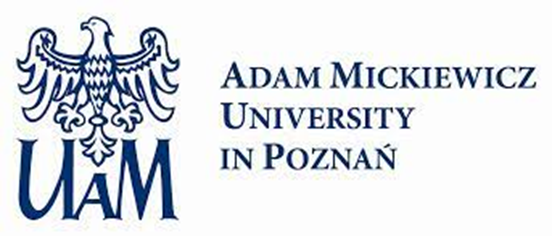 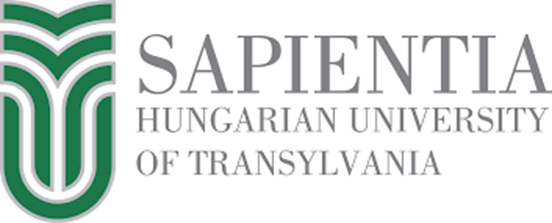 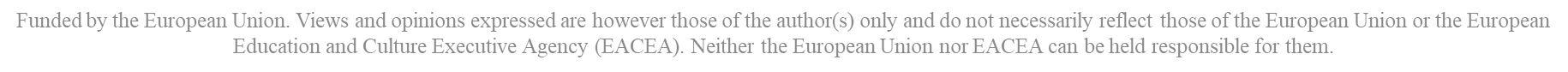 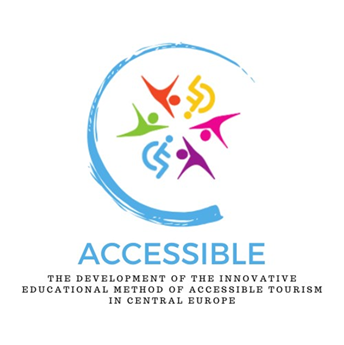 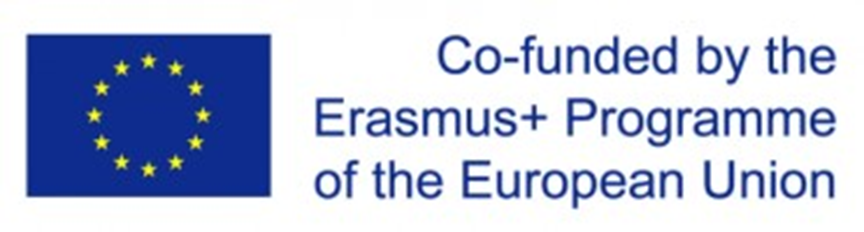 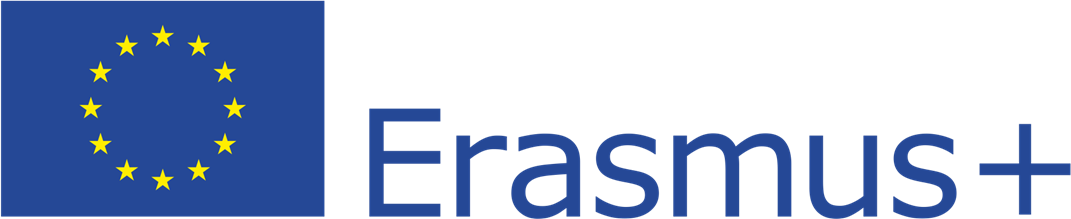 An EU for Equality: a strategy for the rights of people with disabilities (2021-2030)
To make further progress in ensuring the full participation of people with disabilities, the new and strengthened Disability Rights Strategy will also guide the work of Member States and EU institutions, building on the previous achievements and offering solutions to the challenges ahead. The Disability Rights Strategy aims to address the many challenges faced by people with disabilities. It aims to make progress in all areas of the UN Convention on the Rights of Persons with Disabilities, both at EU and Member State level, to ensure that people with disabilities in Europe, regardless of gender, racial or ethnic origin, religion or belief, age or sexual orientation should…
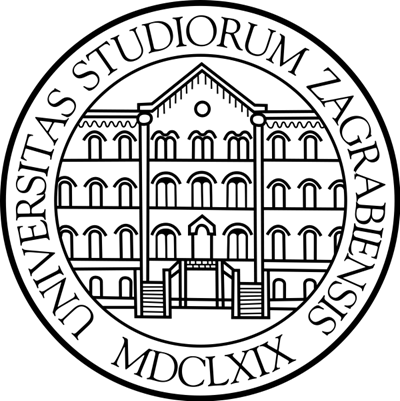 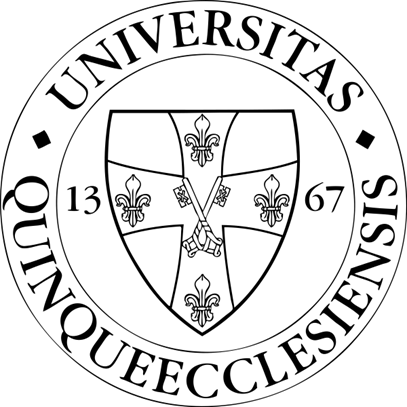 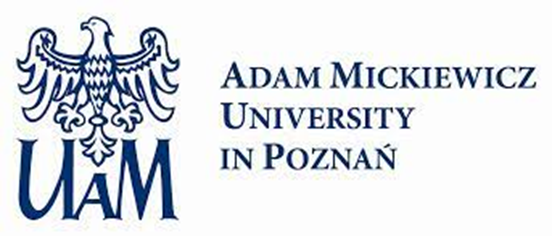 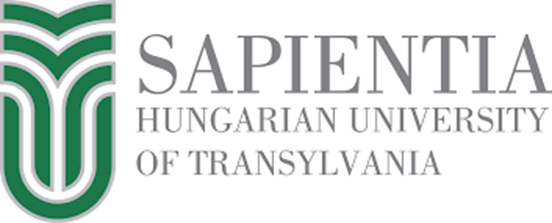 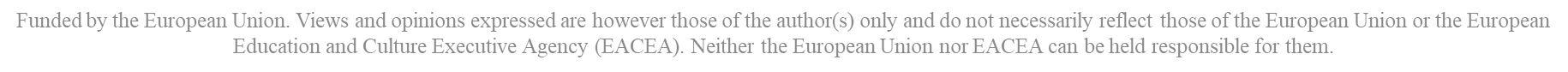 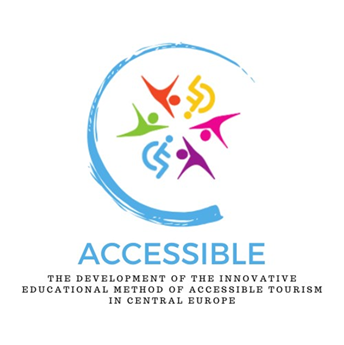 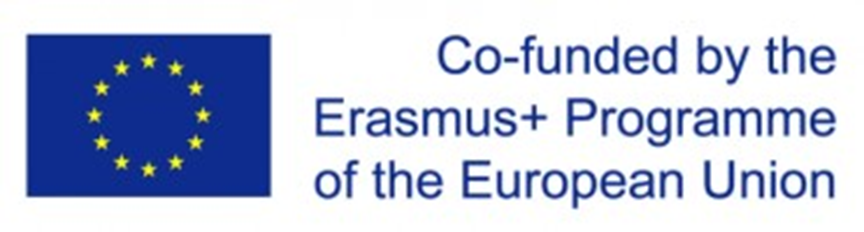 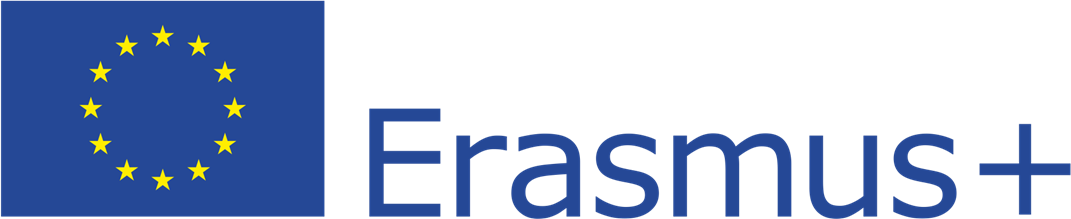 An EU for Equality: a strategy for the rights of people with disabilities (2021-2030)
People with disabilities in Europe, regardless of gender, racial or ethnic origin, religion or belief, age or sexual orientation should…– enjoy their human rights,– have equal chances to participate in society and the economy,– be able to decide where, how and with whom to live,– be able to move around the EU, regardless of what support they need,– no longer experience discrimination
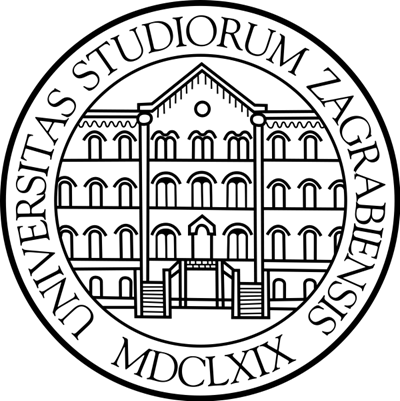 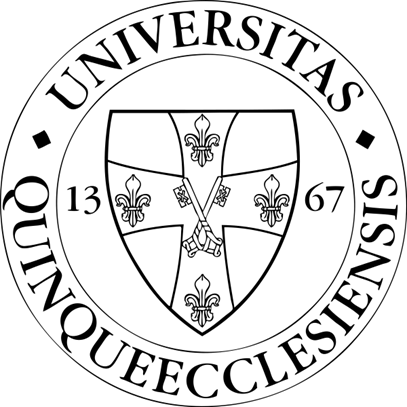 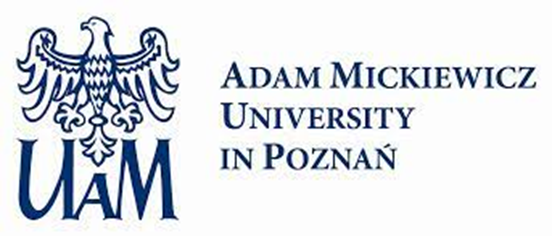 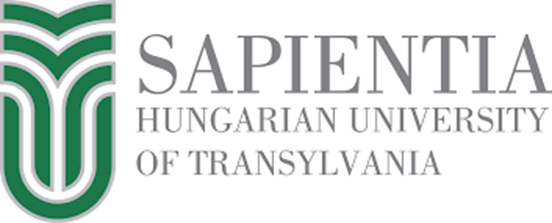 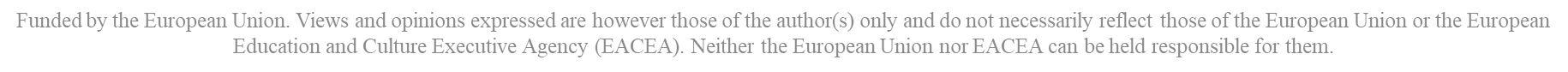 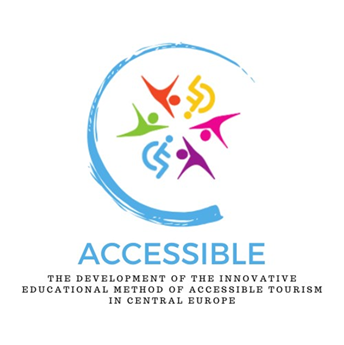 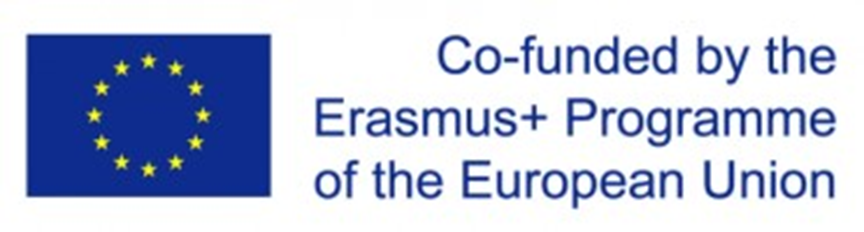 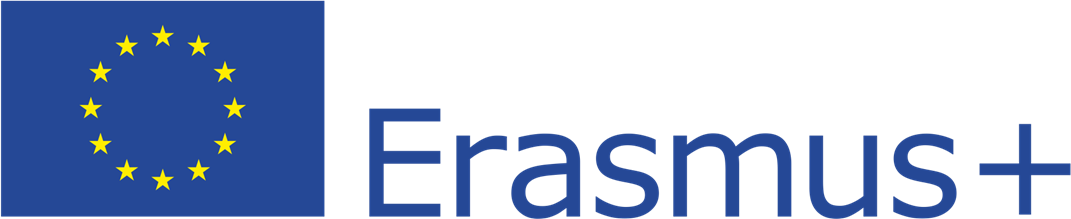 An EU for Equality: a strategy for the rights of people with disabilities (2021-2030)
The new strategy outlines a number of priorities, including guaranteeing equal access to justice, education, culture, sport and tourism (while ensuring freedom of movement and residence and the ability to participate in the democratic process, a decent quality of life and independent living)Tourism is addressed in much more detail than in the UN Convention on the Strategy for the Rights of Persons with Disabilities (2021-2030)Travel and tourism are addressed in the document
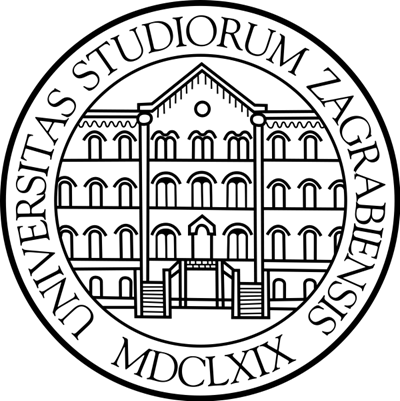 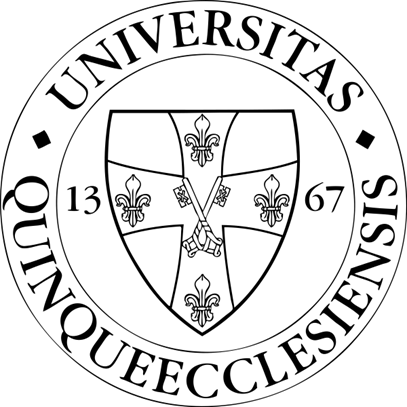 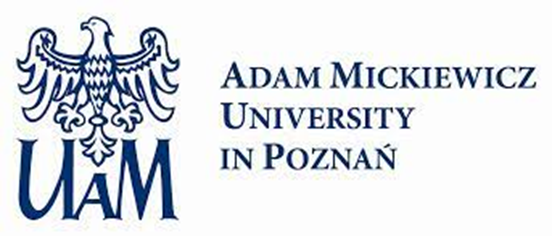 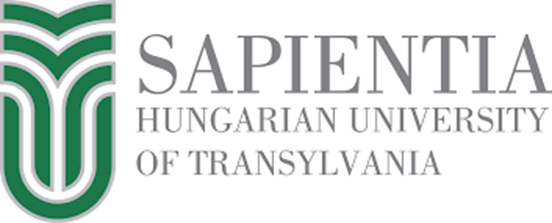 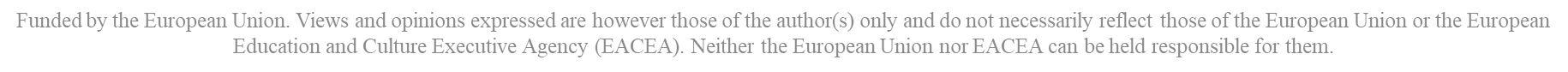 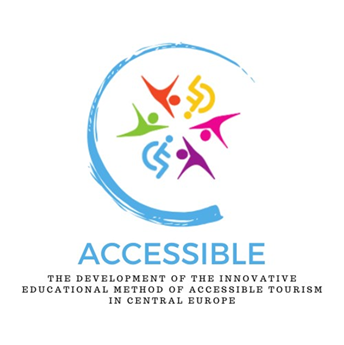 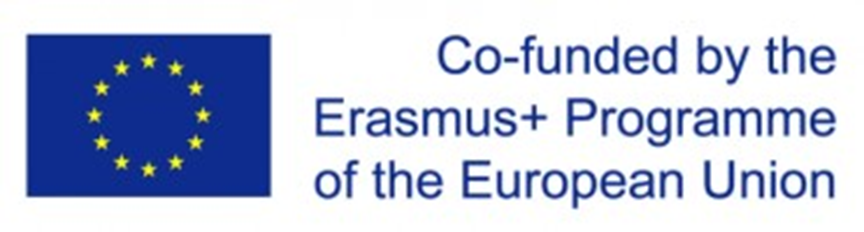 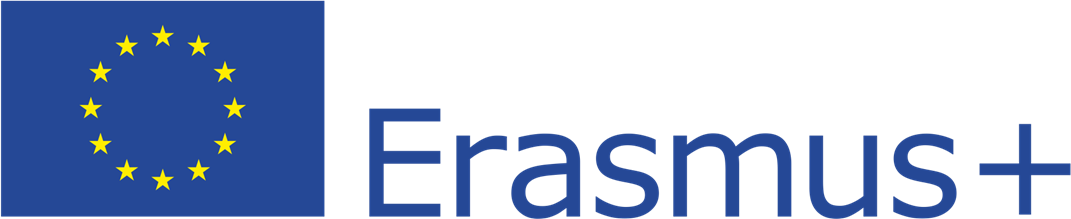 An EU for Equality: a strategy for the rights of people with disabilities (2021-2030)
Equal access and non-discrimination: PwD have the right to protection from all forms of discrimination and violence, equal access to justice, education, culture, housing, leisure, recreation, sport and tourism, and equal opportunities and improved access to arts and culture, leisure, recreation, sport and tourism. Accessible and inclusive ... leisure, recreation and tourism are essential for full participation in society. They enhance well-being and provide opportunities for all, including PwD, to develop and fulfil their potential. Accessible tourism for PwD is key to supporting participation and socio-economic development. The Commission will strengthen the participation of PwD in all these areas ... and will seek to make cultural heritage and all arts accessible and inclusive for PwD through EU funding, for example through the Creative Europe programme
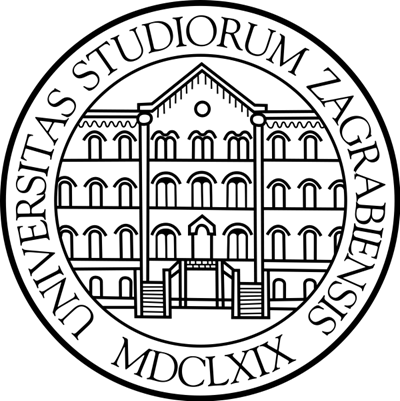 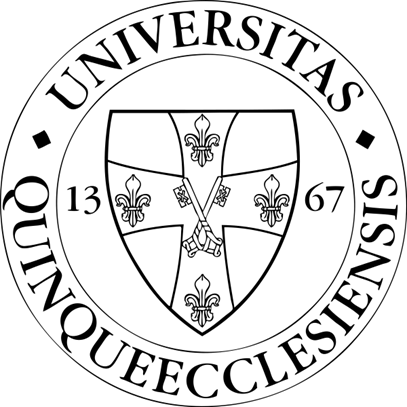 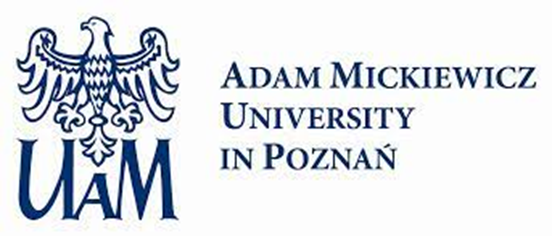 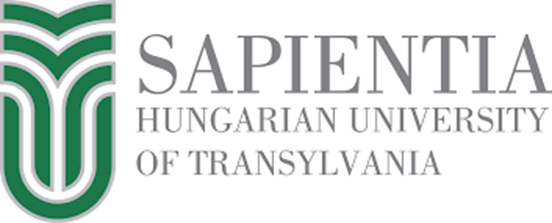 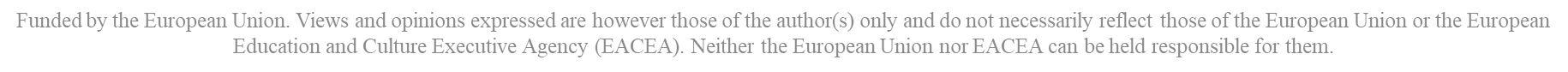 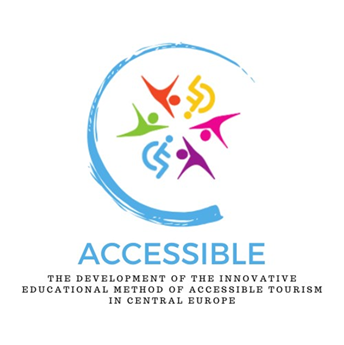 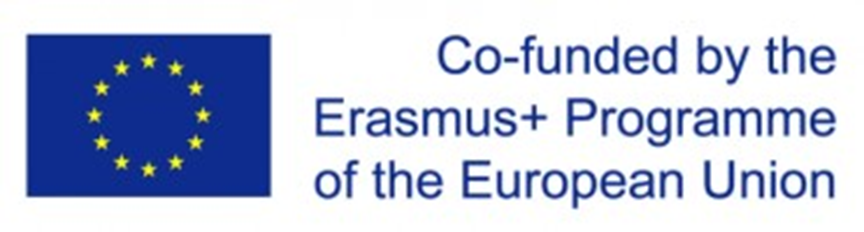 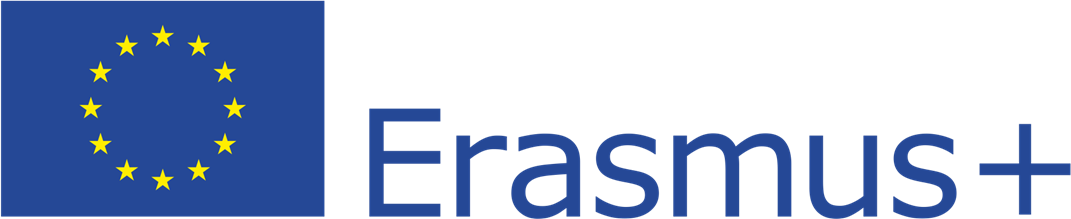 An EU for Equality: a strategy for the rights of people with disabilities (2021-2030)
The Commission is also preparing a study on the implementation of Article 30 of the UN Convention on the Rights of Persons with Disabilities, in order to support Member States in policies to increase participation and support for persons with disabilities in sport, culture and leisure activities; to partner with the International Paralympic Committee to promote inclusion in sport and combat stereotypes; to continue to promote the development of accessible tourism, in particular for cities, through the “European Capital of Smart Tourism” award
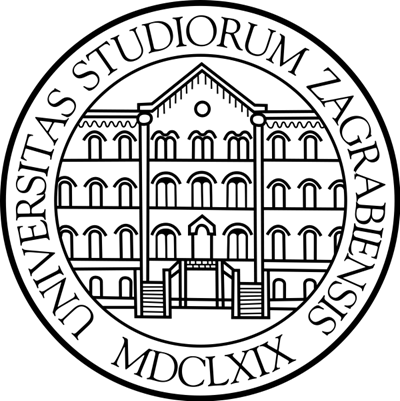 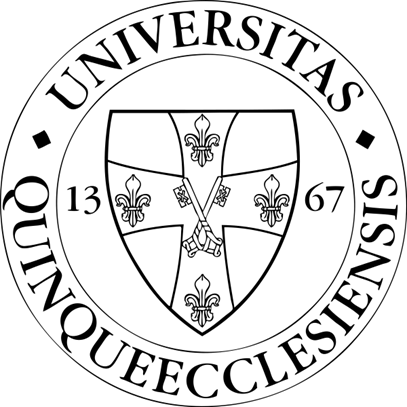 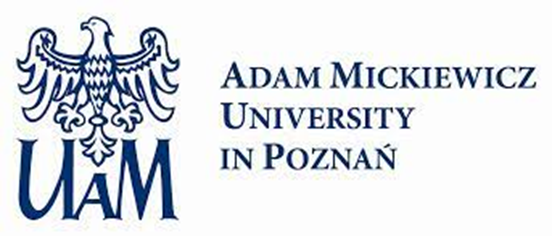 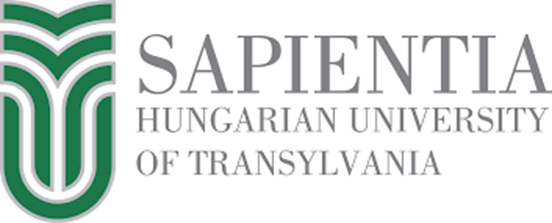 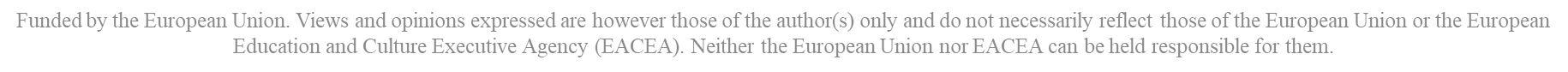 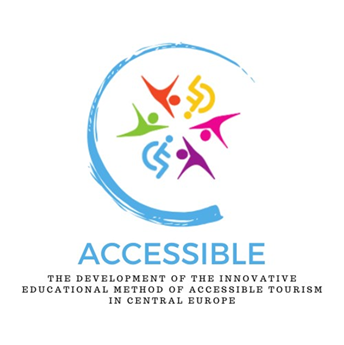 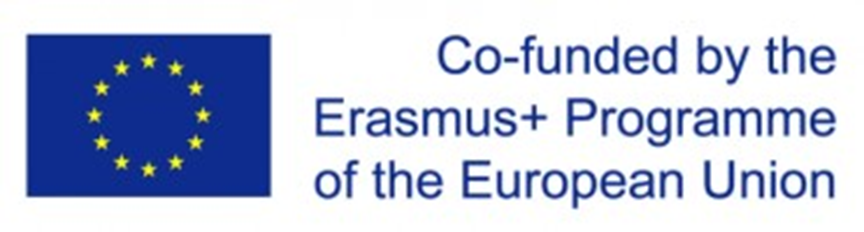 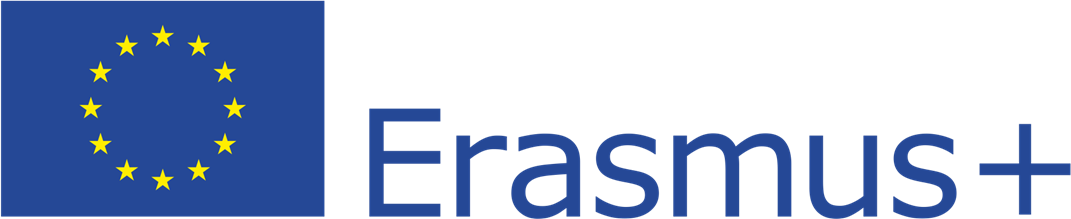 The Global Code of Ethics for Tourism and accessibility
The 1999 UNWTO General Assembly in Santiago, Chile, adopted the Global Code of Ethics for Tourism. In Article 3 of the Statutes of the World Tourism Organisation tourism is considered to be a factor that promotes universal respect for and assertion of human rights and fundamental freedoms, regardless of race, gender, language or religion (and  physical or other disability or lack thereof)
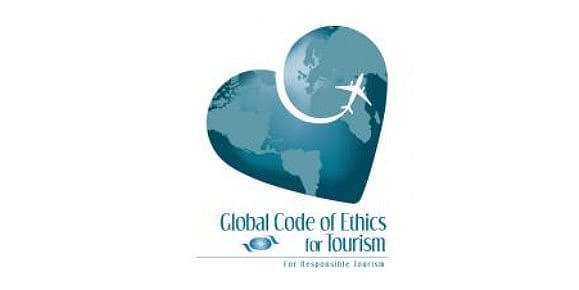 https://www.tourismbeast.com/unwto/
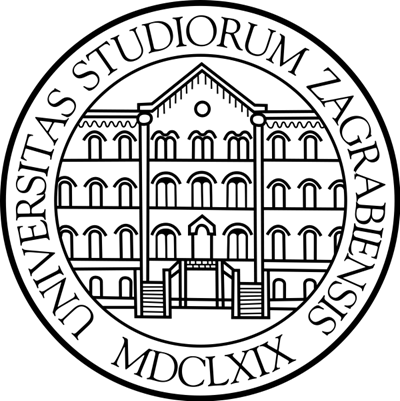 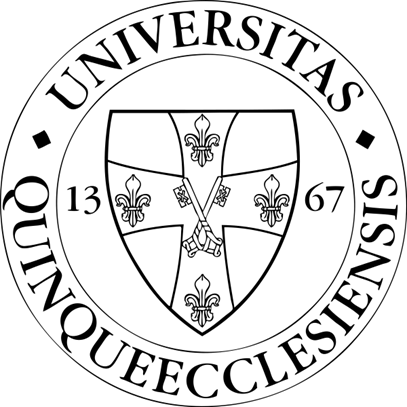 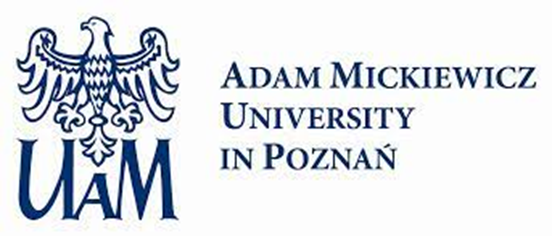 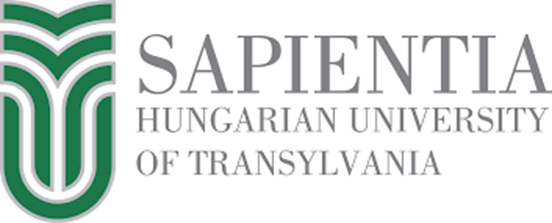 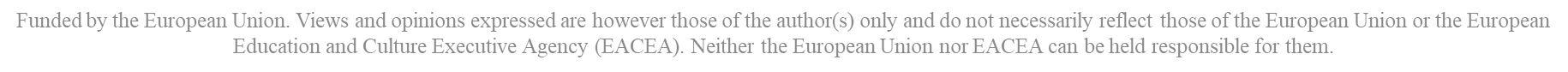 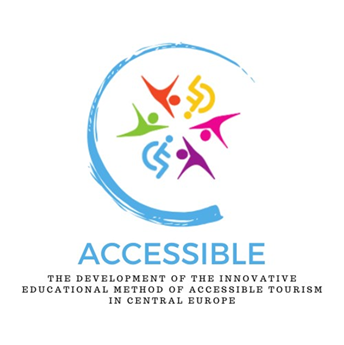 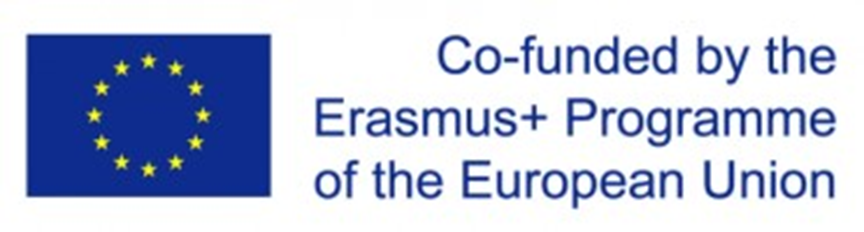 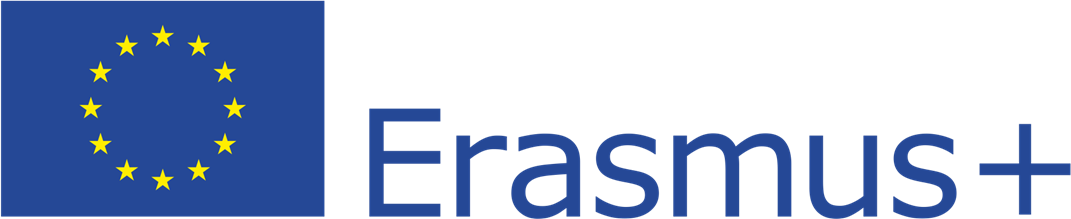 The Global Code of Ethics for Tourism and accessibility
It implicitly mentions the implementation of accessible tourism among its objectives (the promotion of responsible, sustainable and inclusive tourism in the context of the right to leisure and travel)Moreover, the whole document reflects a spirit and values that are closely linked to the topics presented. Sadly, the document is not yet widely known by those interested in tourism or those working in the sector, even though it was very progressive in its content when it was adopted and most of its objectives are still relevant today
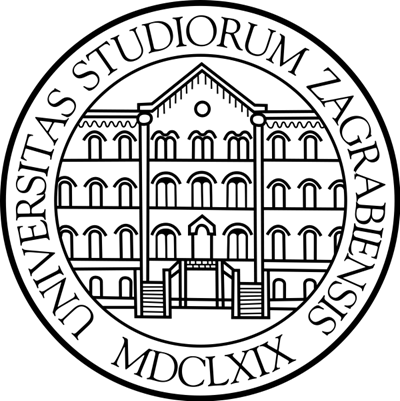 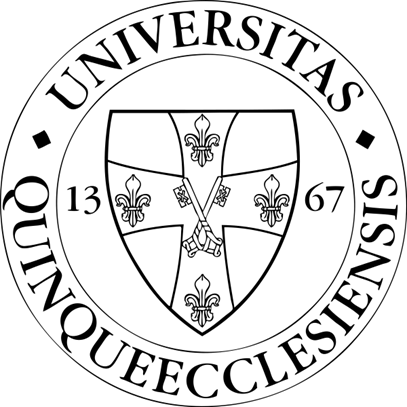 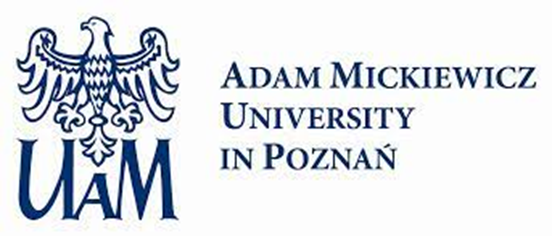 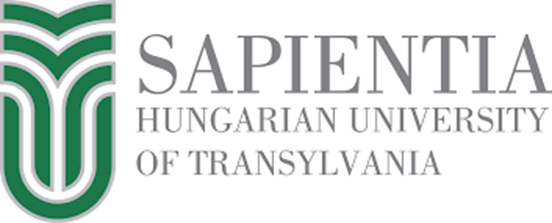 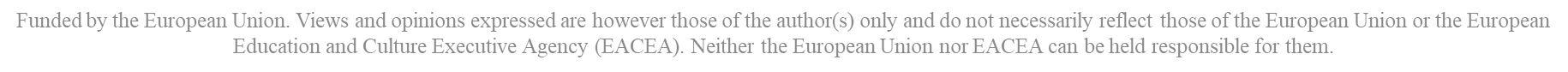 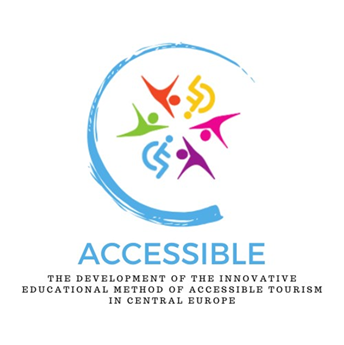 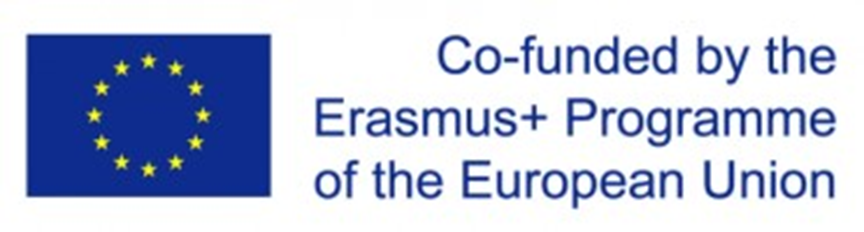 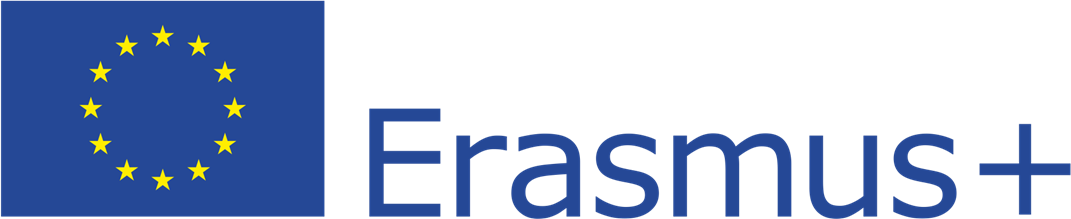 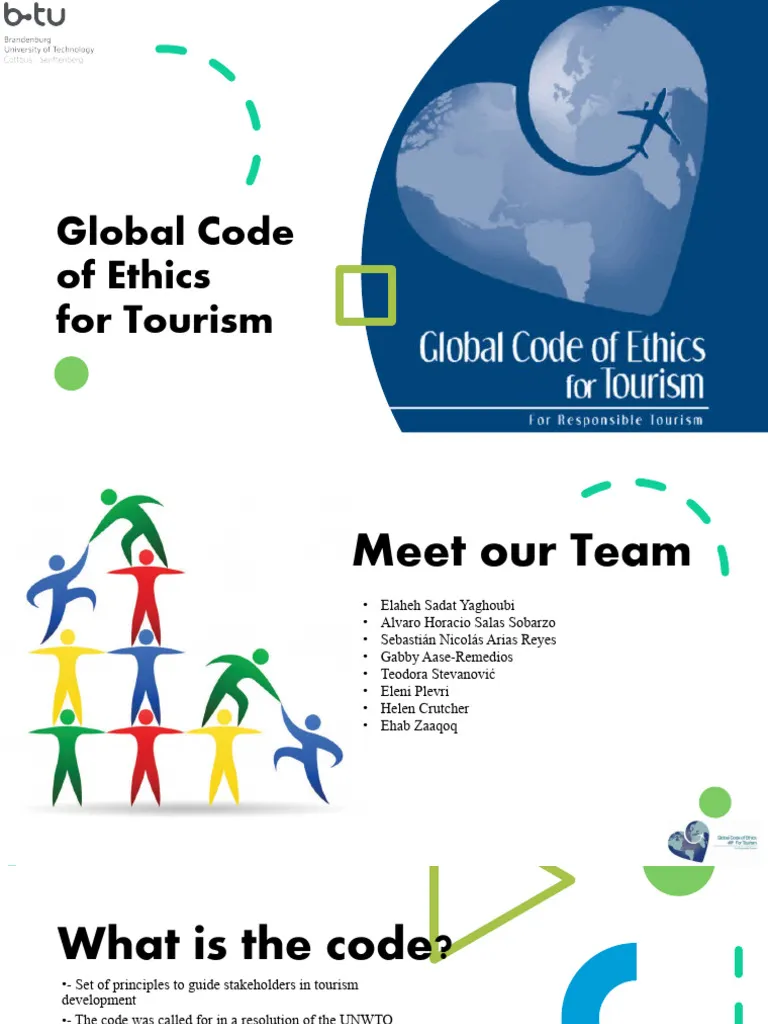 The Global Code of Ethics for Tourism and accessibility
The Global Code of Ethics for Tourism summarises in ten articles its recommendations for all tourism stakeholders. We will only touch on those that, in terms of content, strengthen the development of accessible tourism
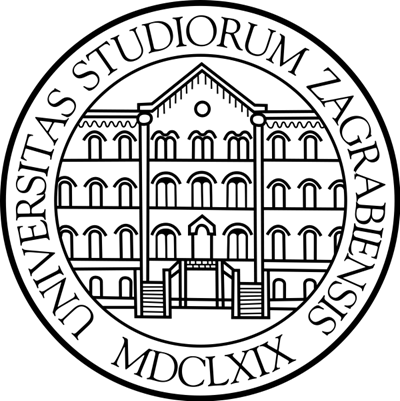 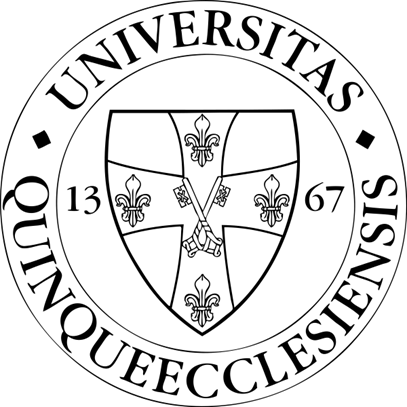 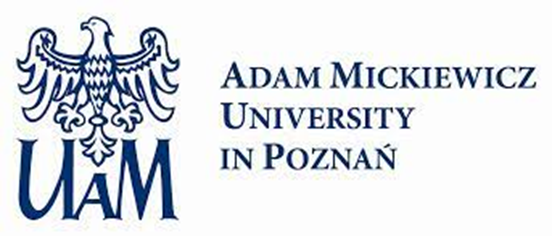 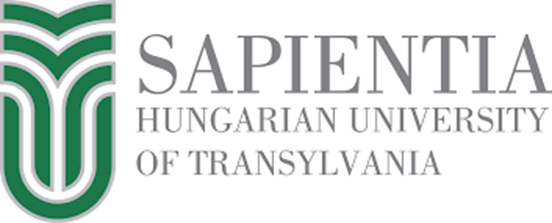 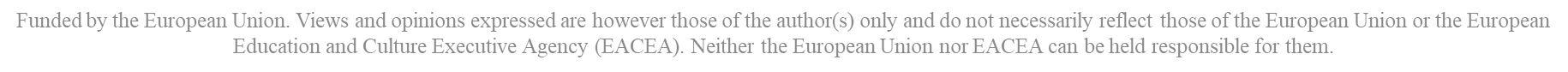 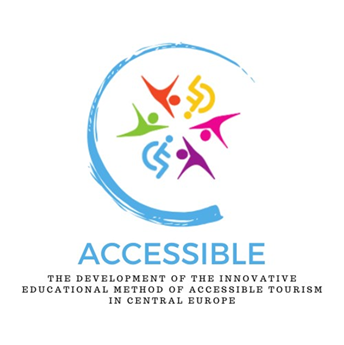 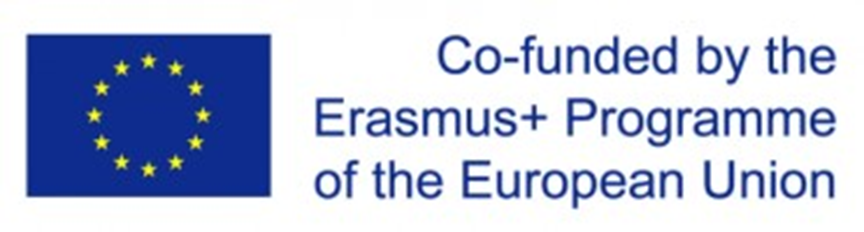 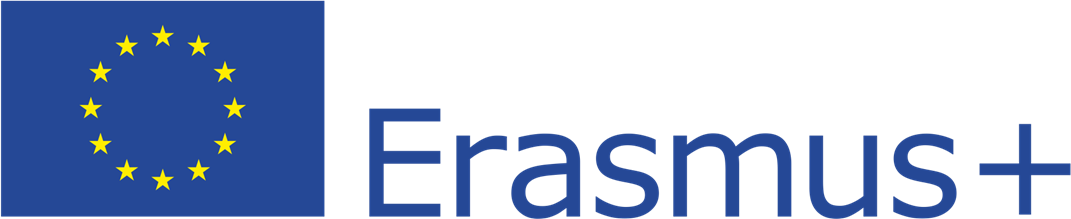 The Global Code of Ethics for Tourism and accessibility
Article 1: The role of tourism in mutual understanding and respect between peoples and societies. This point sets out the expectations for the behaviour of tourists: respect the rights and customs of minorities and indigenous people; respect local laws and customs; respect the different lifestyles and tastes of the host area; be careful to respect the law; and avoid offensive behaviour
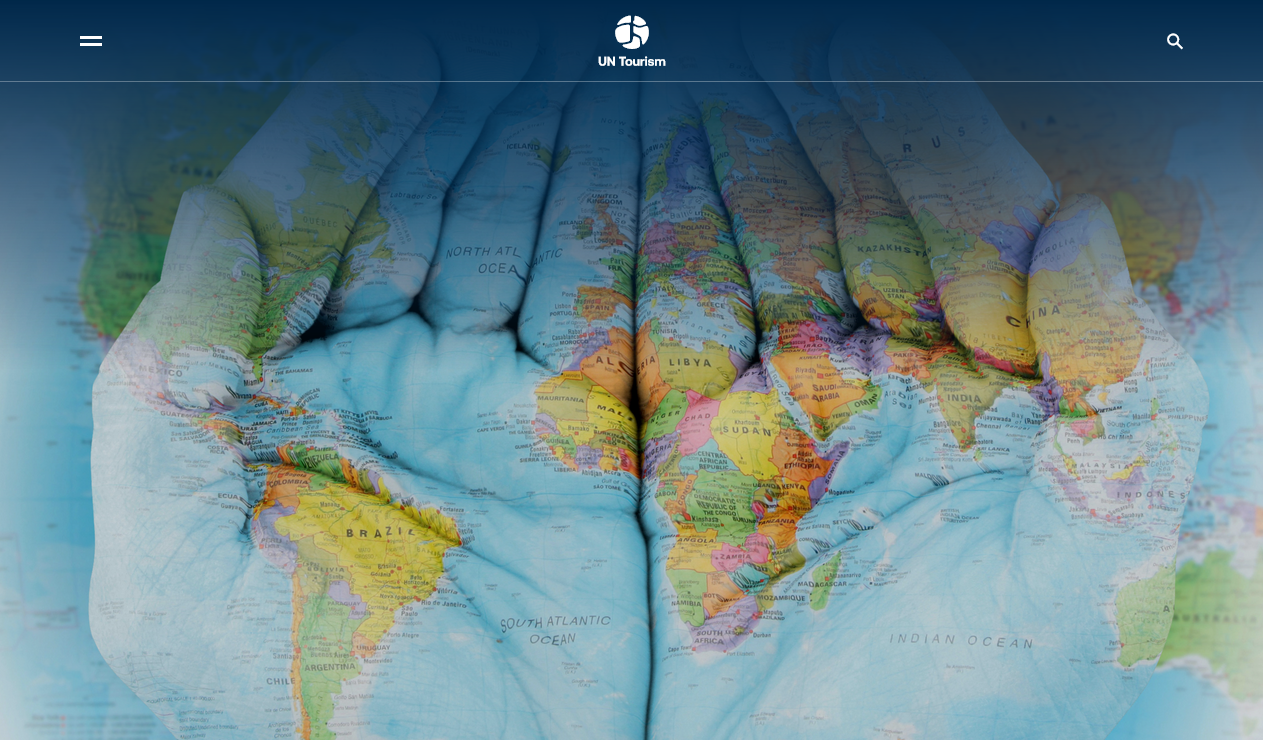 https://www.unwto.org/background-global-code-ethics-tourism
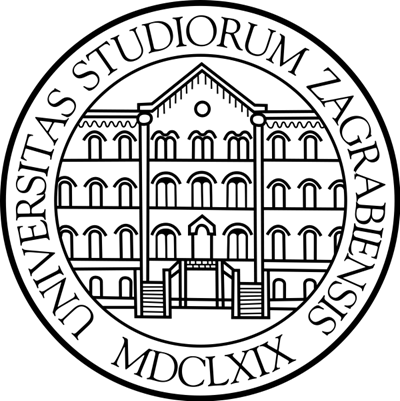 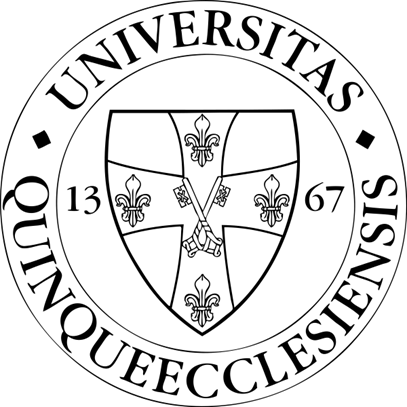 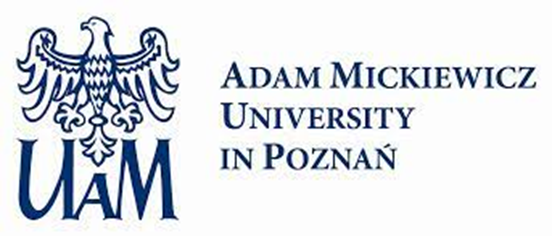 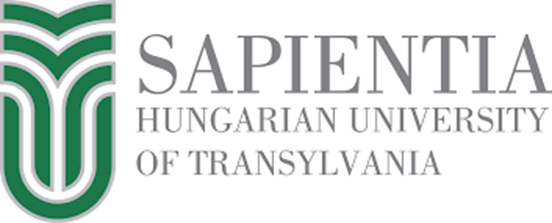 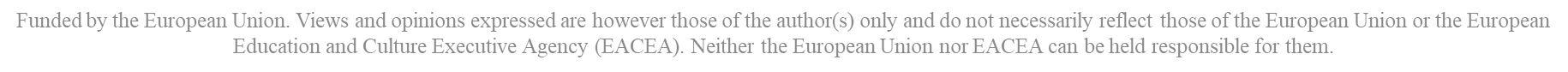 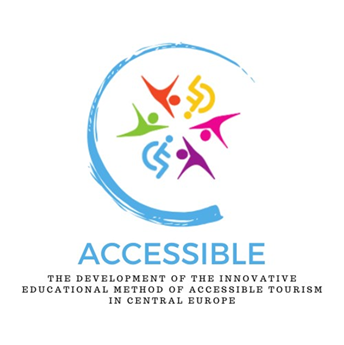 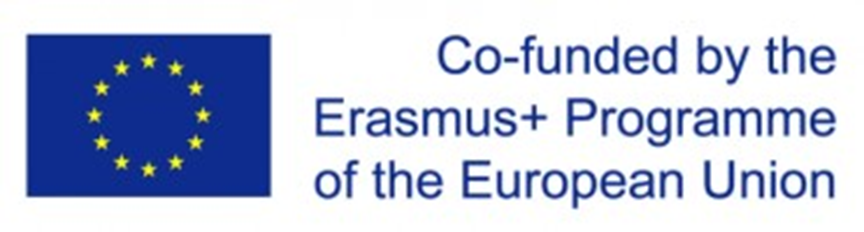 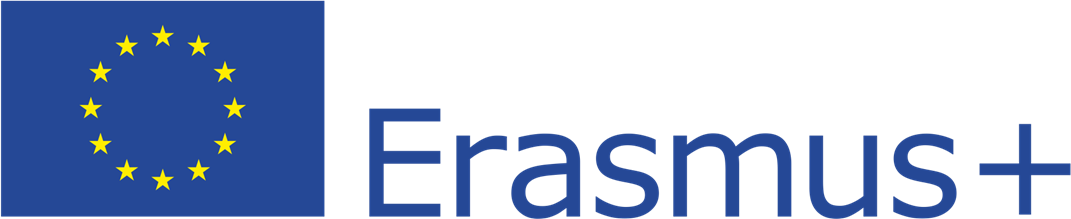 The Global Code of Ethics for Tourism and accessibility
Article 2: Tourism as a means of individual and collective fulfilment. Tourism, the activity most often associated with recreation and leisure, sport, culture and nature, should be conceived and practised as a special means of individual and collective fulfilment; if practised with sufficient openness, tourism will be an irreplaceable factor for self-education, mutual tolerance and the knowledge of legitimate differences and diversity between peoples and cultures
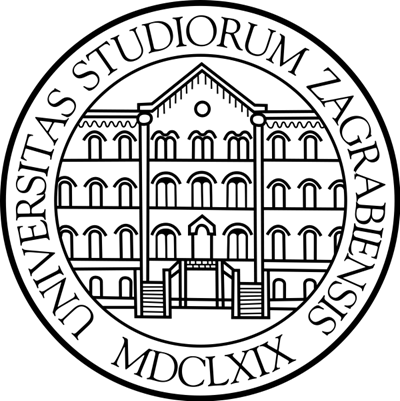 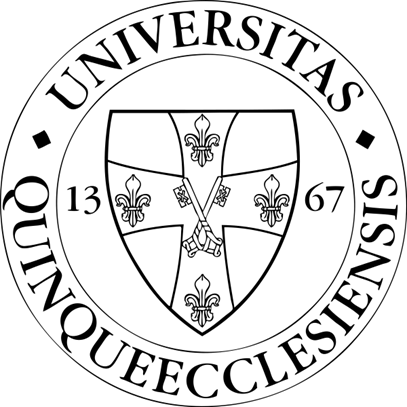 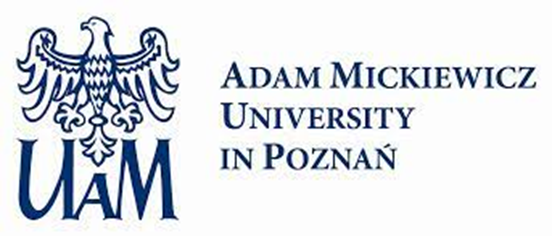 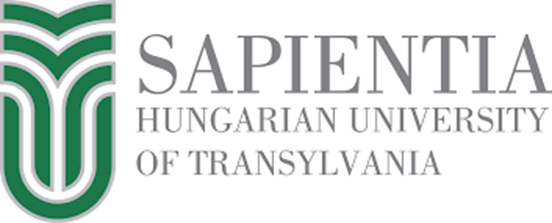 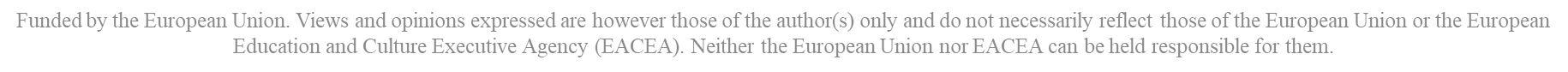 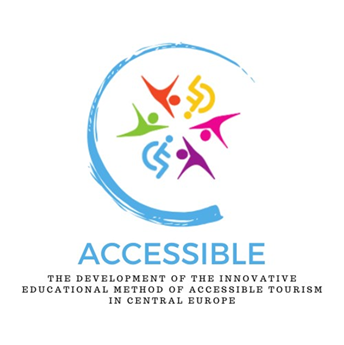 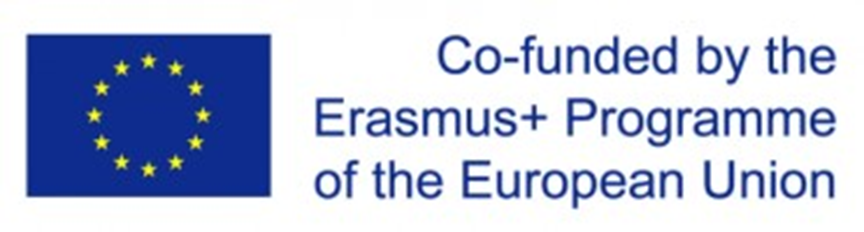 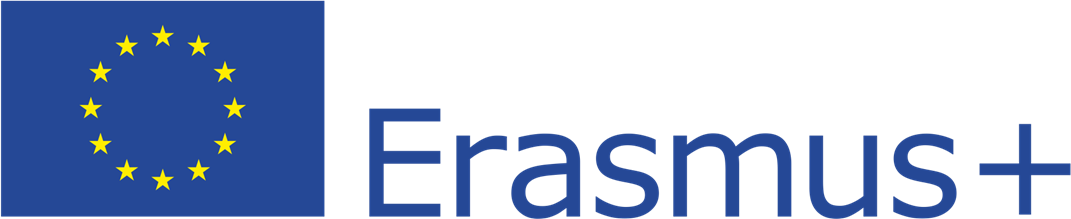 The Global Code of Ethics for Tourism and accessibility
Article 7 (“The right to tourism”): the Code implicitly mentions PwD: the universal right to tourism should be seen as a corollary of the right to rest and leisure, including the right to enjoy the rights set out in Article 24 of the Universal Declaration of Human Rights; social tourism should be developed with the support of the public authorities (as PwD belong in a significantly higher proportion to the socially disadvantaged, even financially deprived group, this is particularly important for them); and family, youth and student tourism, as well as tourism for the elderly and PwD, should be encouraged and facilitated
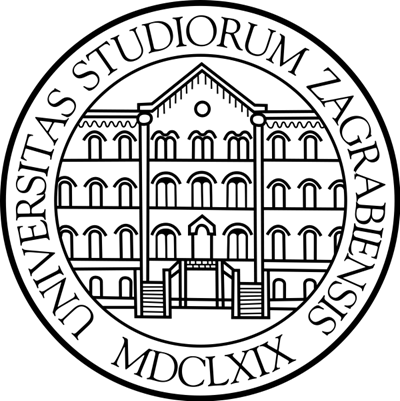 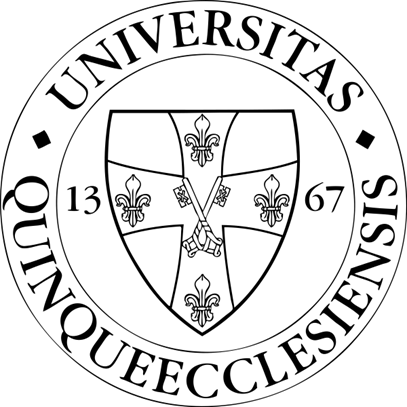 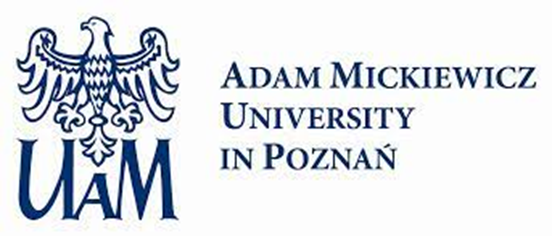 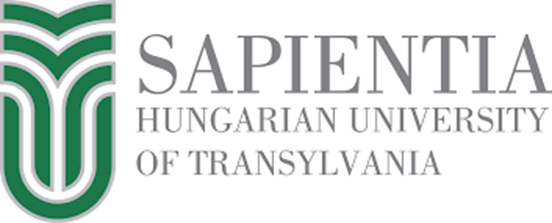 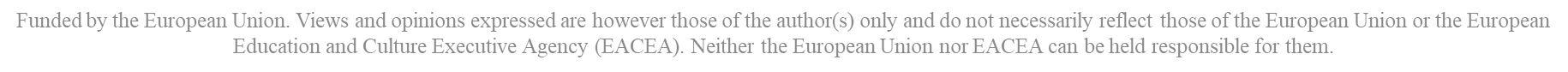 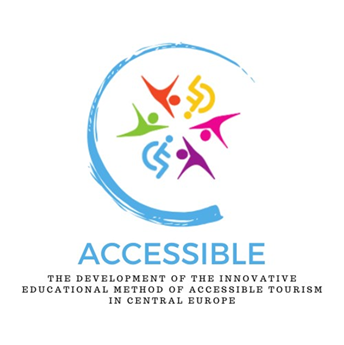 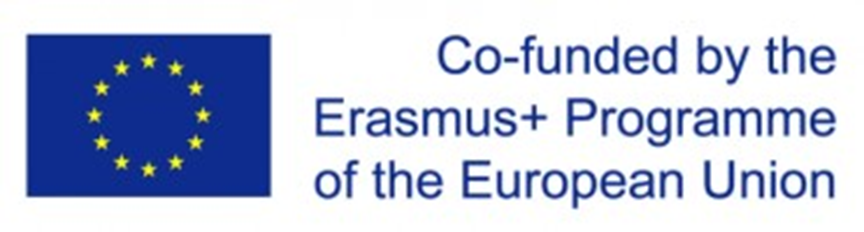 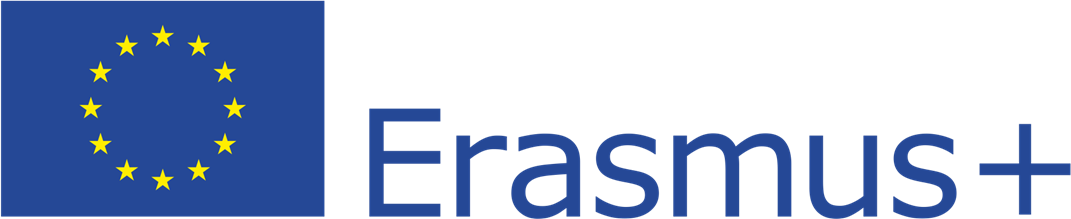 Framework Convention on Tourism Ethics (2019)
In September 2019, the UNWTO Framework Convention on Tourism Ethics was approved at the UNWTO General Assembly, following the proposal submitted by the World Committee on Tourism Ethics (WCTE) to the UNWTO General Assembly in 2015 to transform the UNWTO’s main policy document, the Global Code of Ethics for Tourism, into an international convention, in order to make it more effective and more widely enforcedSubsequently, the UNWTO General Assembly in 2015 mandated the UNWTO’s Secretary General to establish a special working group to examine the procedures and implications of the adoption of the Convention, in cooperation with the WCTE
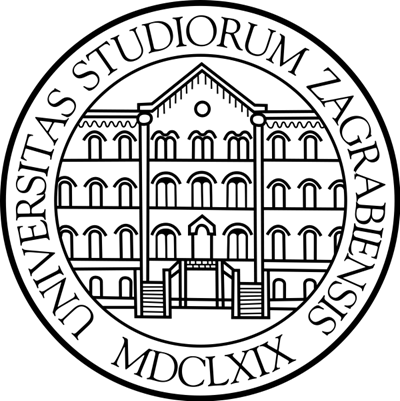 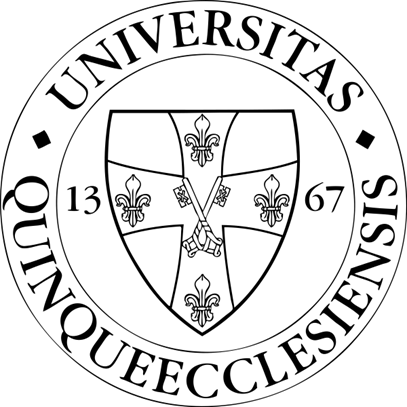 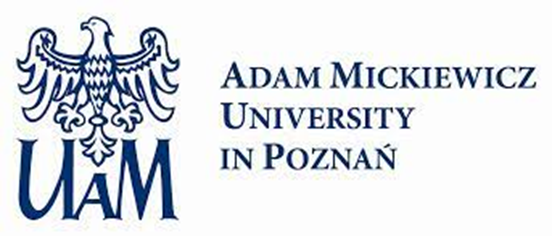 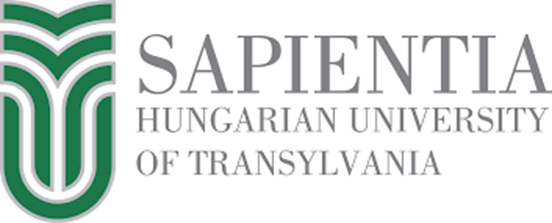 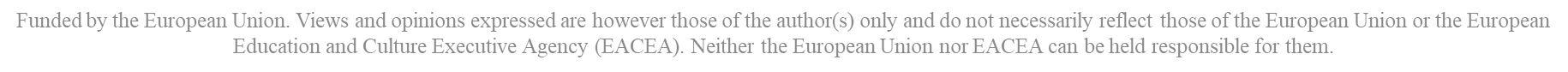 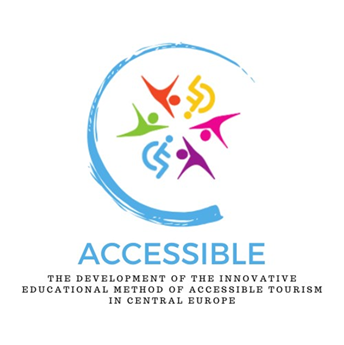 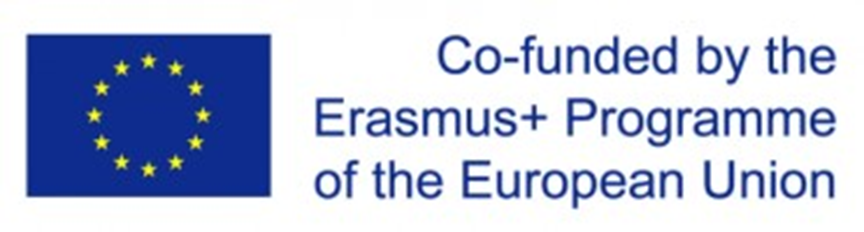 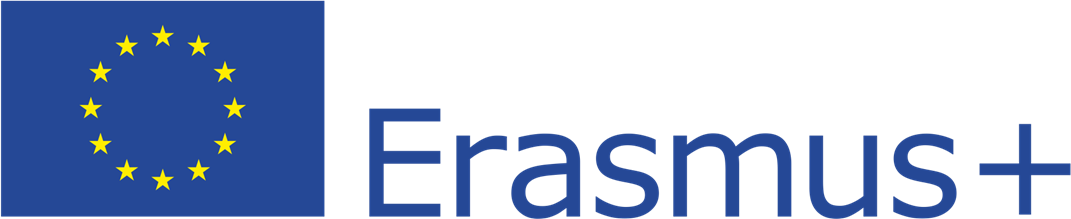 Framework Convention on Tourism Ethics (2019)
Working Group, representatives of 36 UNWTO Member States, established in early 2016, examined the initial draft text of the Convention, and reviewed the document in detailThe Working Group agreed not to make any substantive changes to the nine principles of the Global Code of Ethics for Tourism, as they were adopted in 1999 and are widely known. These nine articles have been included in the draft Convention on Tourism Ethics in the section on “Ethical Principles in Tourism” and form the backbone of the Convention. The UNWTO’s Executive Council endorsed the approach that it is unnecessary to change the nine principles of the Global Code of Ethics
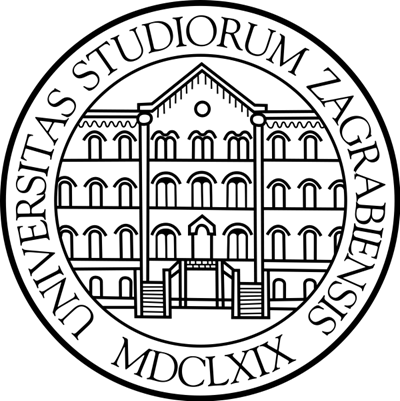 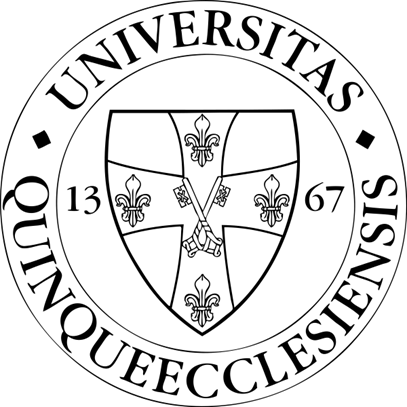 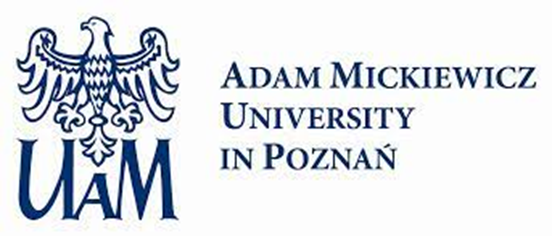 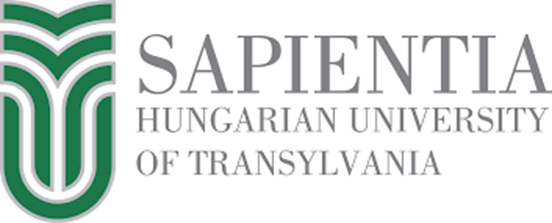 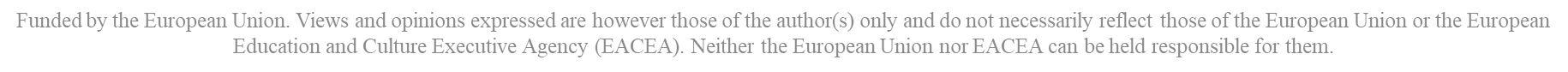 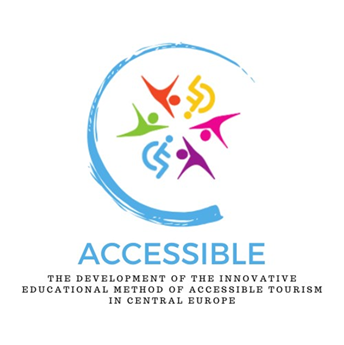 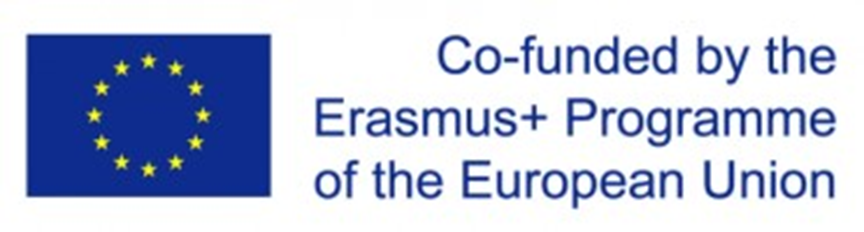 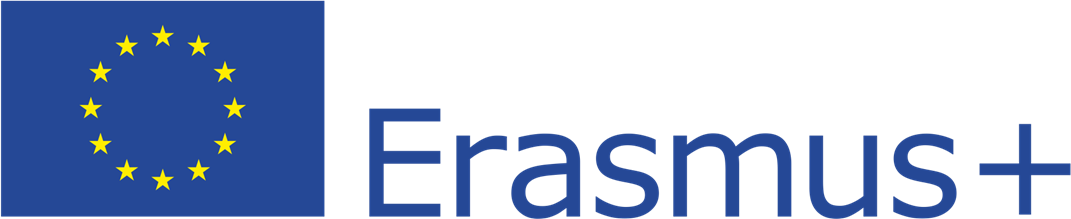 Framework Convention on Tourism Ethics (2019)
Provisions incorporated into the principles of the Framework Convention on Tourism Ethics:– The preamble of the text is inspired by the Global Code of Ethics for Tourism, but updated to the current international context and purpose of the proposed Convention– The first part of the convention contains general provisions that put the text in context and outline the key terminology, purpose and scope of the convention, as well as the means of implementation– The second part deals with the ethical principles of tourism, which are the backbone of the Convention
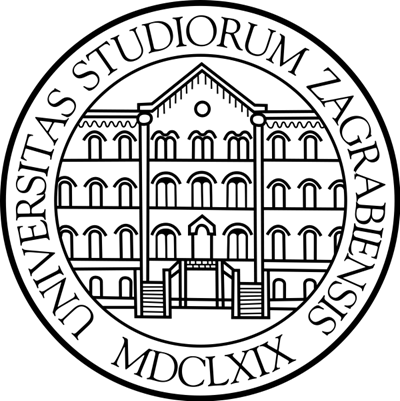 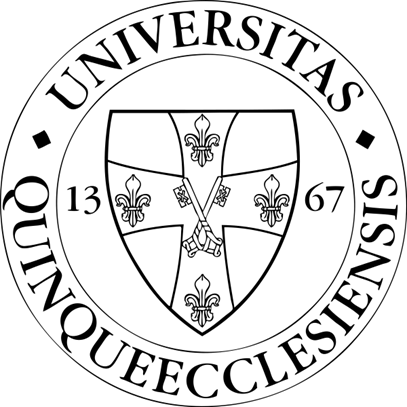 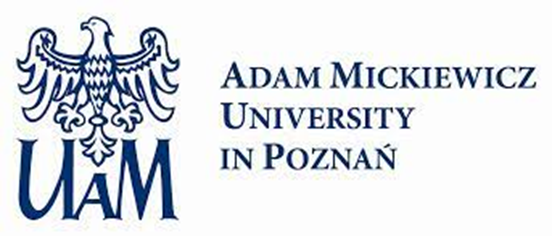 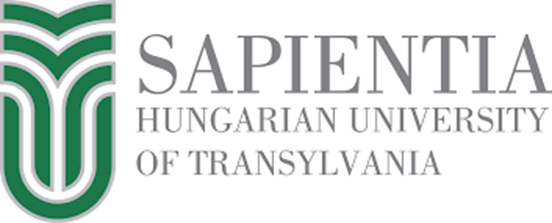 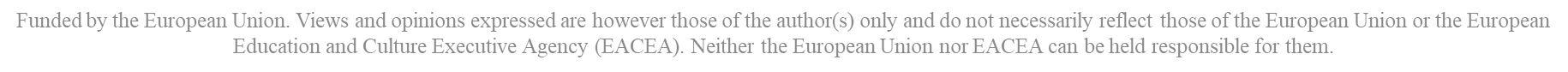 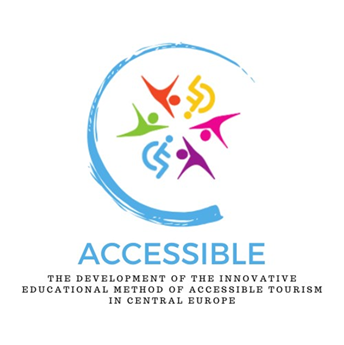 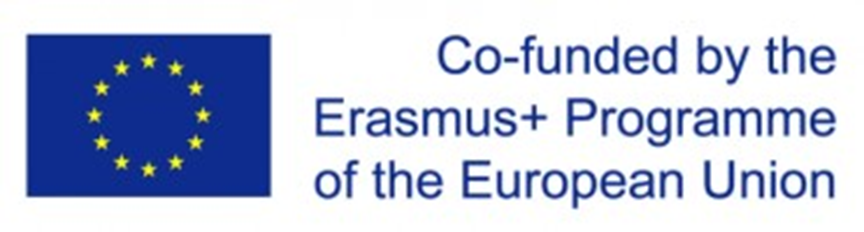 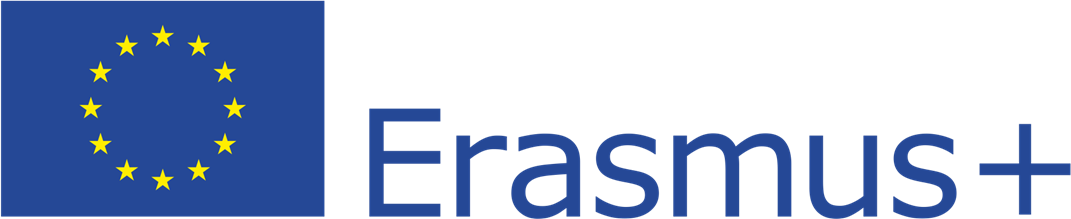 Framework Convention on Tourism Ethics (2019)
Provisions incorporated into the principles from the Global Code of Ethics for Tourism:– The third part of the Convention refers to the mandate, composition and functioning of this subsidiary body of the General Assembly under the Convention (World Committee on Tourism Ethics)– The last two sections of the convention contain the standard provisions for international treaties, namely the fourth section on the Conference of the States Parties and the fifth section containing the final provisions governing the procedures for signature, ratification, acceptance, approval and accession (source: UNWTO: Ethics, Culture and Social Responsibility)
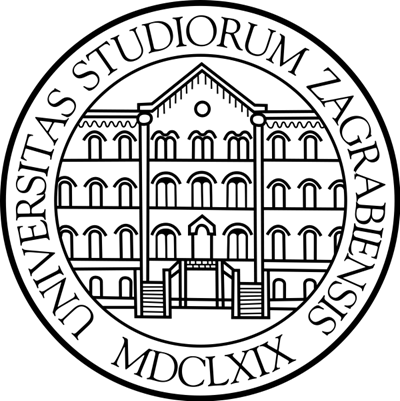 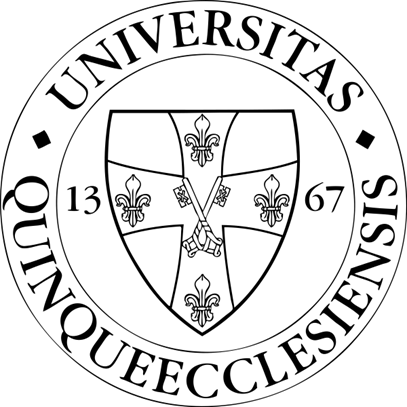 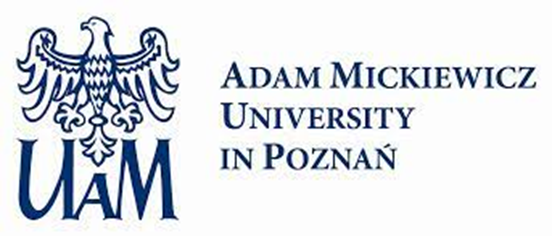 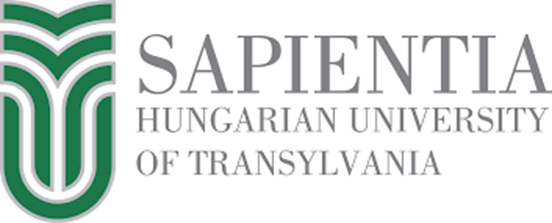 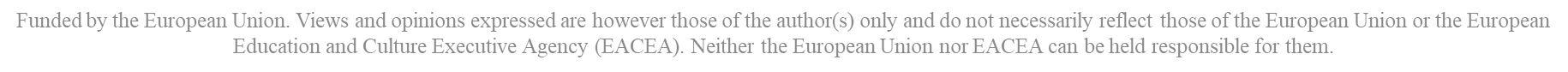 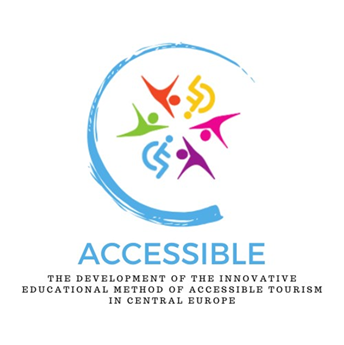 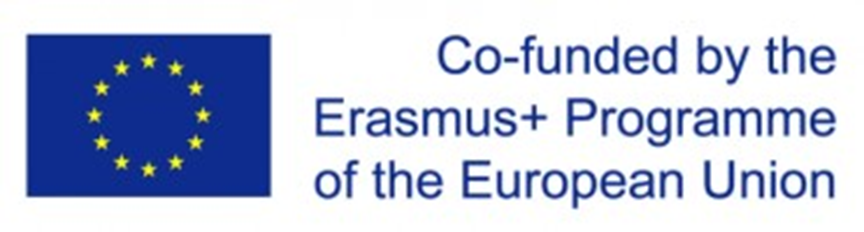 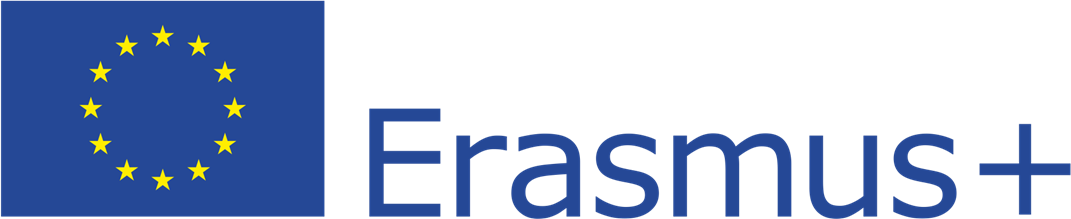 2016 World Tourism Day topic: Promoting Universal Accessibility
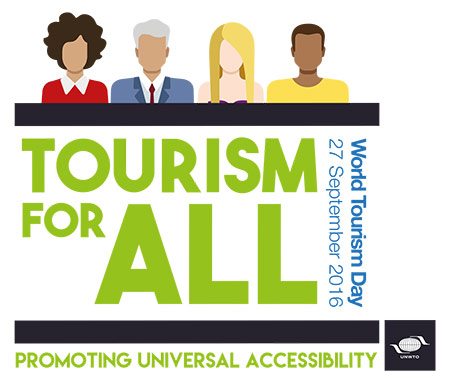 In addition to the above, the United Nations World Tourism Organization (now called UN Tourism), is committed to promoting accessible tourism, and dedicated the 2016 World Tourism Day to this theme. The organisation has made a number of recommendations and published a handbook on the issue (UNWTO 2016)
https://www.unwto.org/world-tourism-day-2016
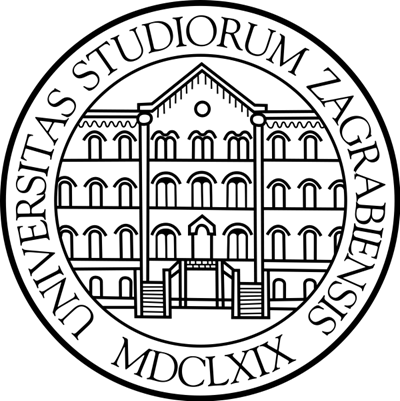 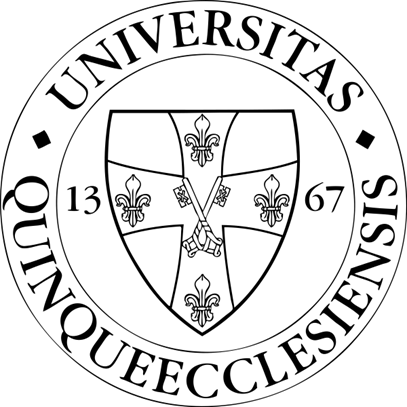 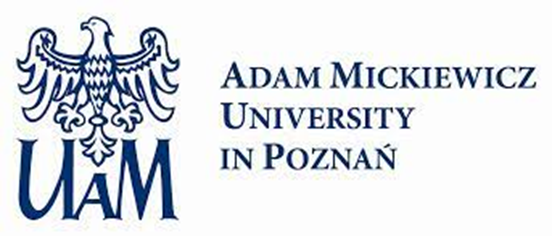 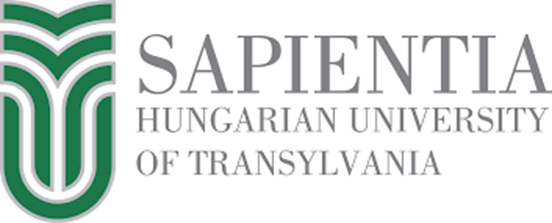 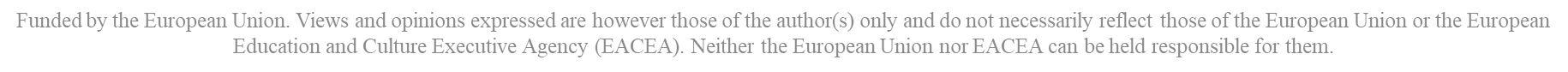 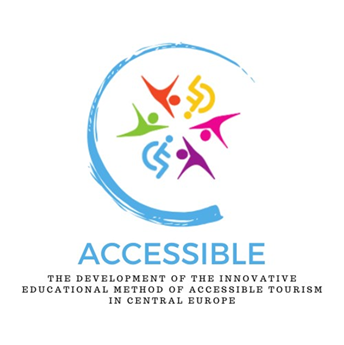 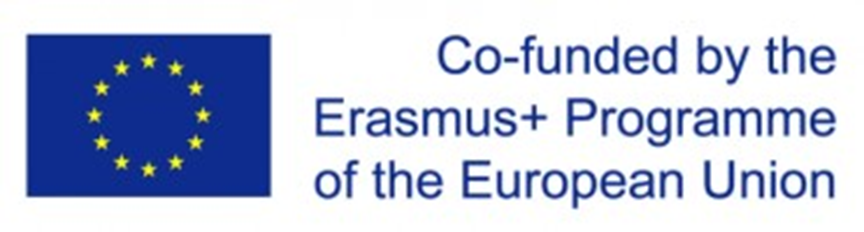 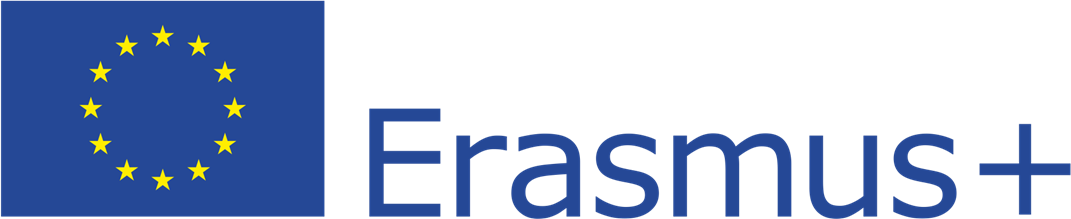 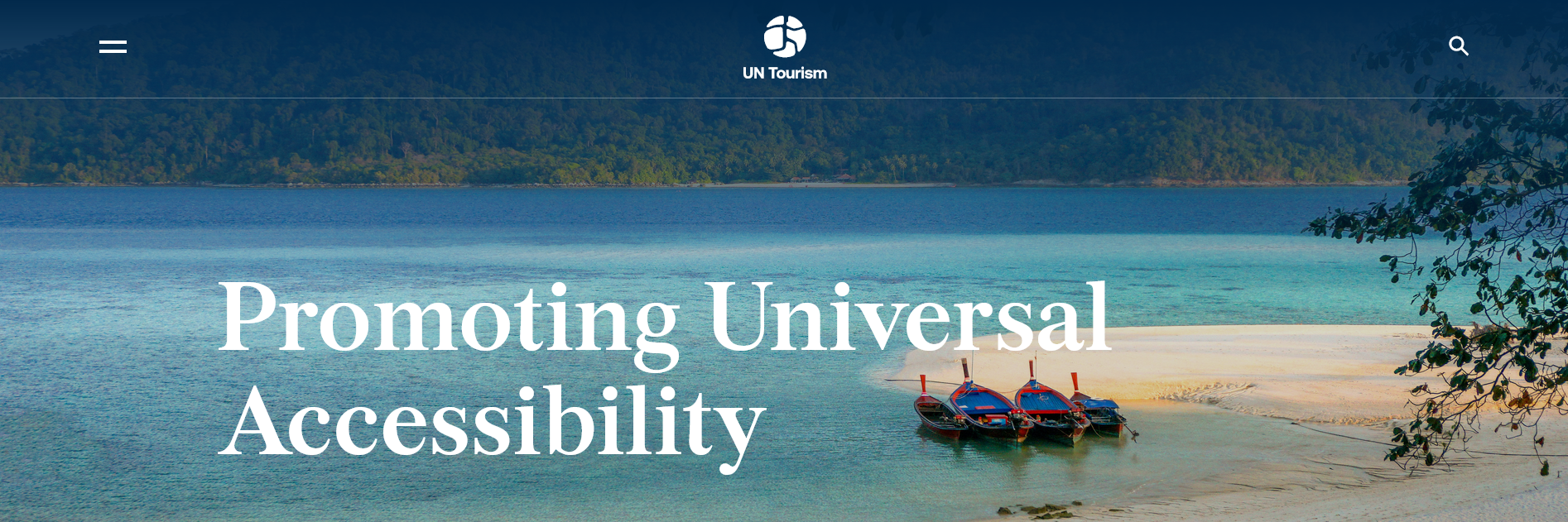 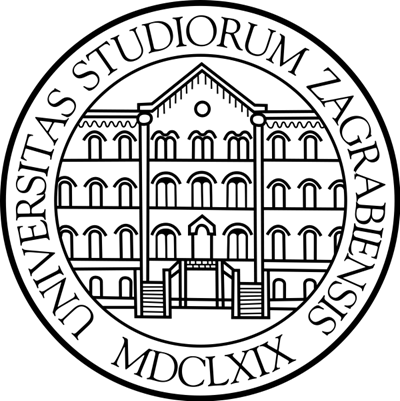 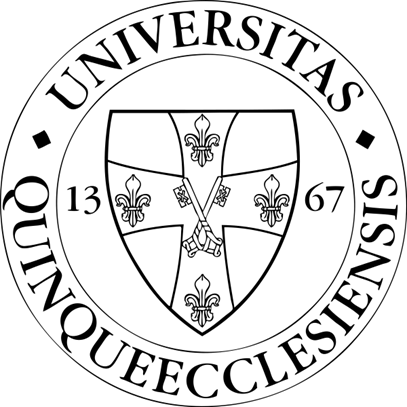 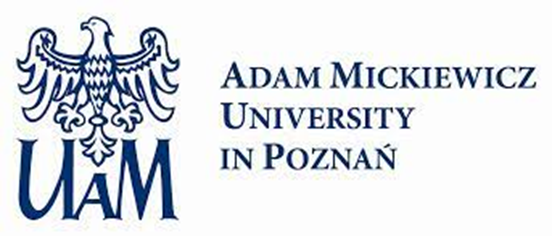 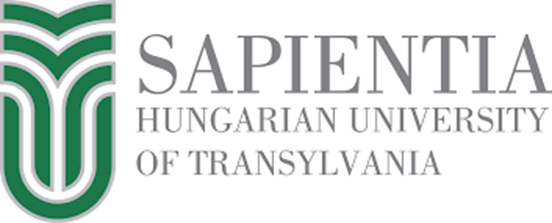 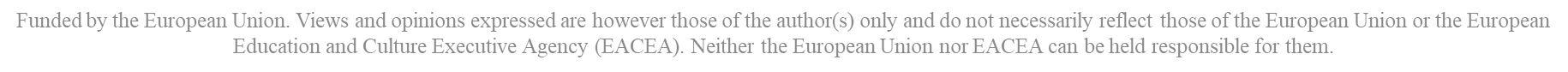 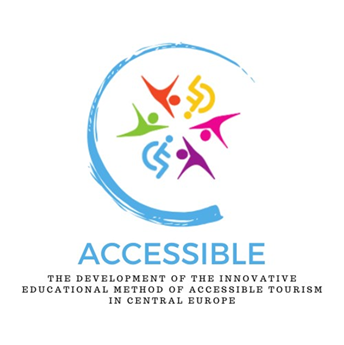 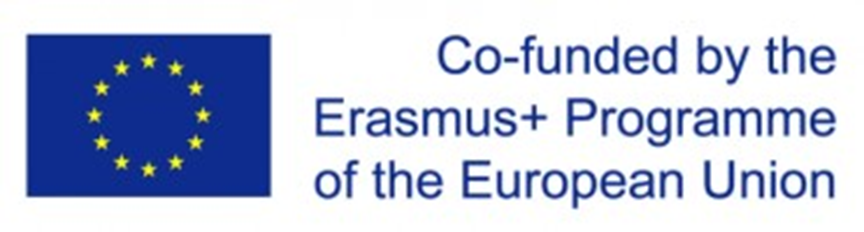 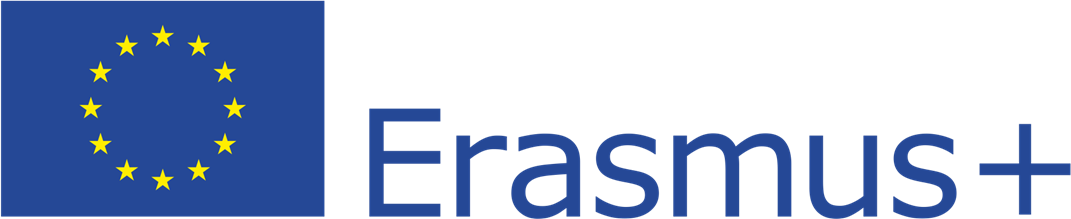 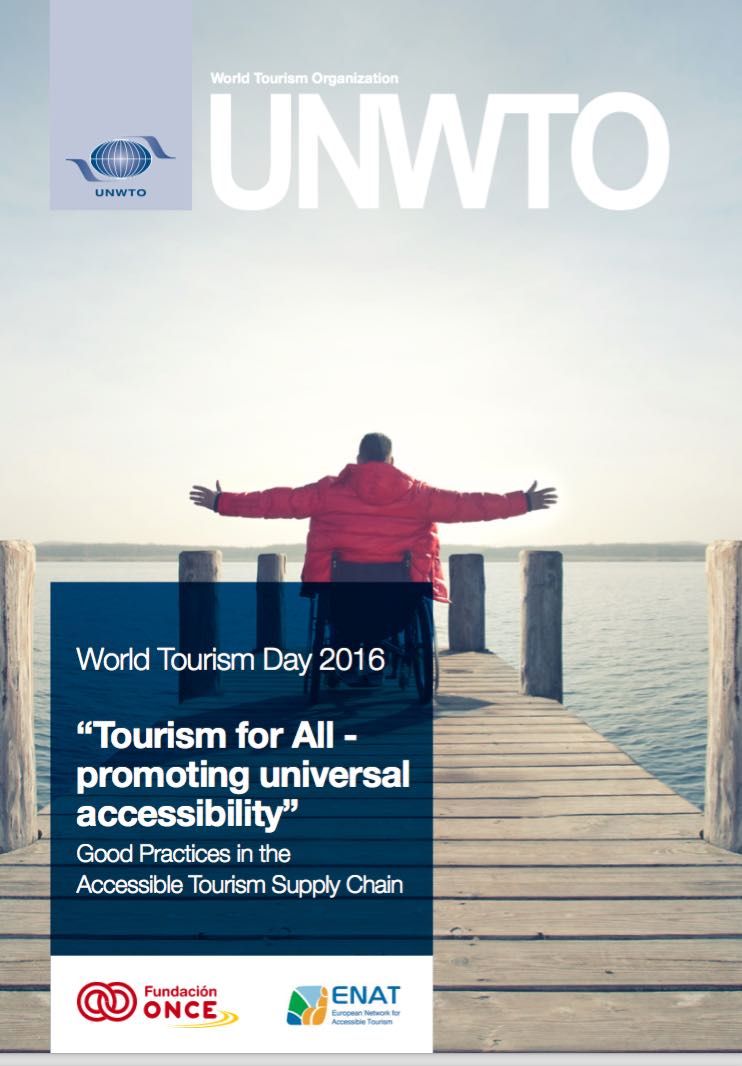 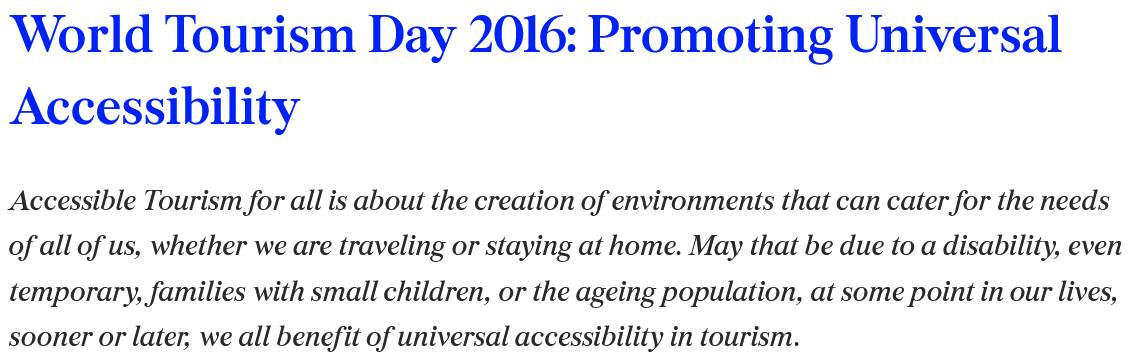 https://www.accessibletourism.org/?i=enat.en.reports.1961
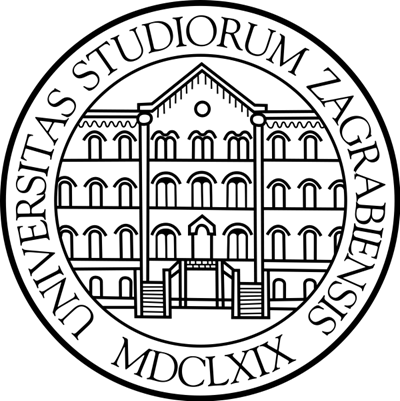 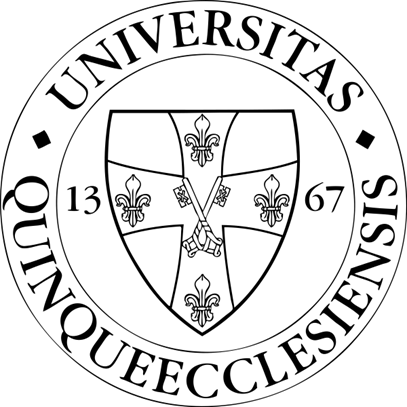 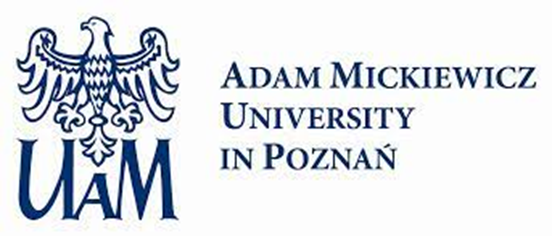 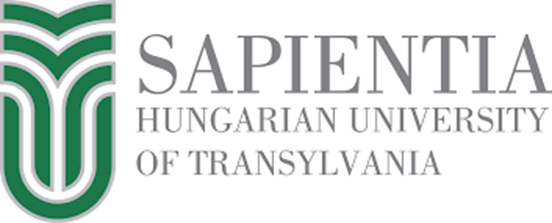 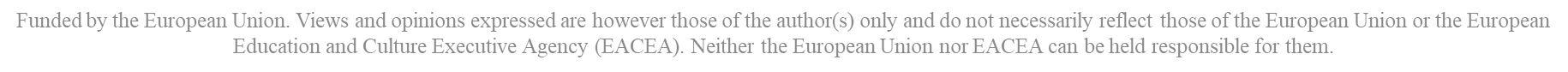 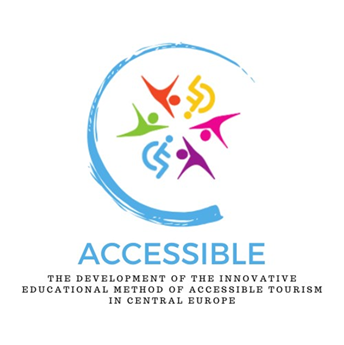 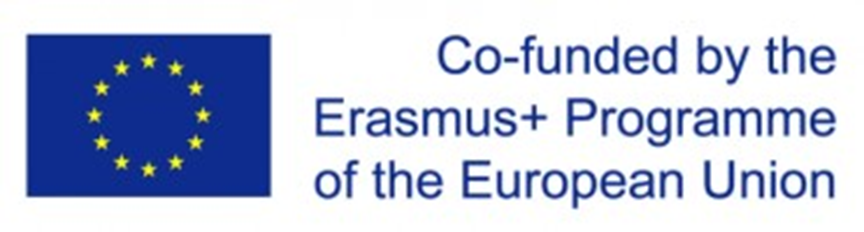 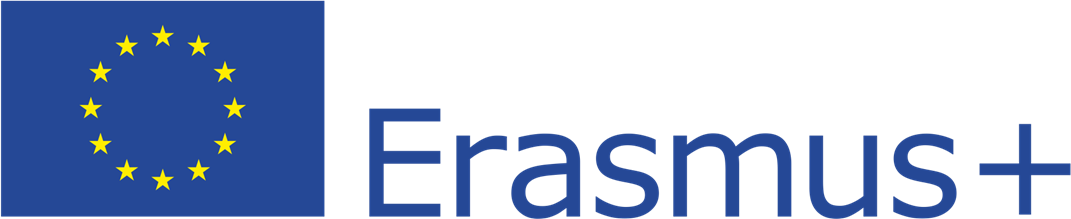 European Parliament resolution of 29 October 2015
The European Parliament resolution of 29 October 2015 on new challenges and visions for the promotion of tourism in Europe stresses the importance of developing sustainable, responsible and accessible tourism; the principle of “tourism for all”; and that full accessibility and affordability of tourism is a key element for the sustainability of the sector. The resolution recommends that Member States develop a Europe-wide, uniform and transparent labelling scheme for accessible offers and make accessibility a criterion for support in the context of economic support programmes for the tourism sector (European Parliament resolution of 29 October 2015 on new challenges and ideas for promoting European tourism, https://www.europarl.europa.eu/doceo/document/TA-8-2015-0391_HU.html)
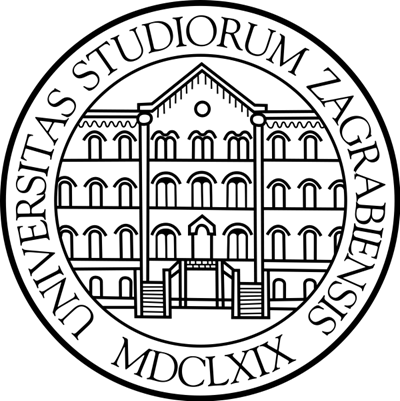 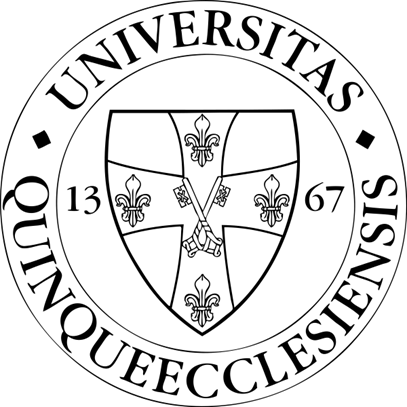 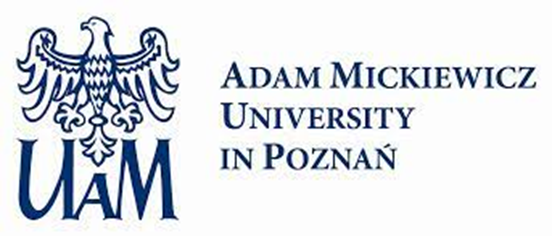 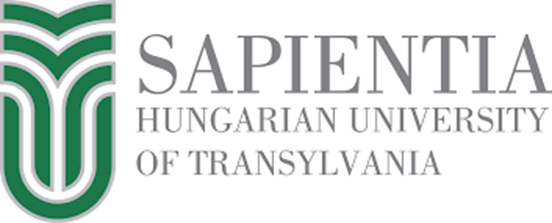 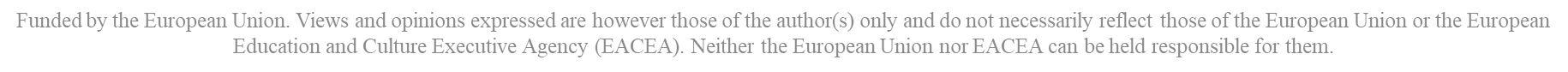 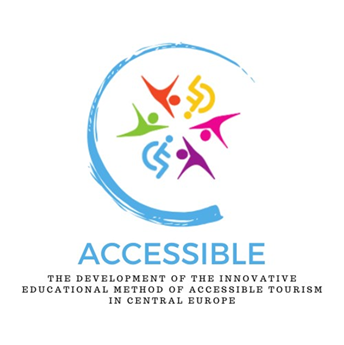 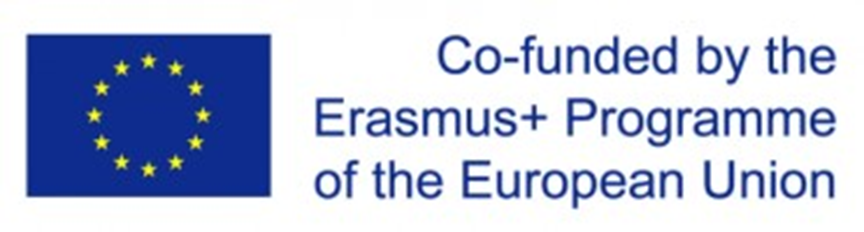 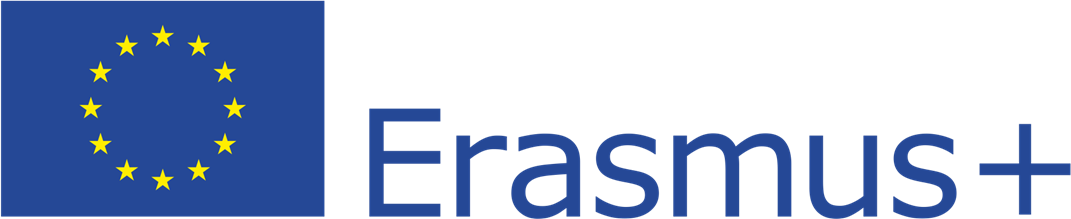 Regulation of accessible tourism in…
…
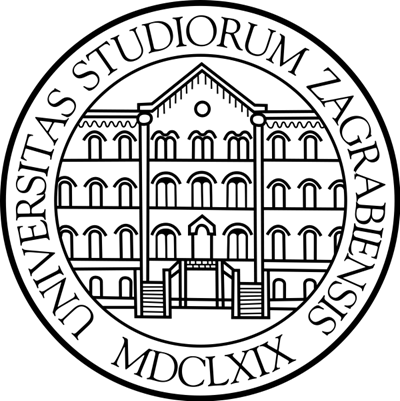 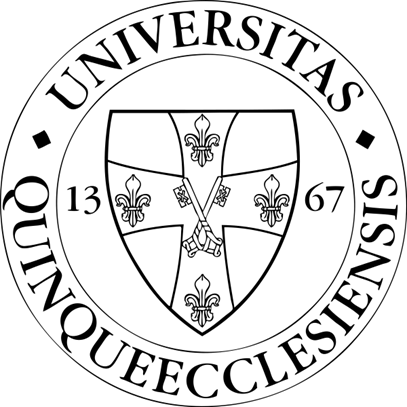 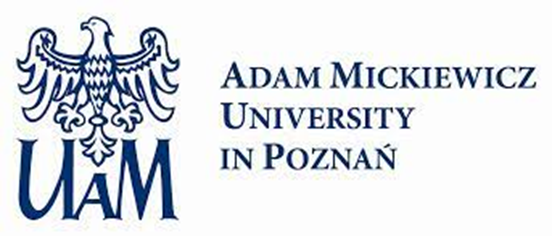 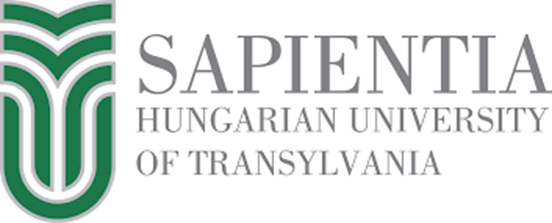 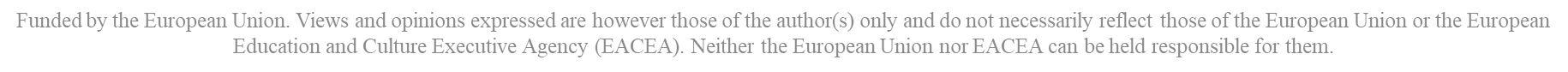